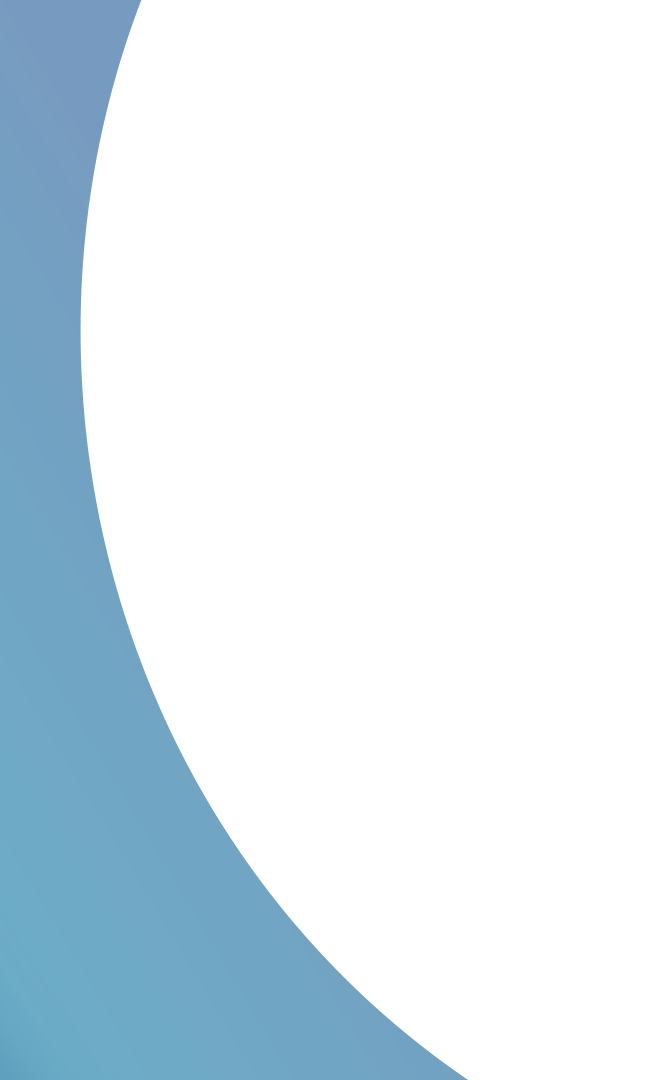 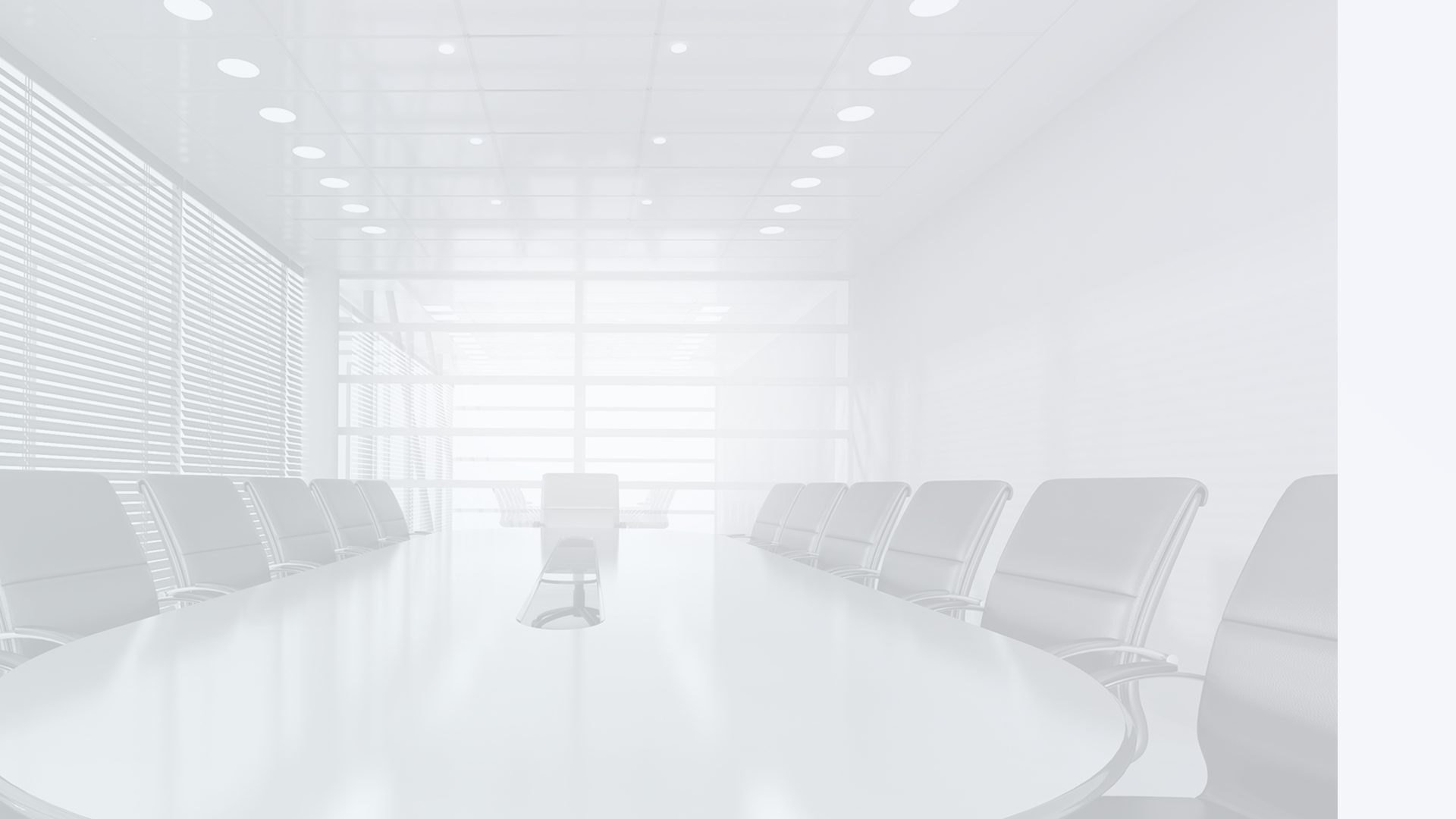 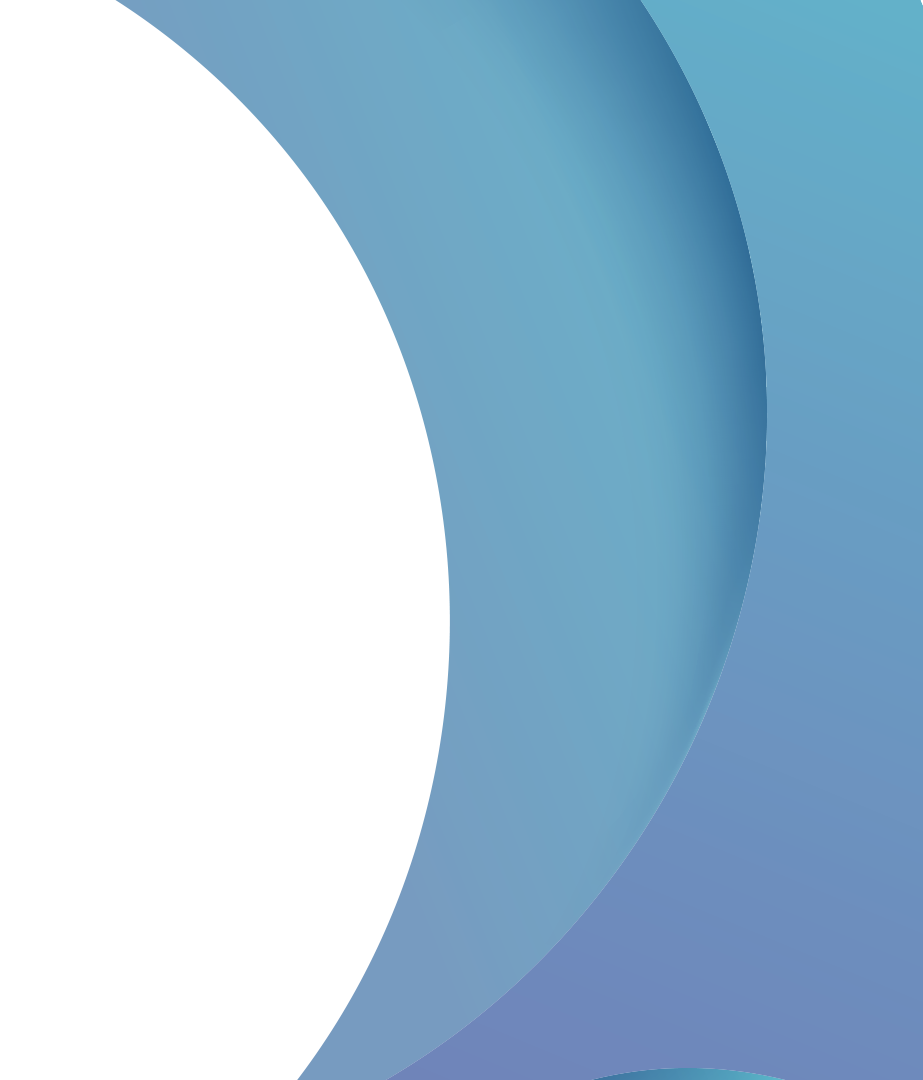 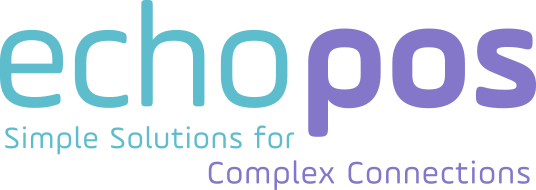 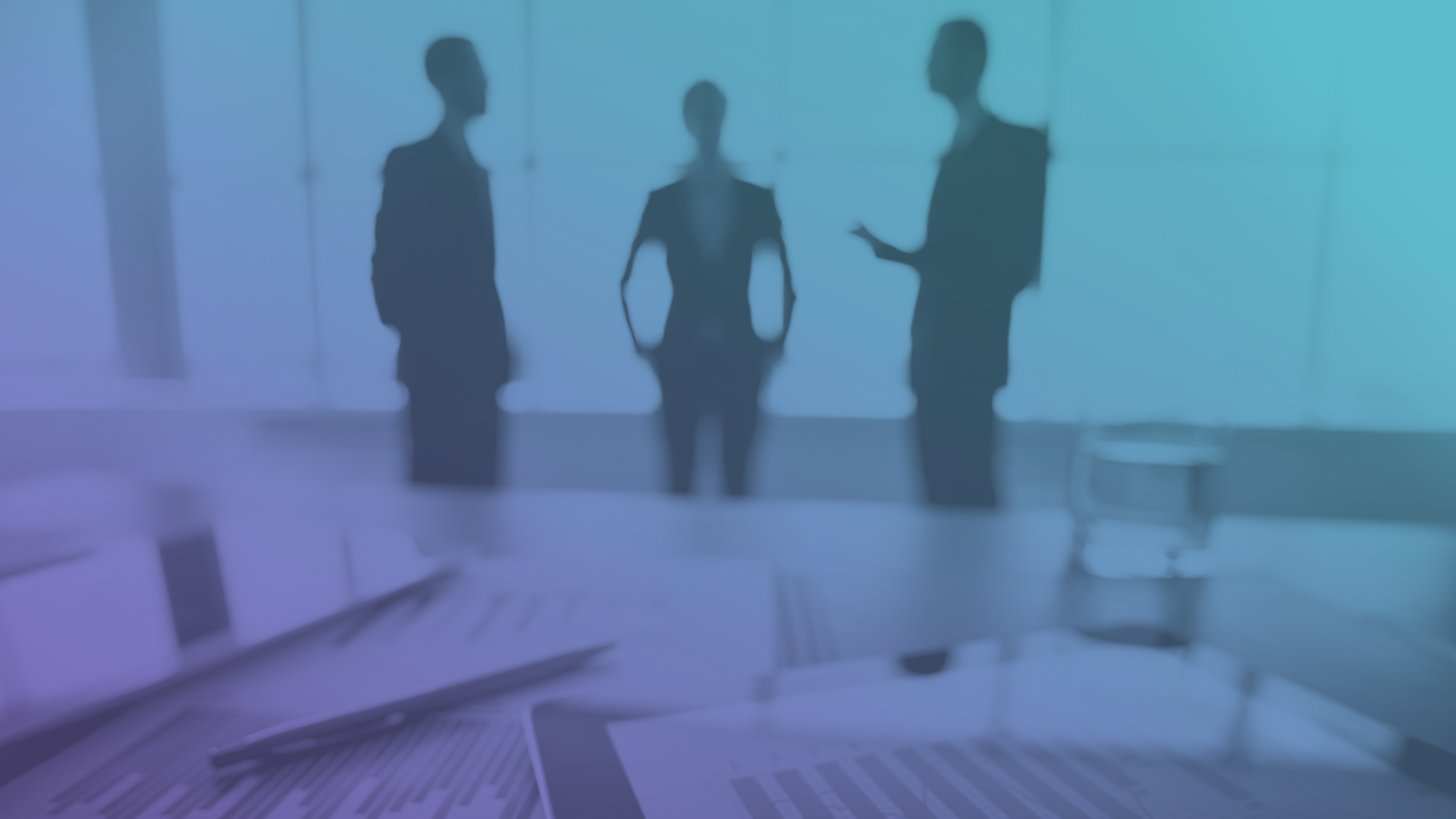 YOUR NEW-GENERATION
SOLUTION PARTNER
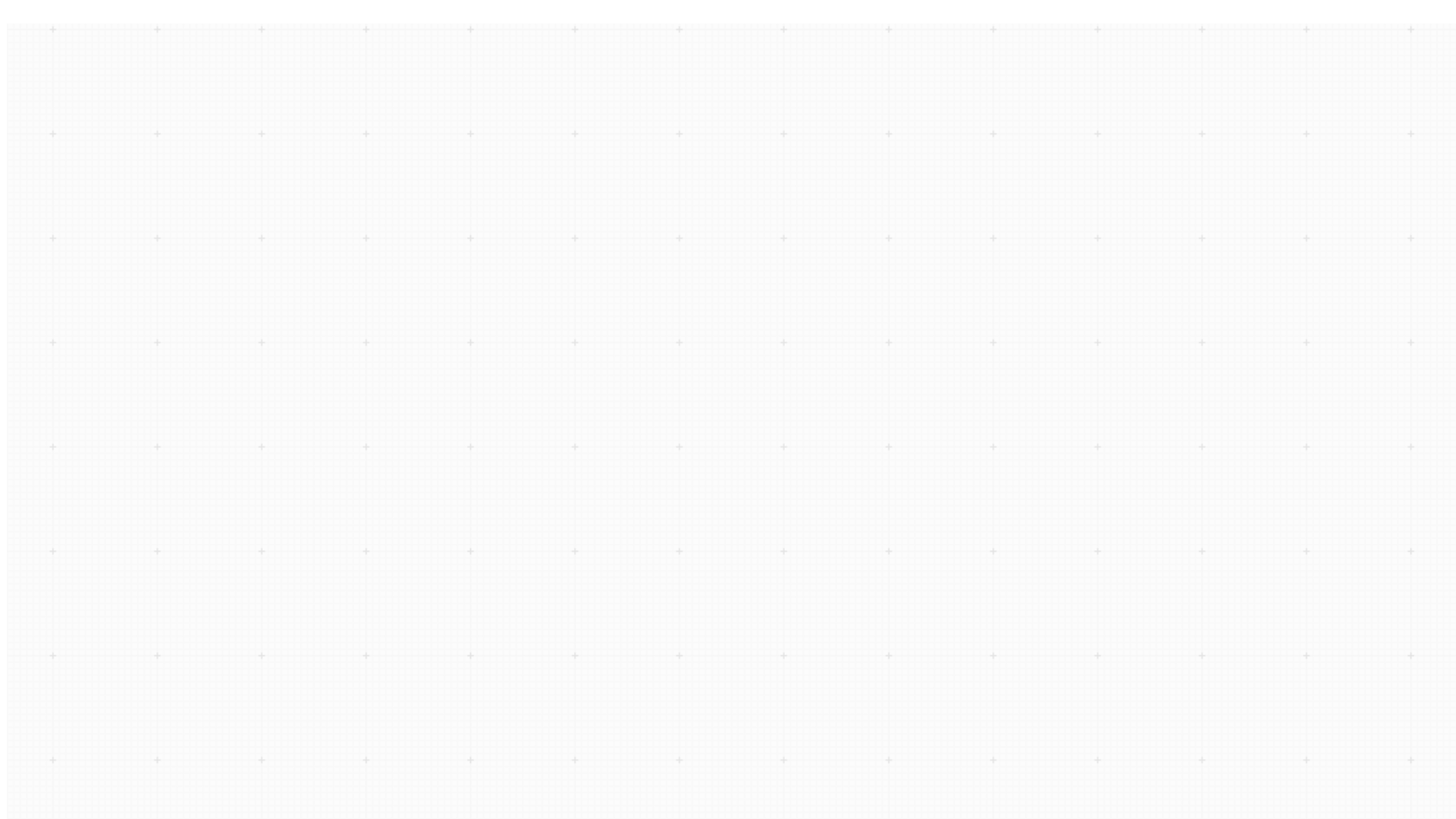 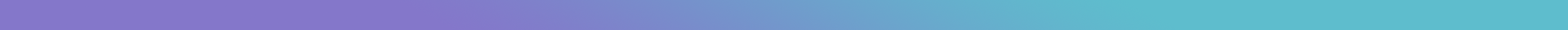 ABOUT US?
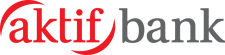 The largest privately-owned investment bank in Turkey
Services in corporate and investment banking with its leading service model
Turkey with  13  branches offices located throughout the corporate banking, investment banking and private banking
Annual compound growth rate of 32 % in 2022
A total of 200 awards proving its innovative perspective
11 million clients serviced in the field of wholesale
banking (18 % of the market)
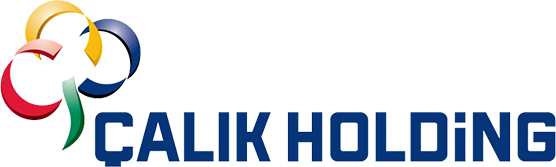 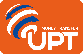 OUR SUBSIDIARIES
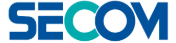 In addition to E-Kent, Passolig and N Kolay Ankara operations; Solution partner of Ankara, Bolu, Düzce, Kahramanmaraş, Kayseri, Kilis, Kütahya, and Aksaray Municipalities 
Service providing Sports & Event Ticketing, Access Control & Public Transport & Smart City Solutions
Active on 250 thousand devices 
20% market share in Turkey Pos devices market
Android Pos Services
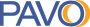 It operates in the fields of energy, construction, real estate, mining, textile, finance and telecommunications.

Maintaining its operations in 34 countries in Central Asia, Balkans and the MENA region, the group currently employs approximately 16 thousand people.
Digital solution partner and personnel employment 
service for construction industry
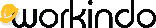 400 thousand processing point in 200 countries
Turkey’s first  domestic, global Money transfer and payment platform
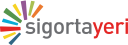 The one and only insurance and reinsurance broker offering its services through its multi-channel structure
Operating in 15 countries involved in Turkey and nearby regions
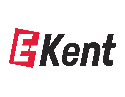 Aktif Ventures, which builds, grows and invests in end-to-end financial technology, operates as a “fintech venture founder”.
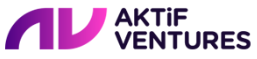 High quality electronic security service for housing, SME’S , large companies and the public sector
6.3  million users
Passomobil is the most comprehensive , entertaintment and event application in Turkey
Aktif Tech offers high value-added software solutions and end-to-end operations services to all its customers.
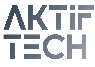 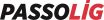 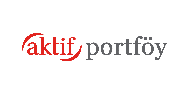 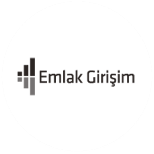 It is the first international Islamic financial institution established by cooperation  the Islamic Development Bank and Aktif Bank
The first interest-free "Short-Term Lease Certificate/Sukuk" of Turkey, convenient for trading on daily basis
It has investments and activities in many sectors such as renewable energy, electronic security solutions and human resources consultancy.
7 million monthly transactions
500 transactions centers, 3,500 kiosks
The largest paying agency of Turkey
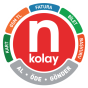 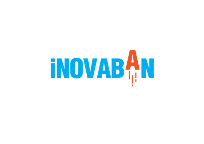 Consultancy Services for R&D and technology
 based SMEs and start-ups
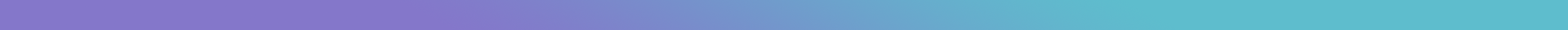 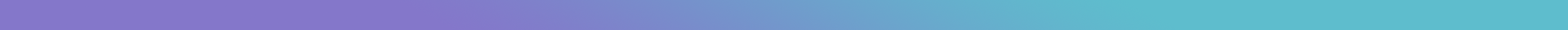 BİZ KİMİZ?
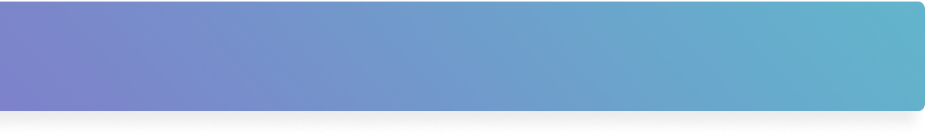 İştiraklerimiz aracılığıyla geliştirdiğimiz eşsiz büyüme modeli
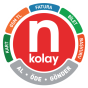 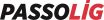 Incorporation
 of Emlak Girişim 

Incorporation
 of Aktif Ventures

Incorporation
 of Aktif Tech
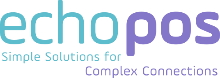 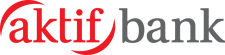 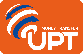 Change of Trade Name and Management Assets: 58 mio USD
Incorporation of N Kolay, and Realization of Passolig
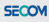 *Incorporation of EchoPOS
Incorporation of UPT
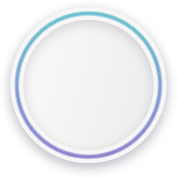 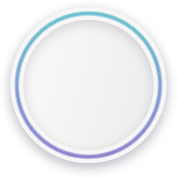 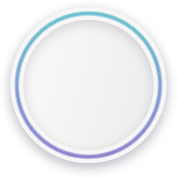 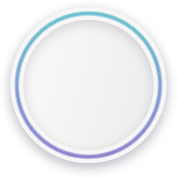 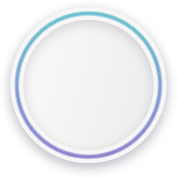 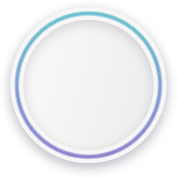 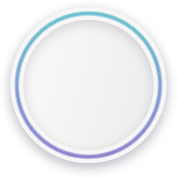 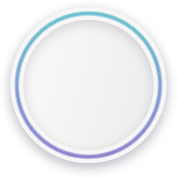 Incorporation
 of Secom
1999
2018
2019
2020
2022
2008
2013
2015
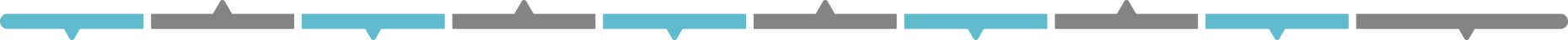 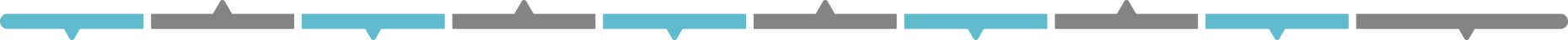 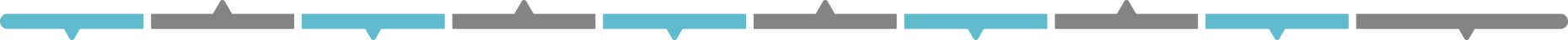 Incorporation
 of İnnovaban
Incorporation
 of Aktif Portföy
Incorporation of Calik Bank
Incorporation
 of Workindo
Incorporation of Pavo and Sigortayeri
Acquirement of EKent
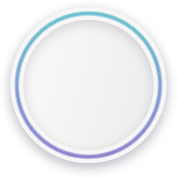 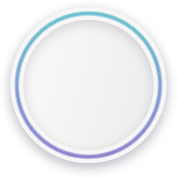 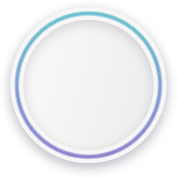 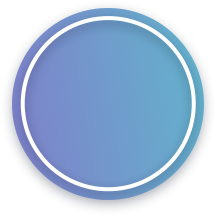 2016
* September
2010
2007
2014
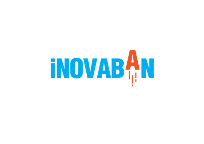 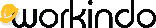 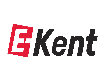 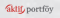 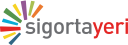 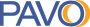 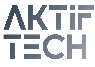 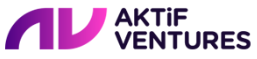 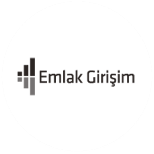 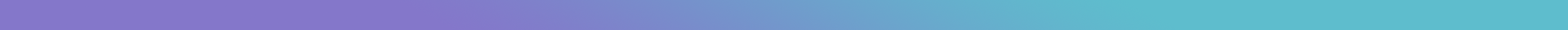 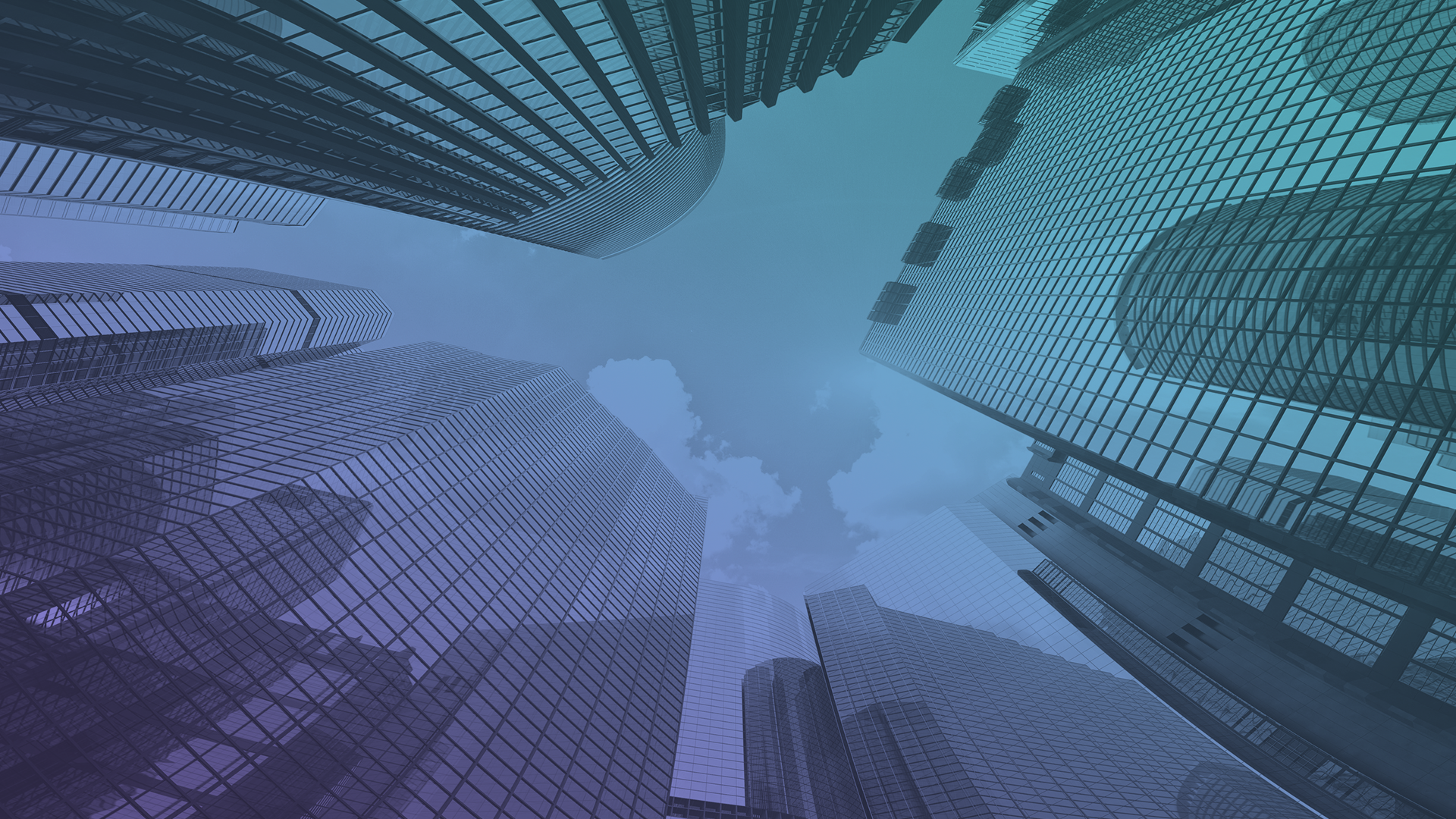 ECHOPOS
ABOUT ?
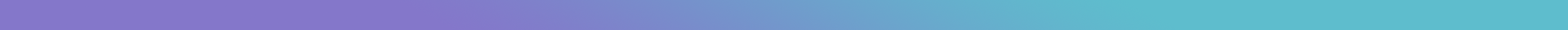 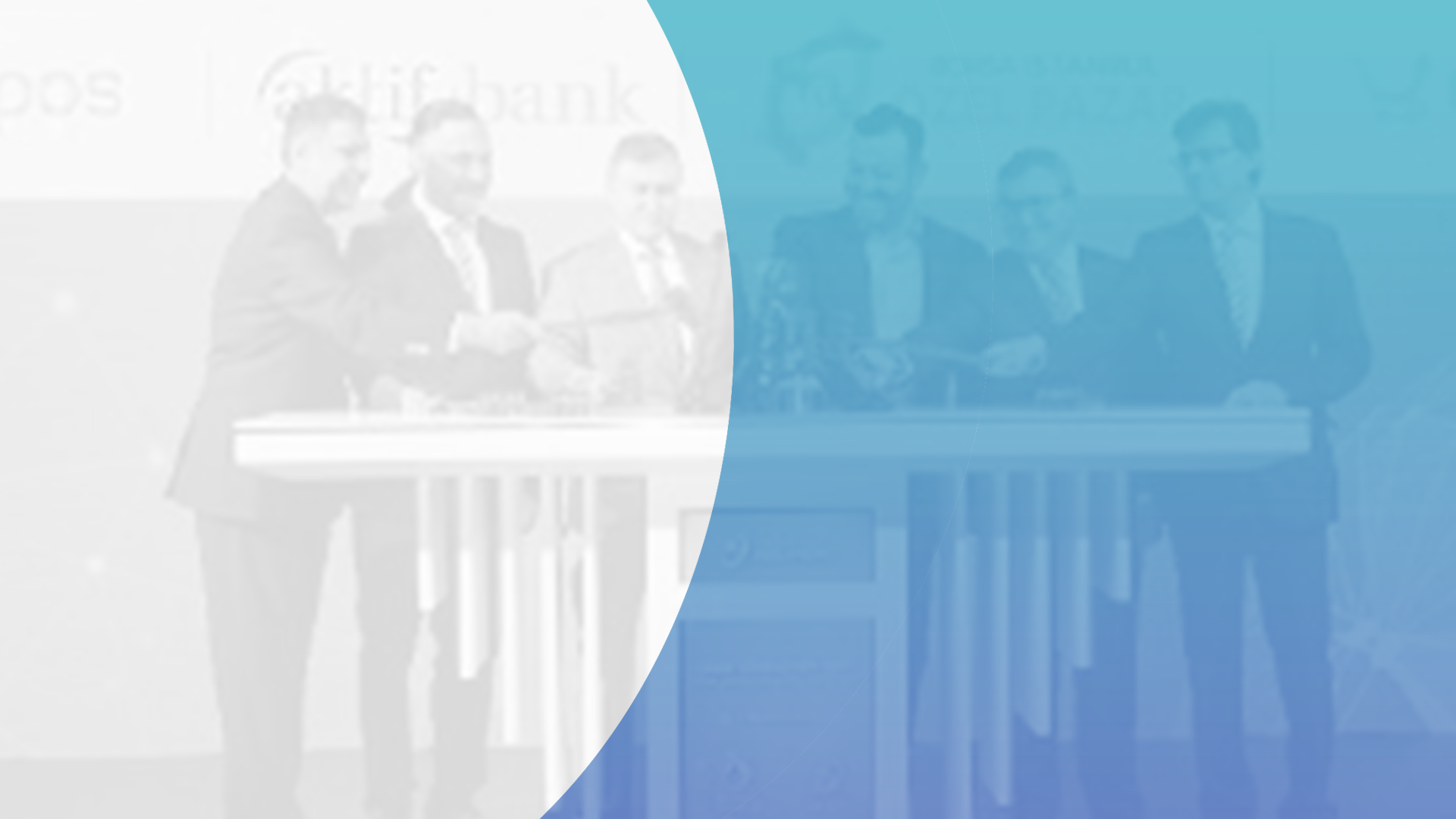 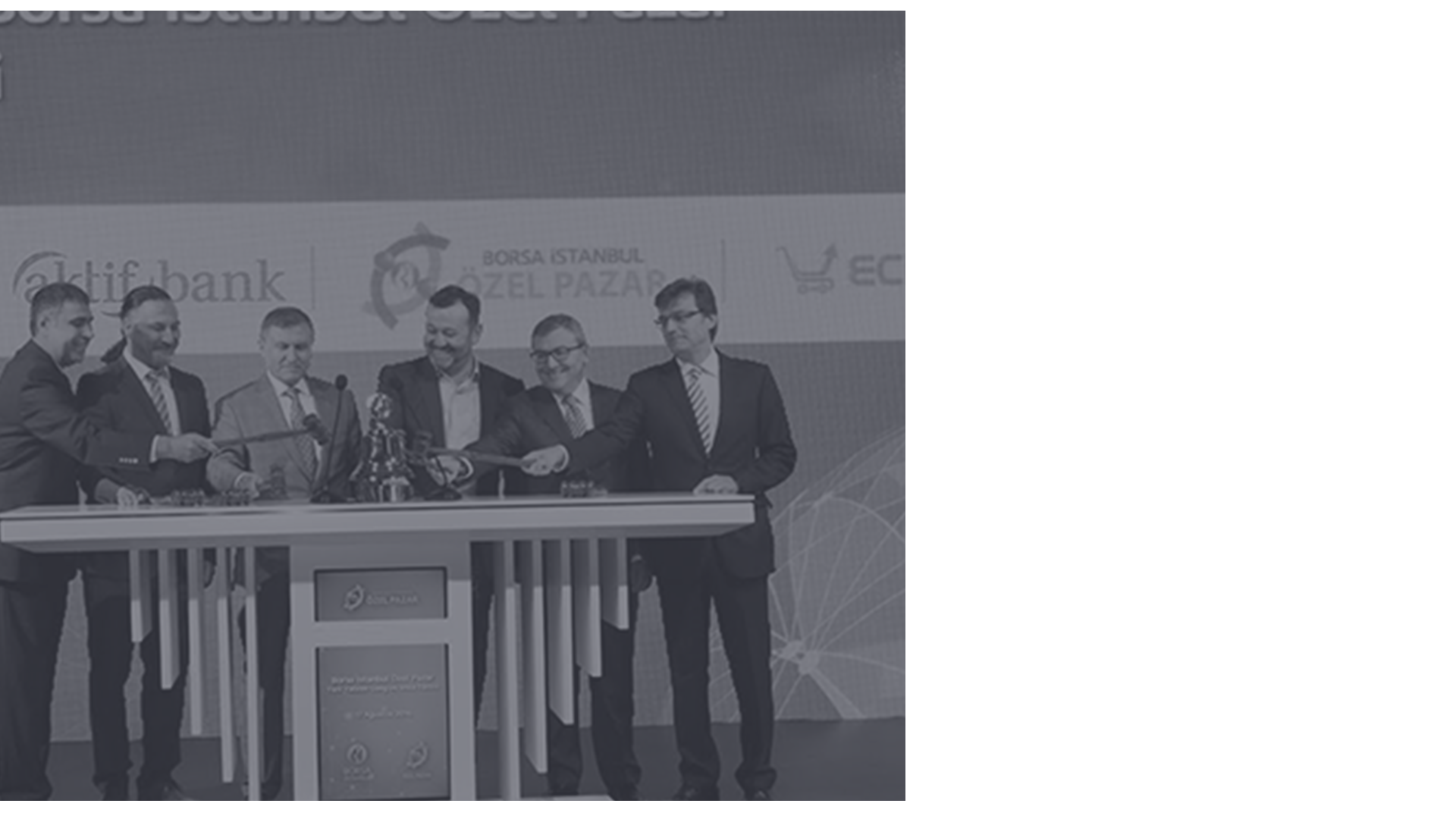 ABOUT US?
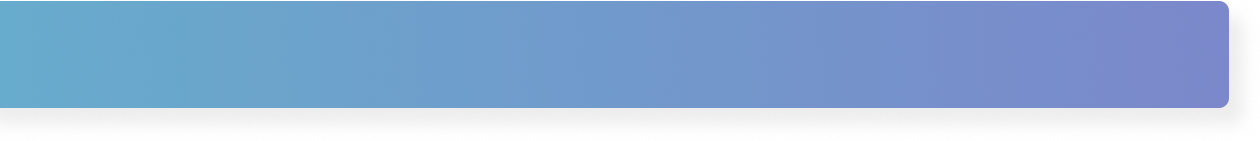 Aktif Bank, the largest  privately-owned investment bank in Turkey, launched a joint venture titled "EchoPos" in September 2016 with Robotpos, a leading company in payment systems and automation, through Borsa Istanbul Private Market.
"OPENING BELL CEREMONY HELD FOR ECHOPOS"
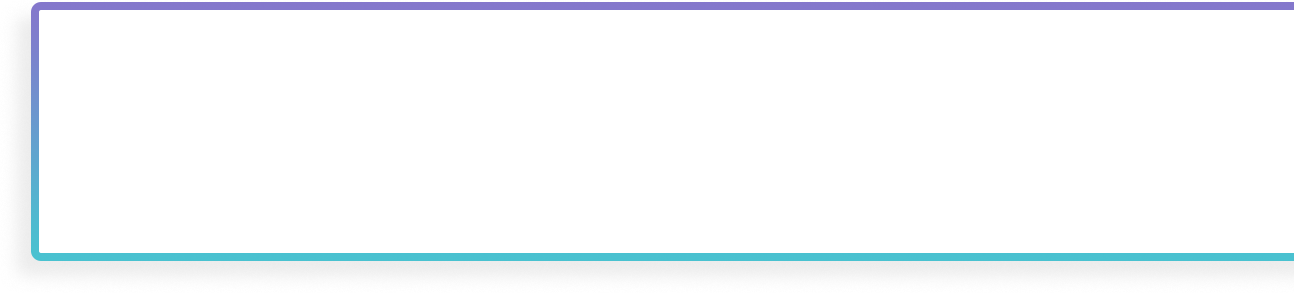 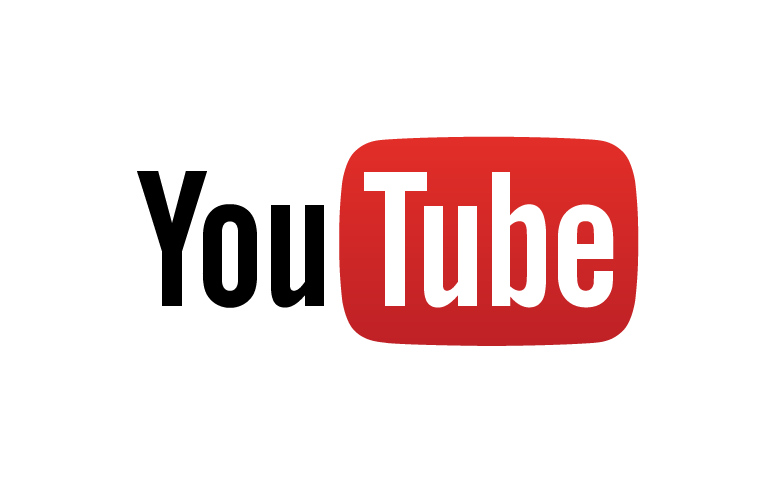 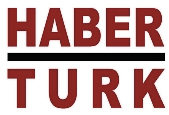 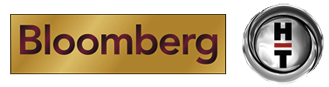 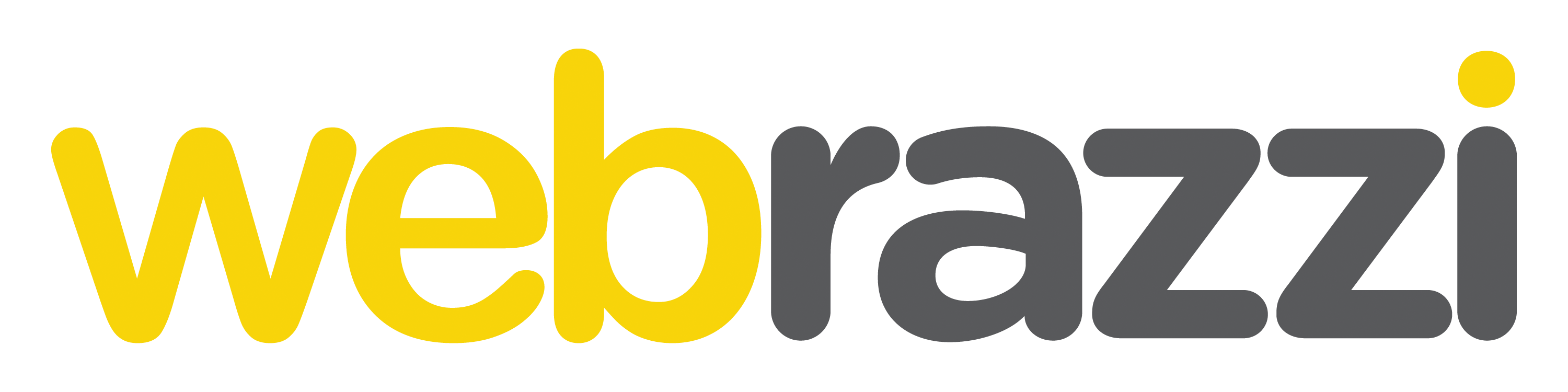 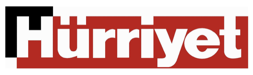 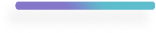 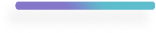 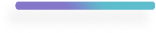 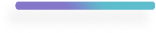 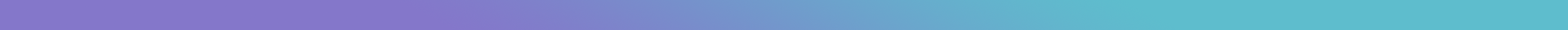 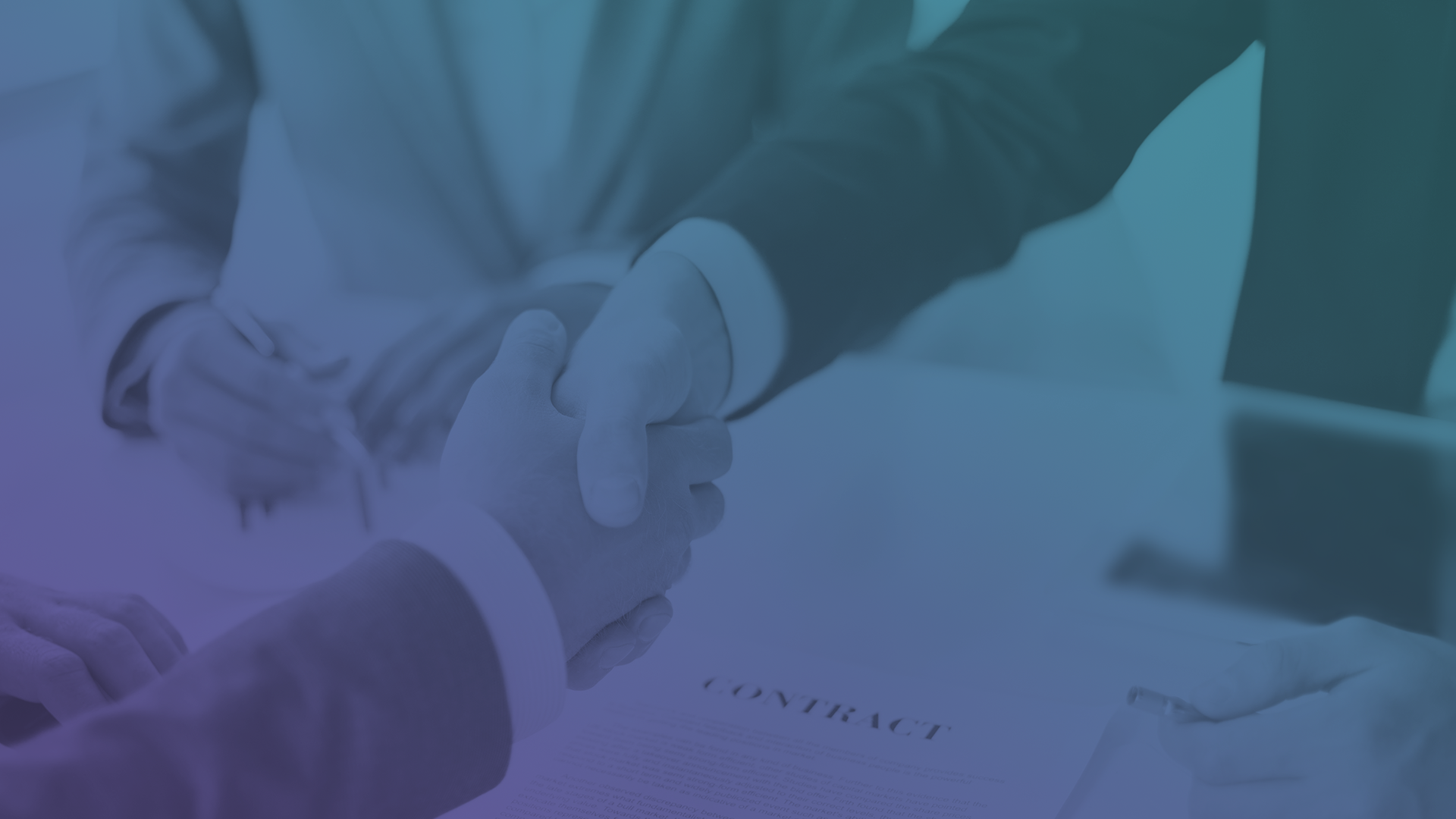 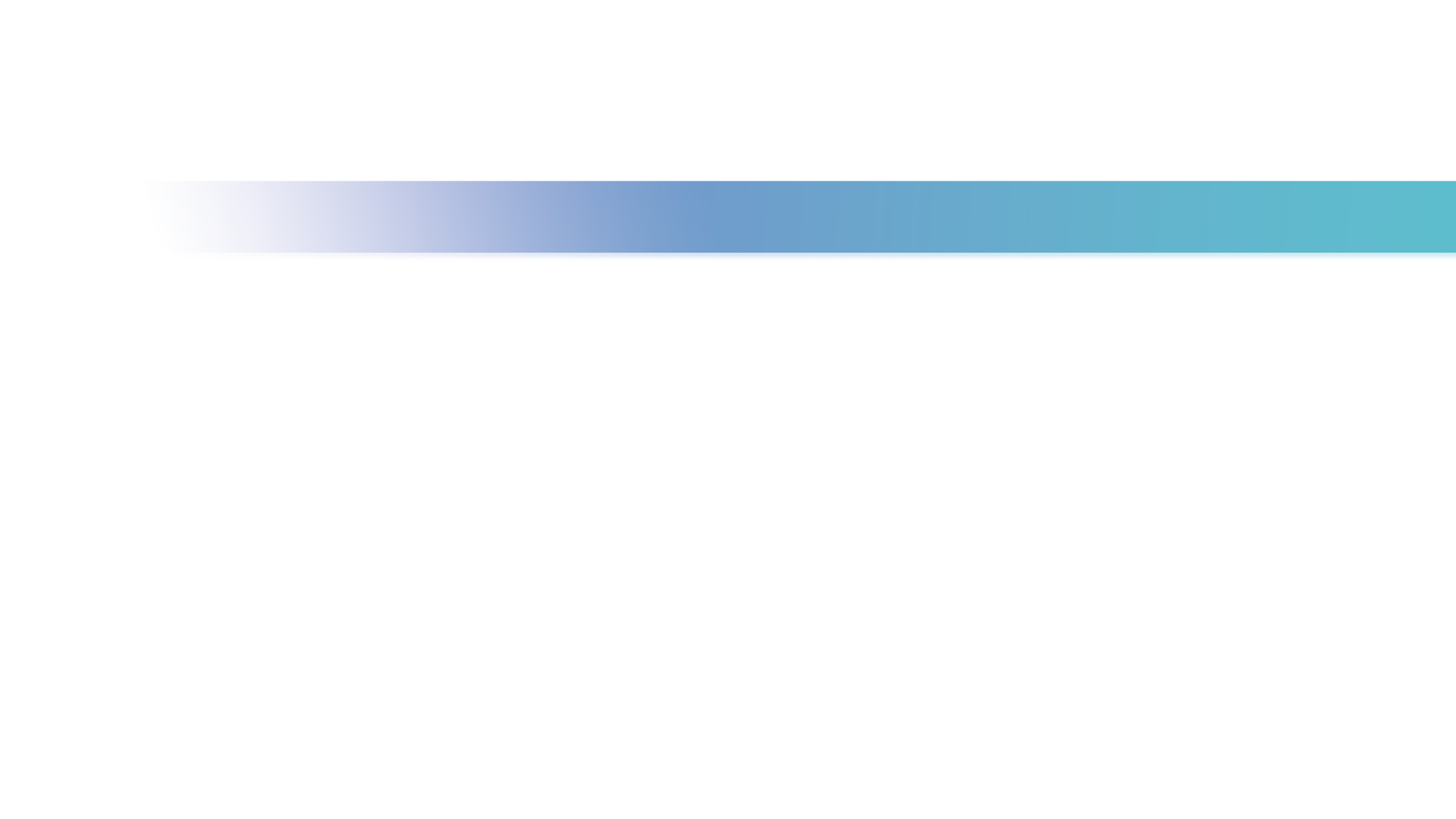 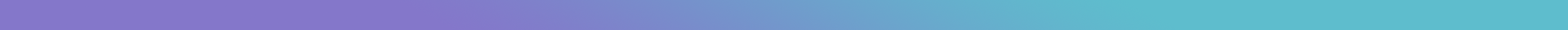 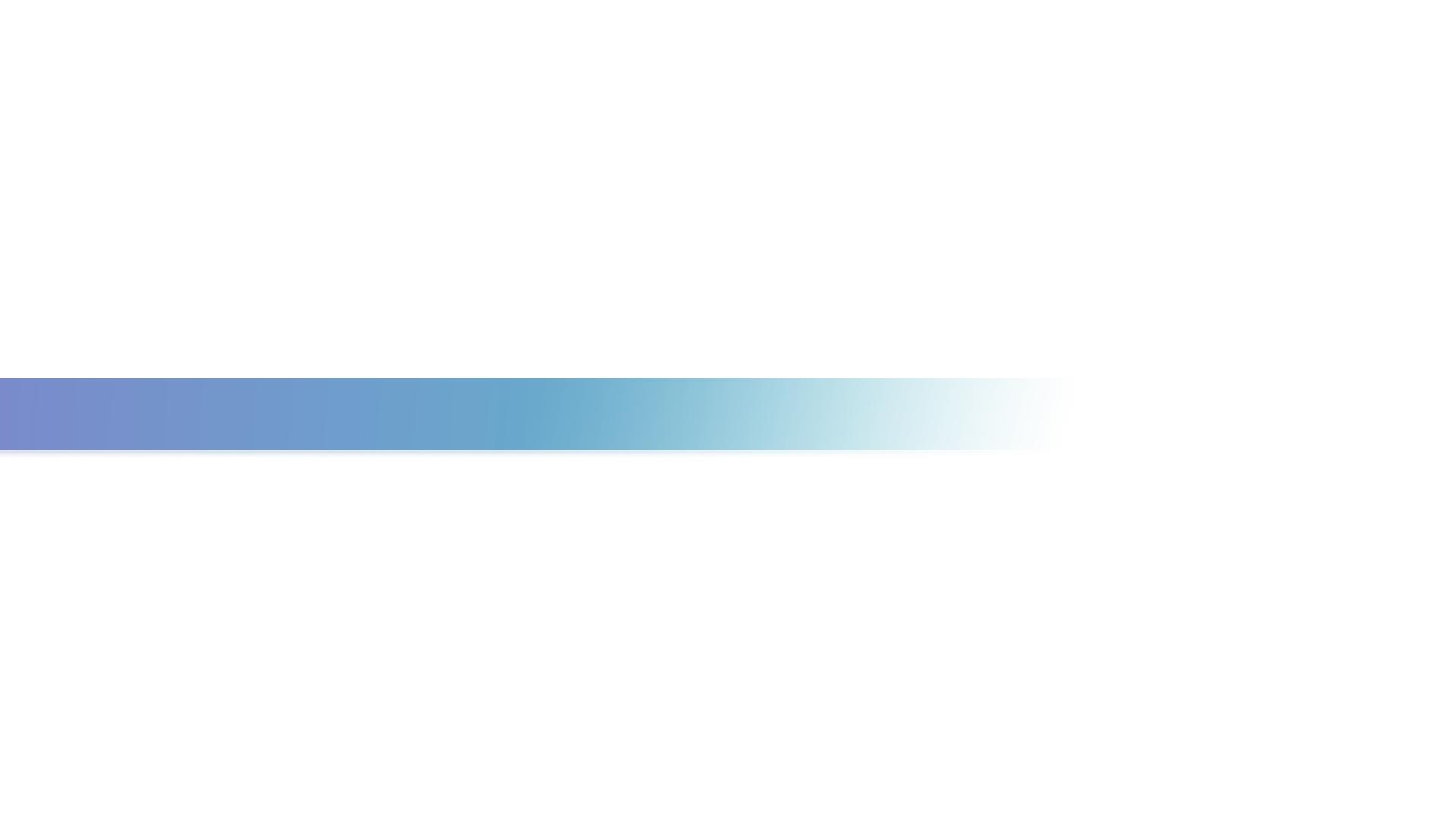 EKİBİMİZ
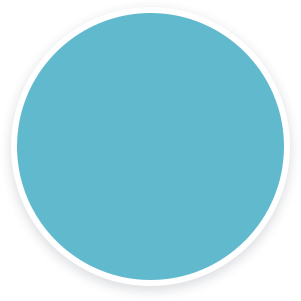 82
NUMBER OF OUR EMPLOYEES
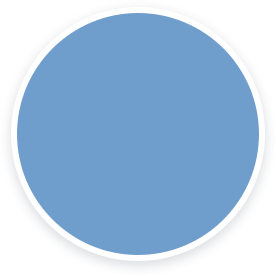 32
%17
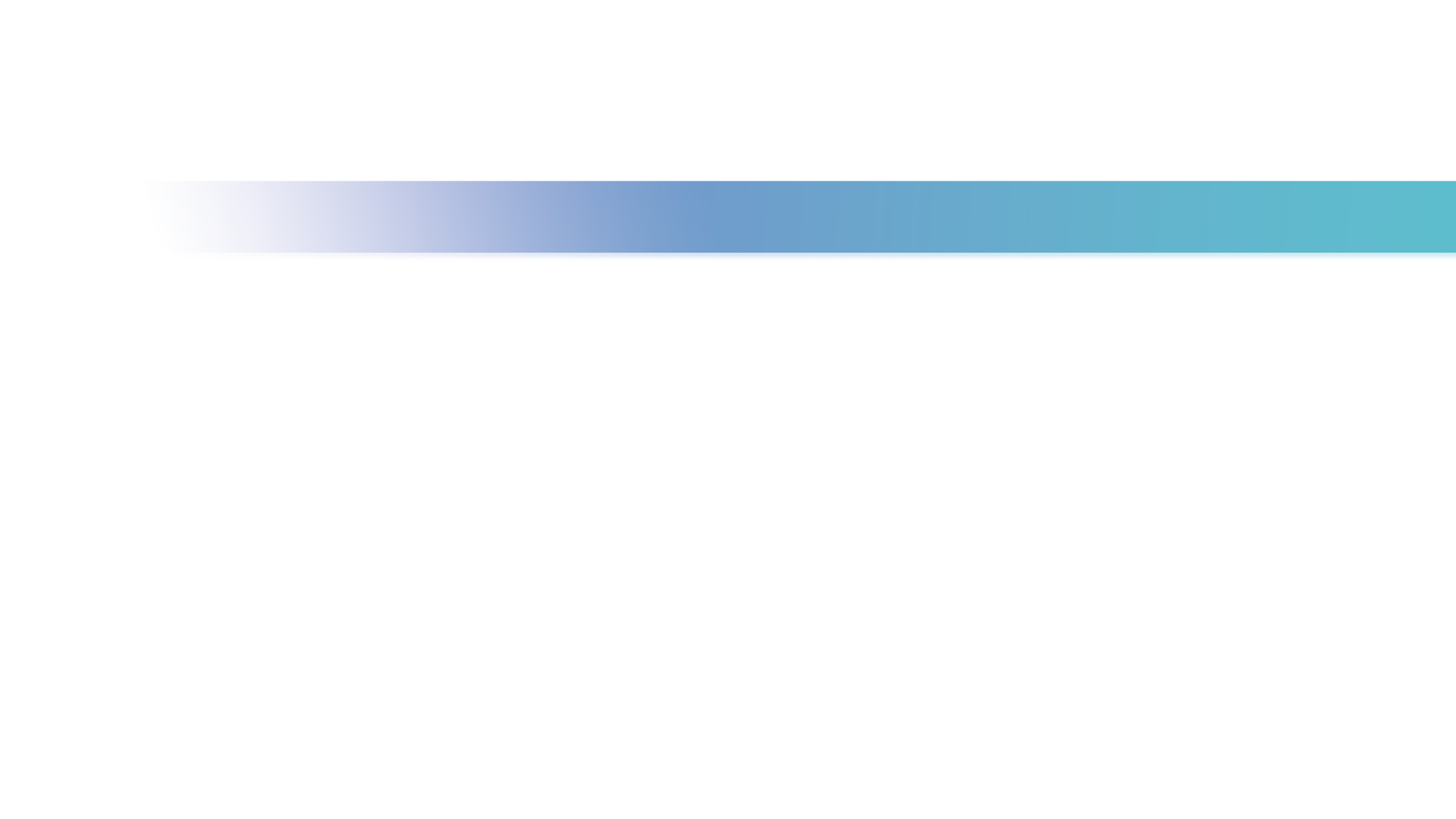 AVERAGE AGE
R&D / IT TEAM SIZE
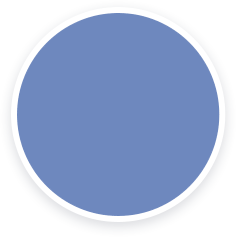 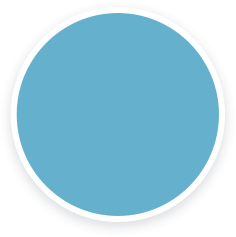 %33
%67
FEMALE EMPLOYEES
MALE EMPLOYEES
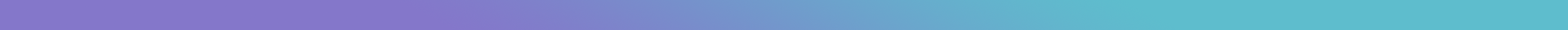 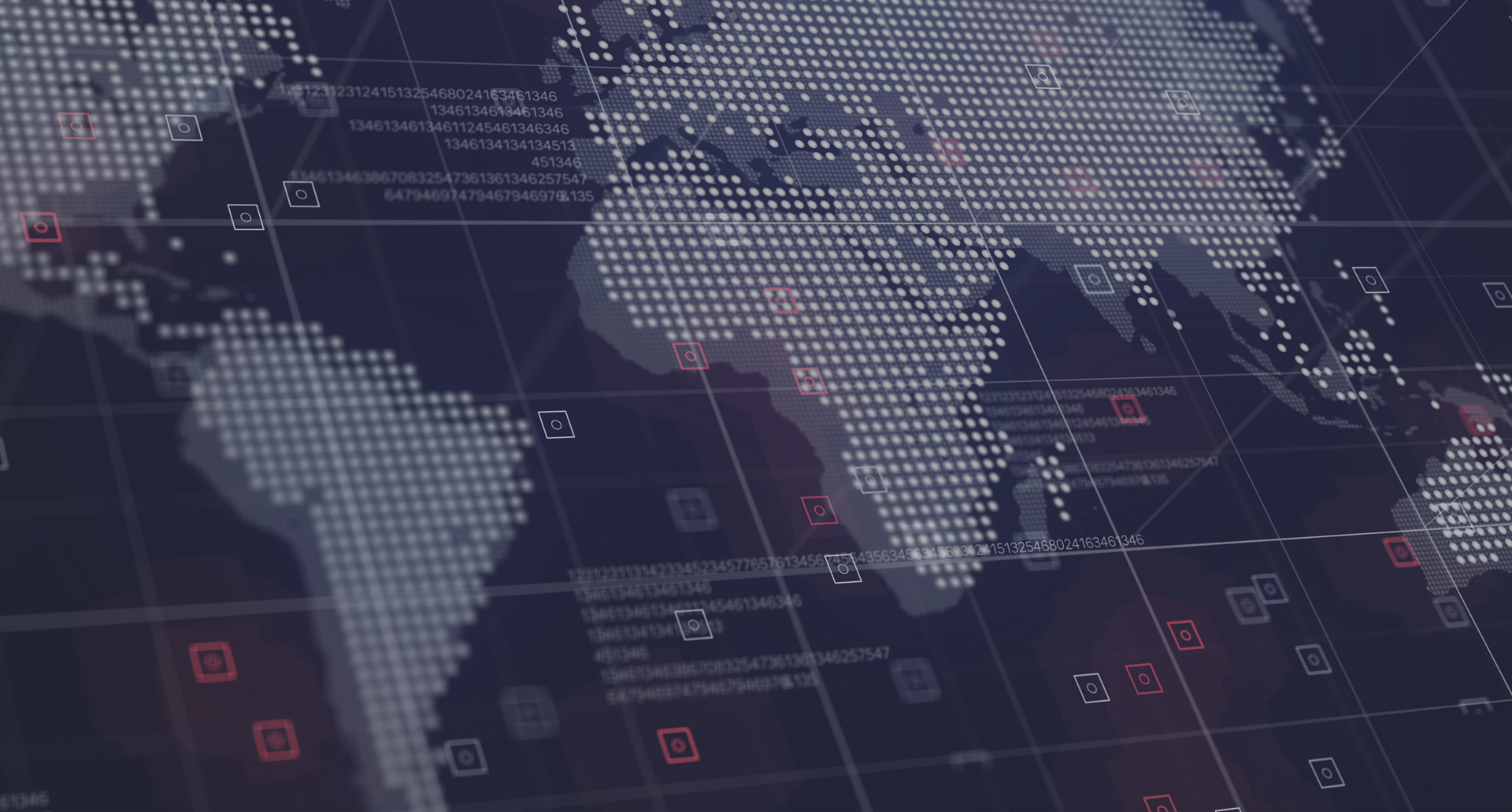 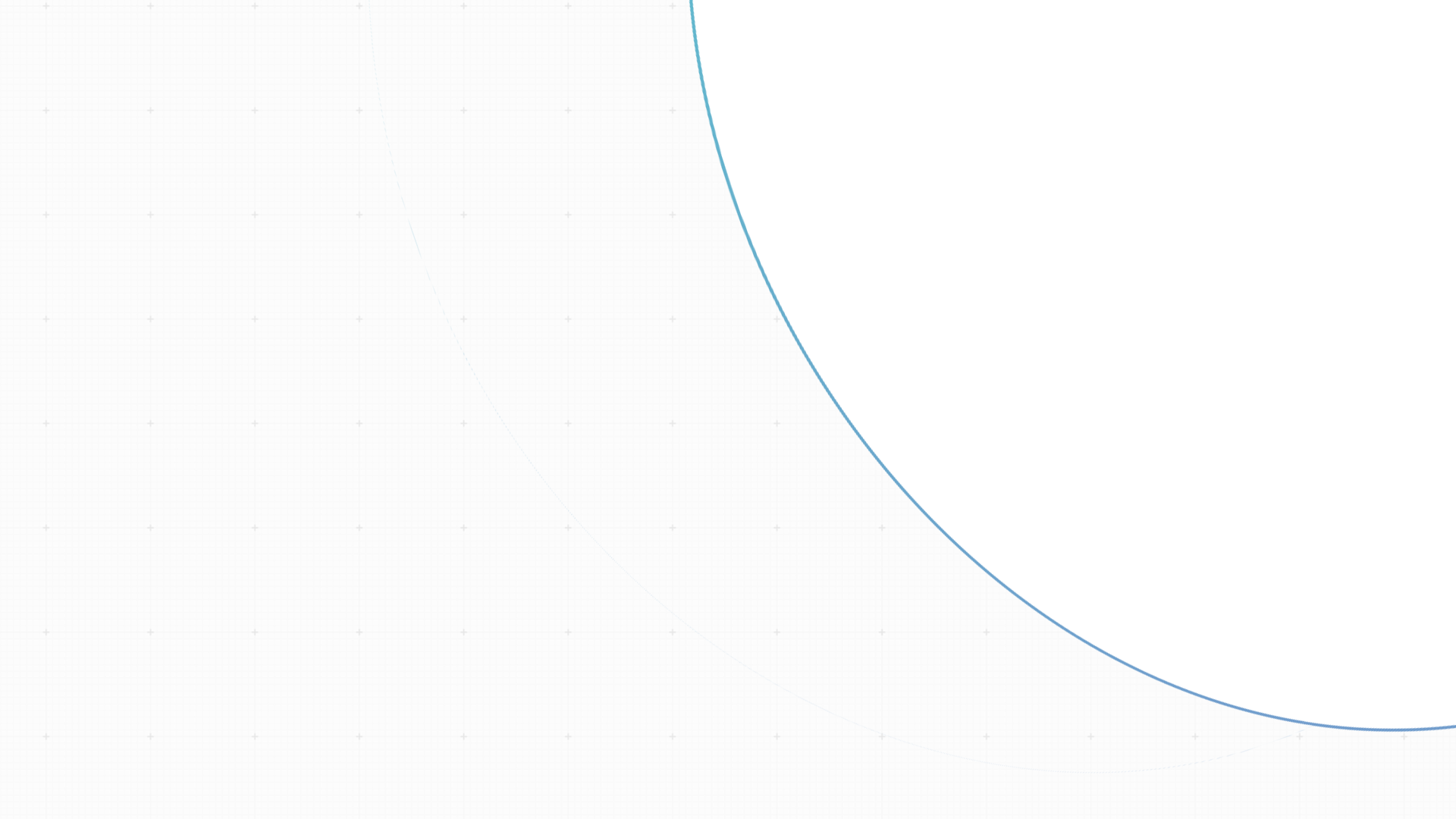 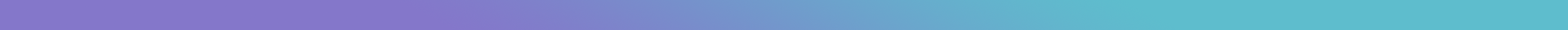 ABOUT US?
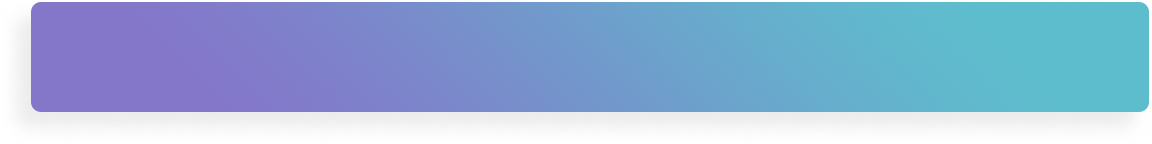 A SALES EXPERIENCE TOUCHING ON FUTURE
Echo Bilgi Yonetim Sistemleri A.S. with its business operations initiated in September 2016 under the brand of EchoPOS;
  
aims to be the most-preferred "New-Generation Solution Partner" in the wholesale industry, and to take place on the top across the industry with its end-to-end payment systems and integration solutions for front and back offices of enterprises by the end of 2021.
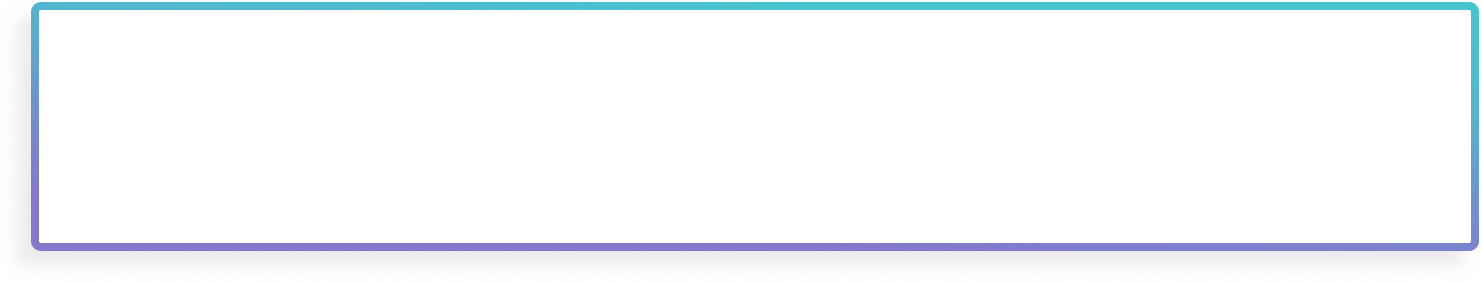 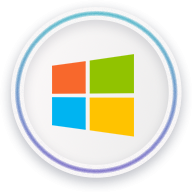 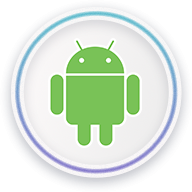 Windows-based automation systems operating in an integrated manner with the new-generation cash registers of Ingenico brand
Alternative "Mobile-Based" solutions for SMEs
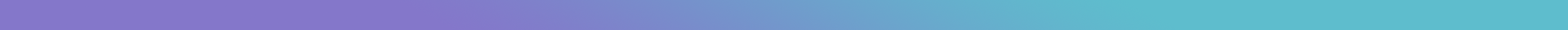 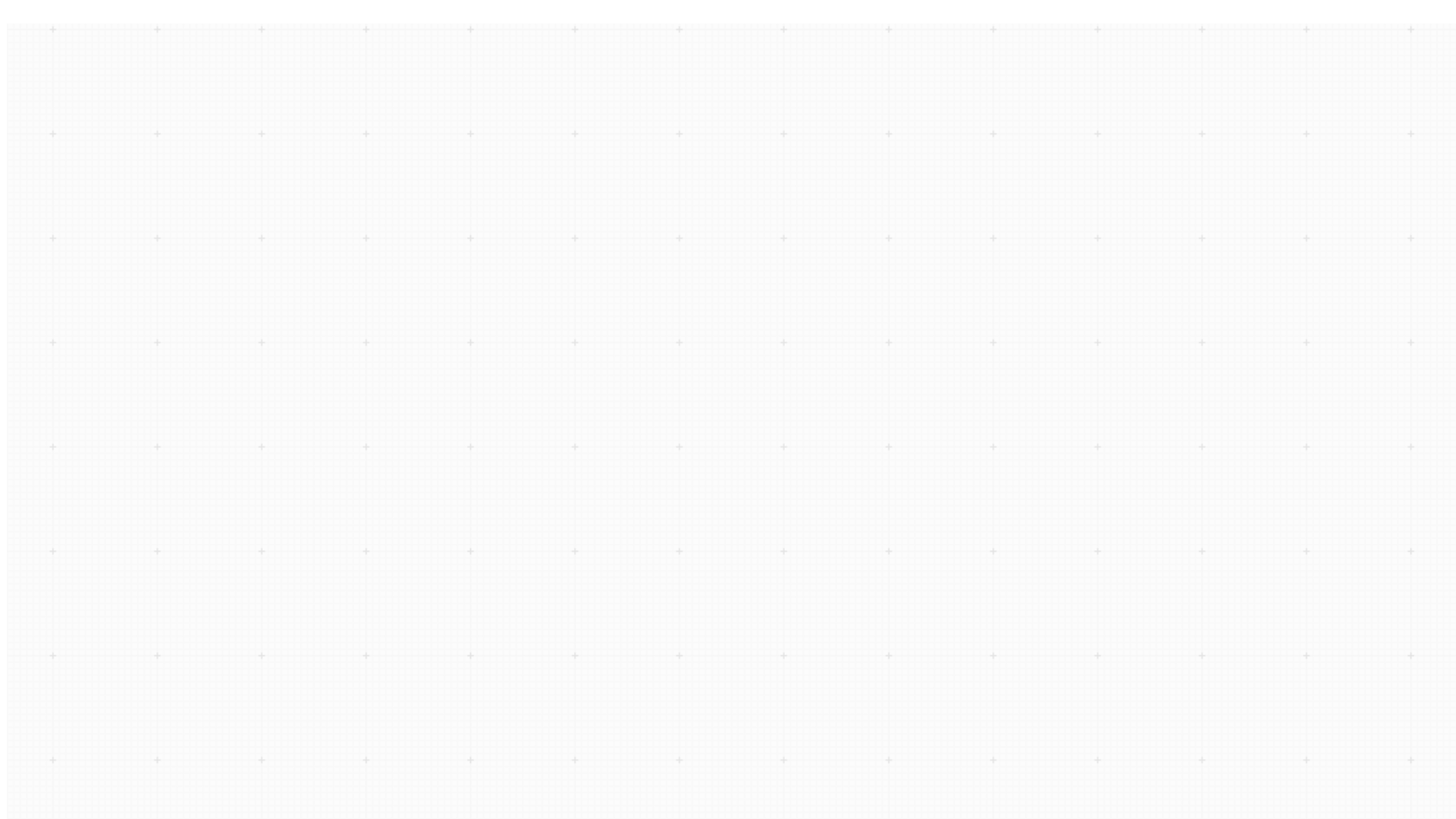 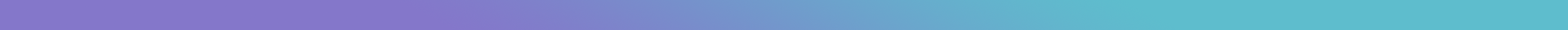 SEE MORE
NEW-GENERATION 
SOFTWARE ARCHITECTURE
FLEXIBLE INTEGRATION STRUCTURE
LEASE INSTEAD OF PURCHASE
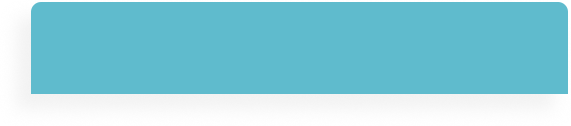 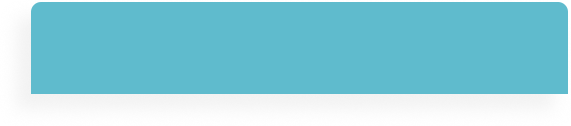 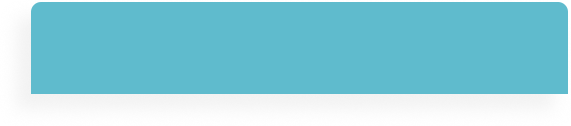 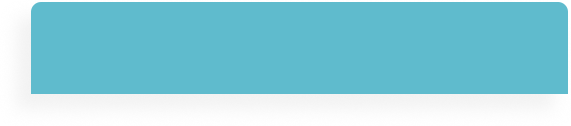 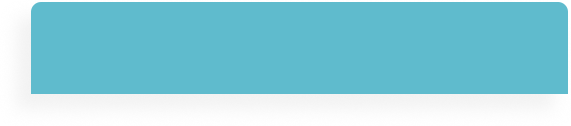 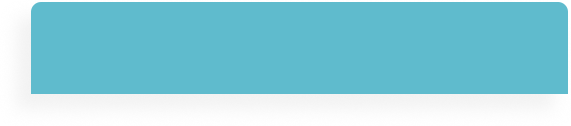 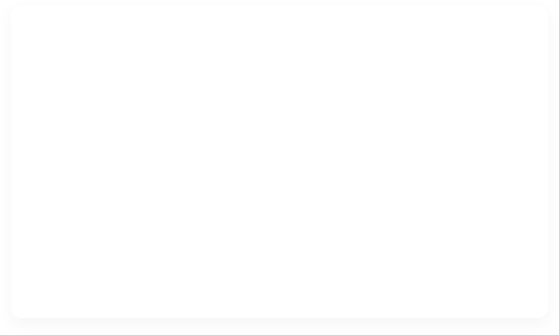 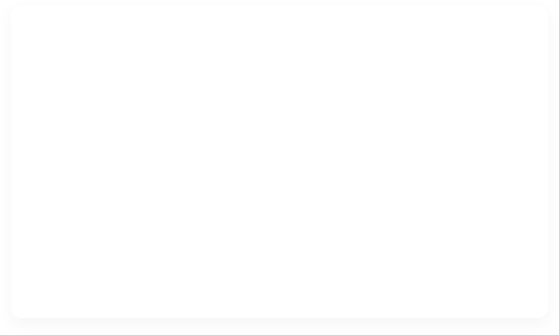 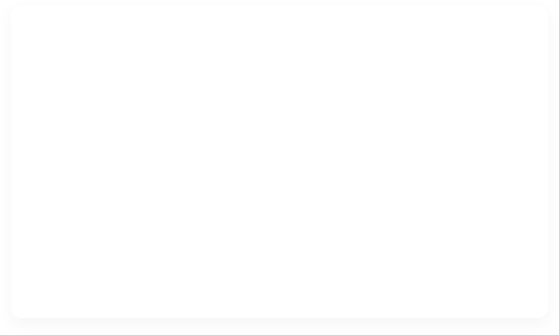 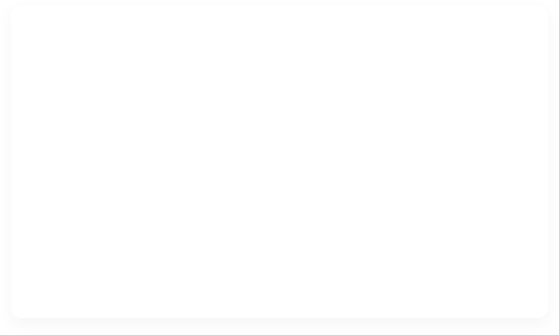 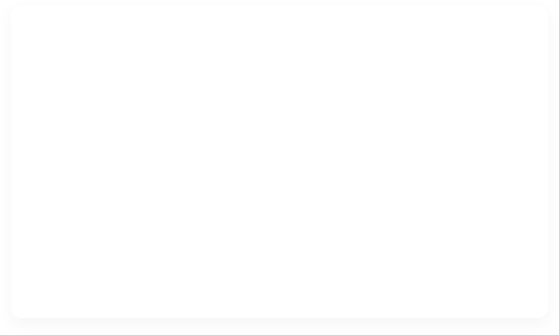 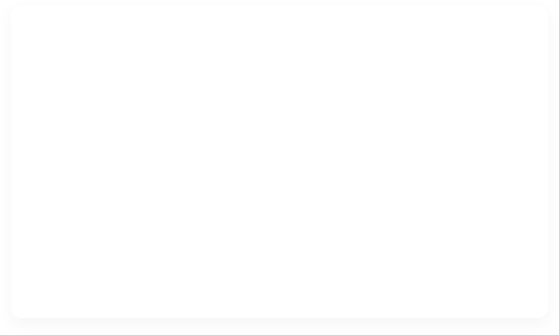 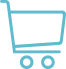 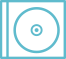 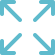 Pay as you earn
Service Offering
No investment cost
Opportunity to keep up with the up-to-date technology
Robust infrastructure
Satisfaction of requirements by enterprises with a focus on solution
Easy integration
Low costs
Easy management from a single center
REAL-TIME AND 
TWO-WAY COMMUNICATION
END-TO-END TECHNICAL SUPPORT AND 
SERVICE
CENTRAL MANAGEMENT
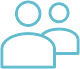 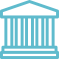 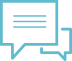 Real-time information flow
Easy management of important information
Follow up of sales and price changes
Access to all branches with a single touch
Access to, and customization of cash register management
Option to grant a personal access authorization
Accessible across Turkey
Exact and effective solution opportunities
Working with a single technical support and service provider
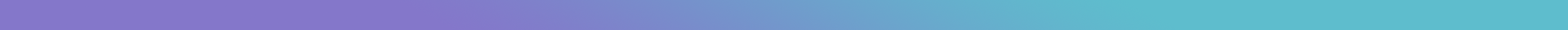 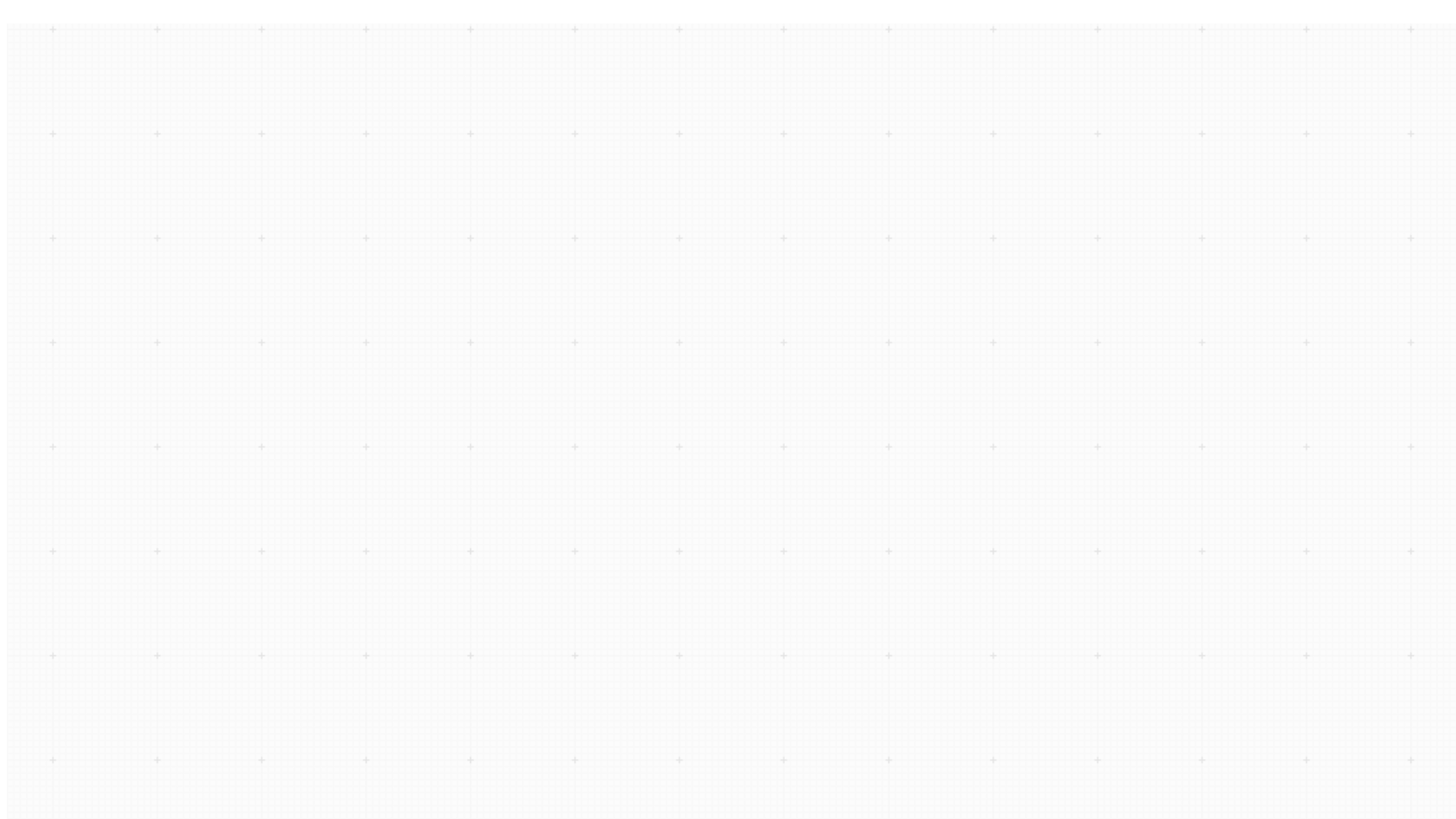 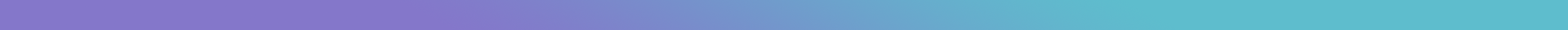 SEE MORE
IOS/ANDROID LOYALTY 
(OPTIONAL)
CAMPAIGN MANAGEMENT
LOYALTY CARD MANAGEMENT
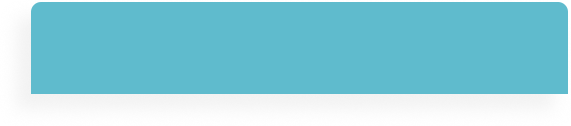 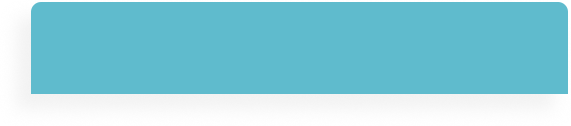 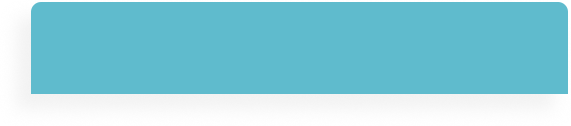 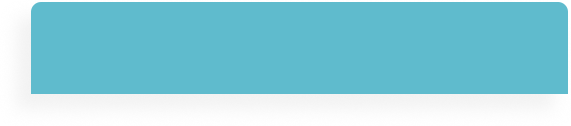 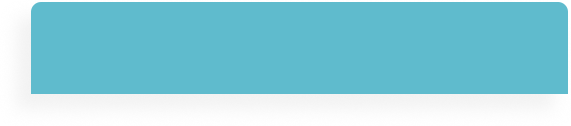 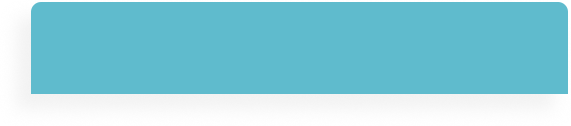 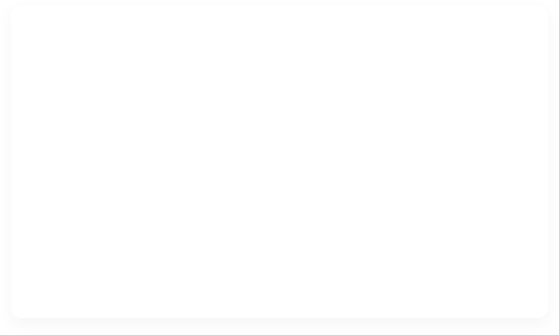 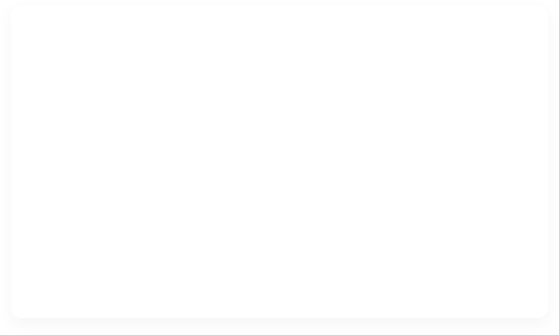 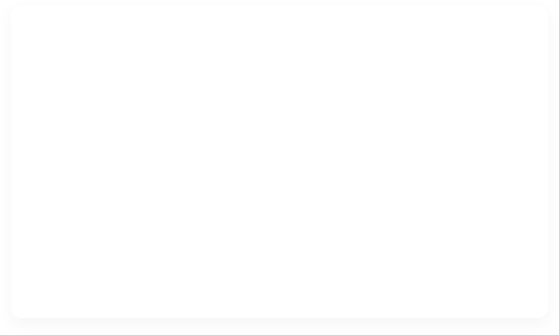 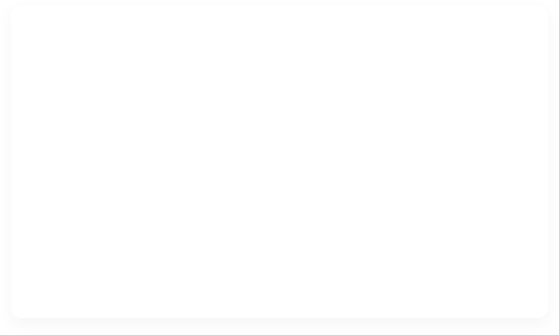 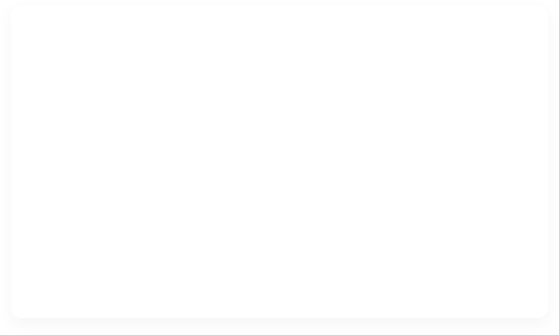 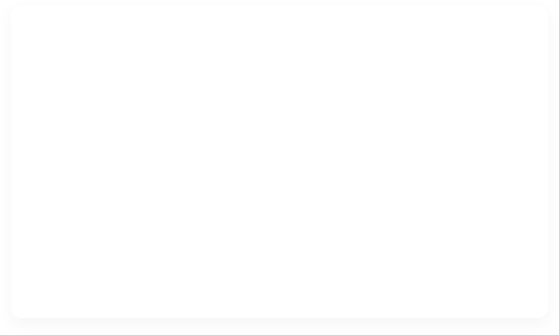 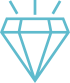 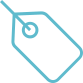 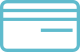 Easy campaign management
Media publications on campaigns
Filtering by shops or regions
Being able to work in an integrated manner with all collaborative companies
Easy access to all bonus, cheque and loyalty card details
Services exclusive to brands
Compatibility with popular operating systems
EASY TRAINING & PRACTICAL USE
PLUG-AND-PLAY INSTALLATION
MODULAR INFRASTRUCTURE
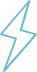 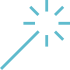 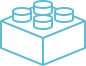 Integration of all other services, you would like to utilize, into the system
Gathering all services under a single roof
Ready-to-use
Customized for shops
Mobile
Ease of learning and using, enabling cashiers to get familiar with cash transactions
Shortening of the waiting periods of customers
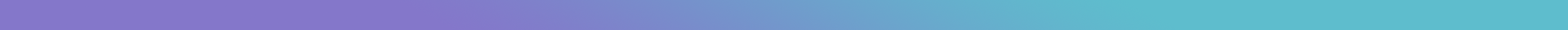 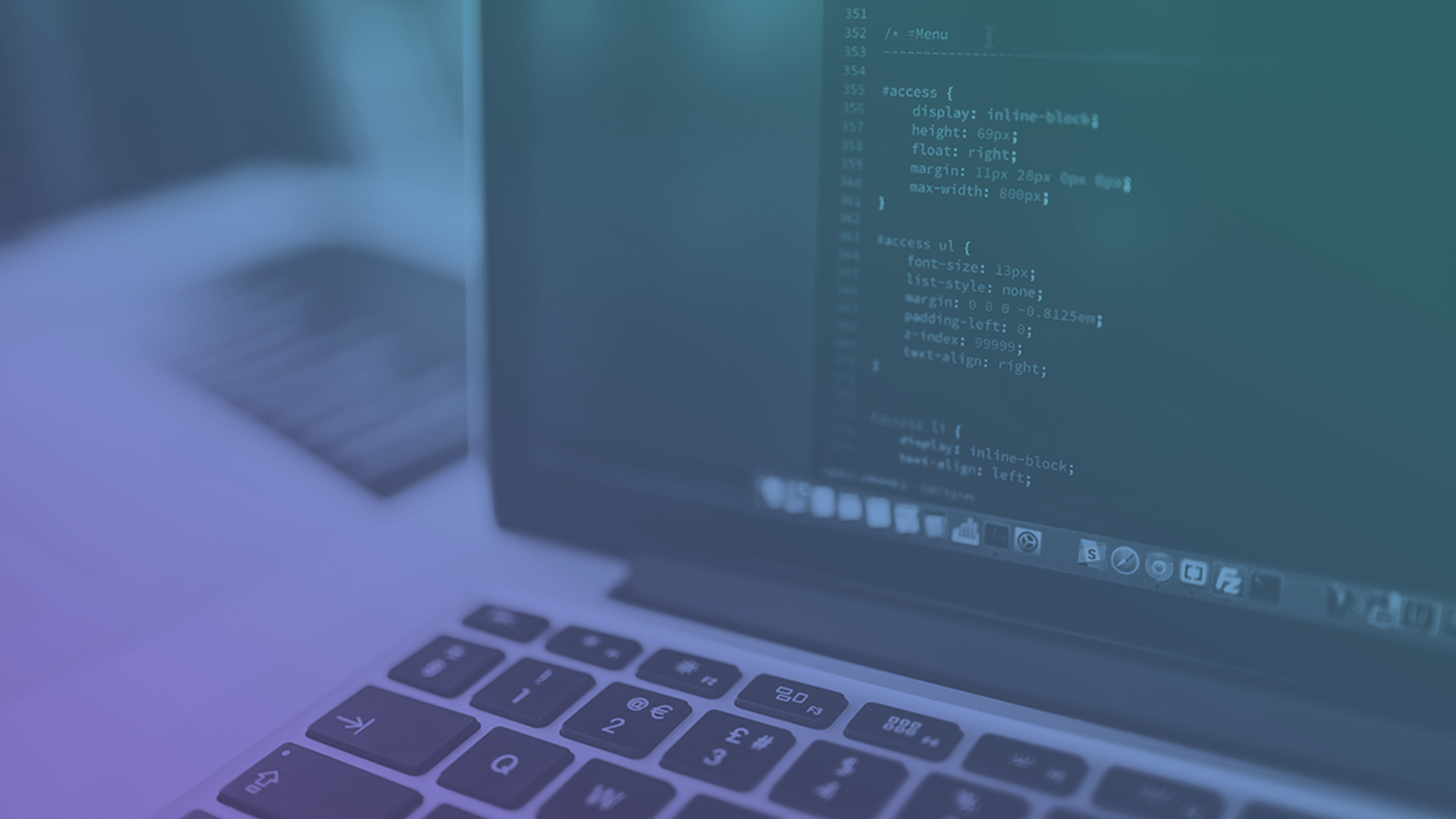 ECHOPOS
SOFTWARE
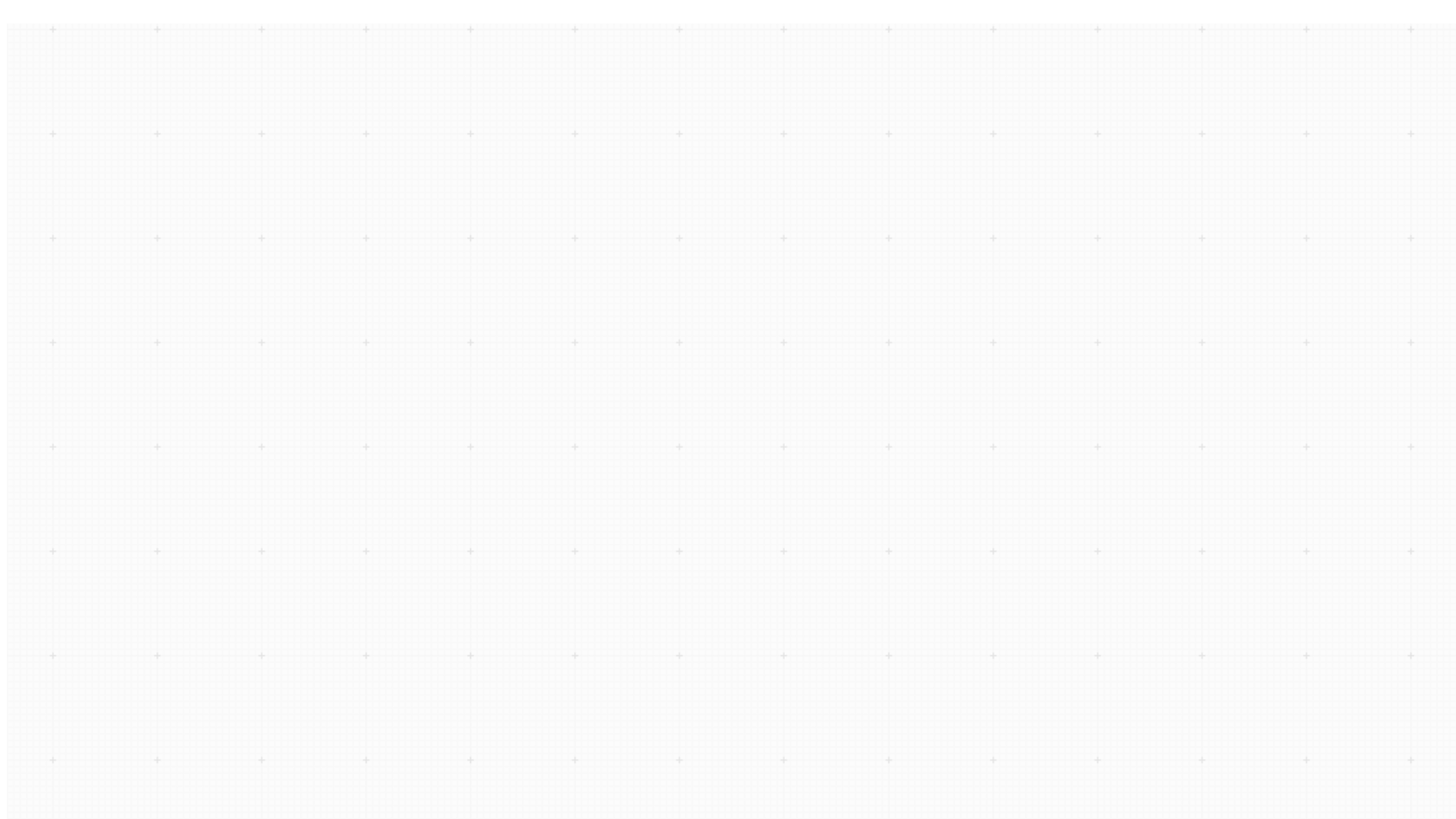 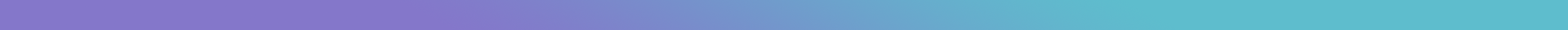 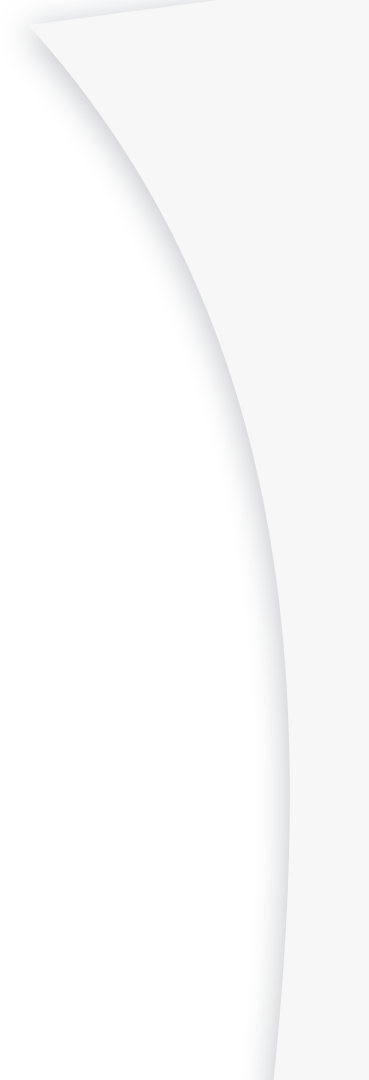 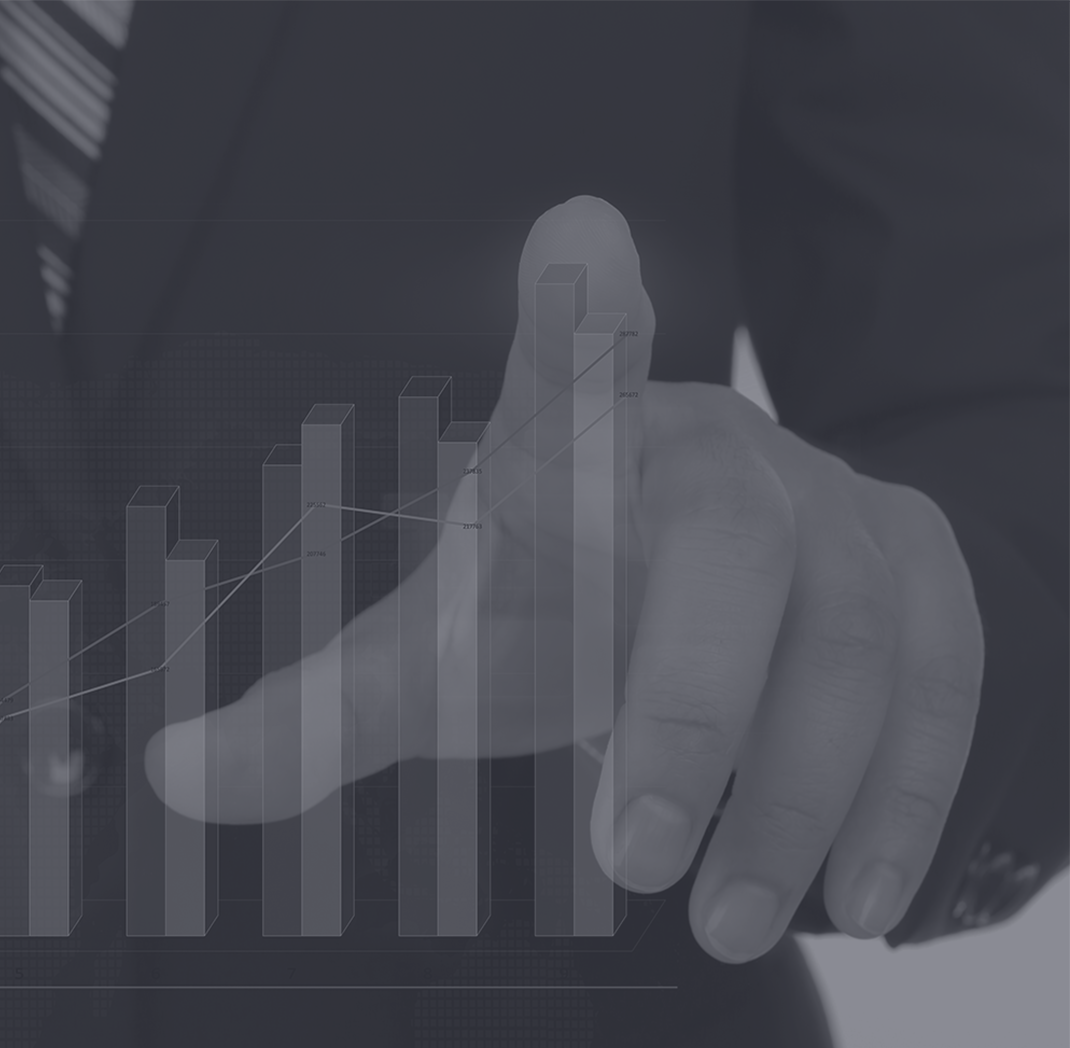 ORGANIZED WHOLESALE SOLUTION
PAYMENT SYSTEMS
CRD

Integration with 19 banks

Meal card applications
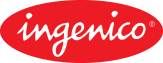 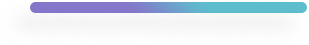 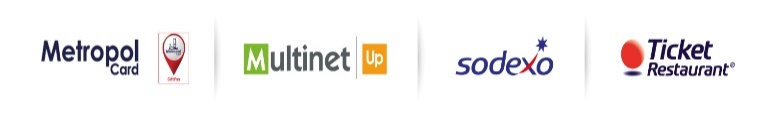 INTEGRATION SOLUTIONS
ERP
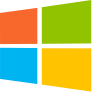 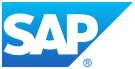 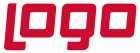 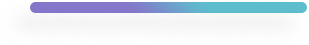 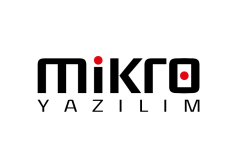 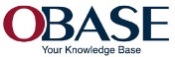 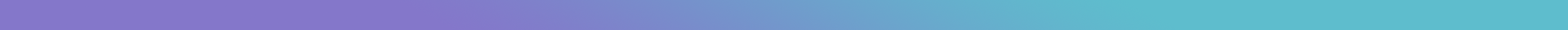 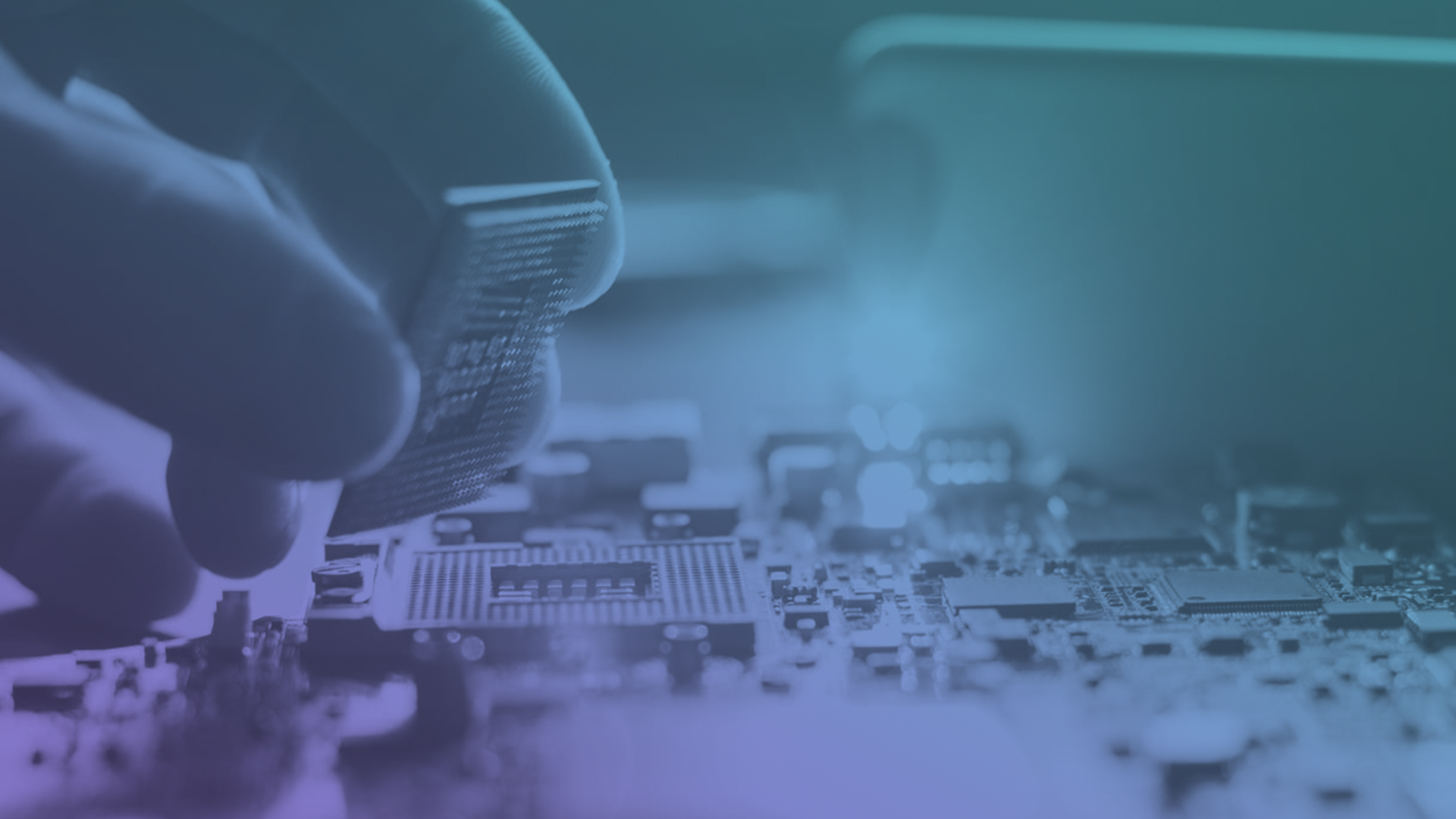 ECHOPOS
HARDWARE SET
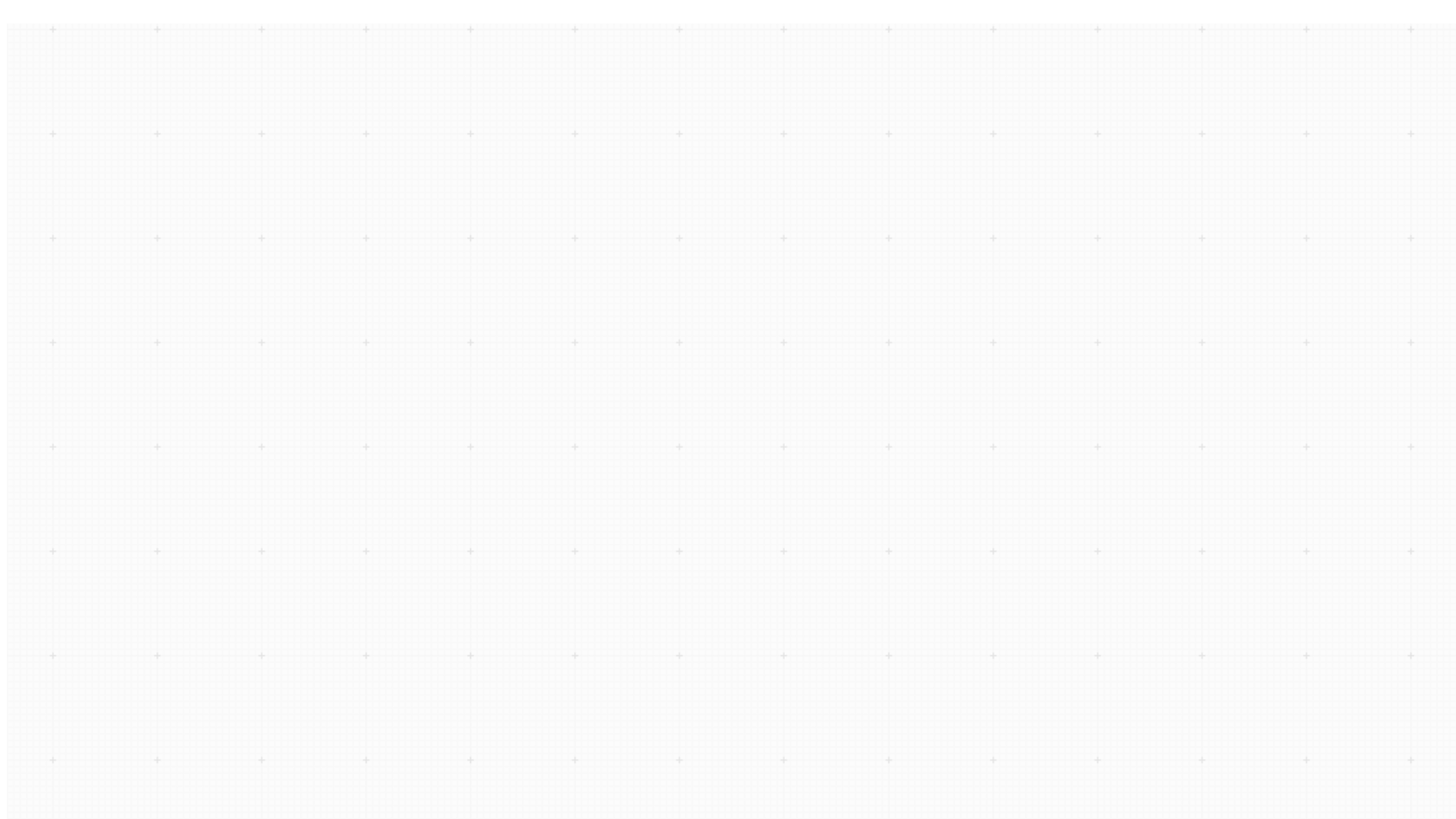 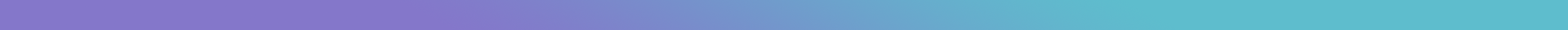 ECHOPOS HARDWARE SET
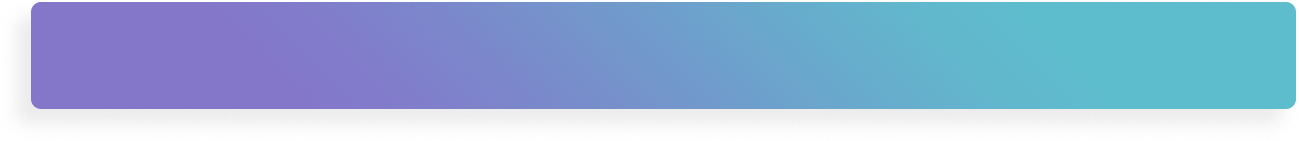 ECHOPOS PCPOS MODEL 1
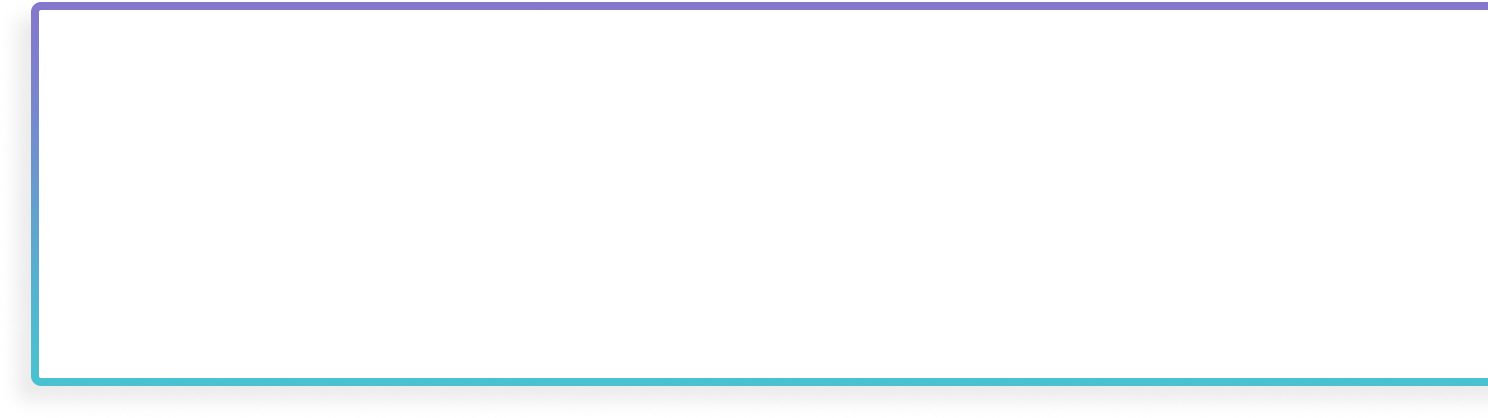 Operating System: Windows 10, WIN SQL Express, WIN SQL Light
Central Processing Unit: Intel Celeron J1900 Quad Core Fanless CPU
Memory: 4GB Ram
Disc: 64GB SSD
Monitor: 12’’ Touch Screen LCD (1024x768), 5-Wire Resistive Touch
Customer Indicator: 10’’ IPS Panel TFT LCD Monitor/Supports images and videos
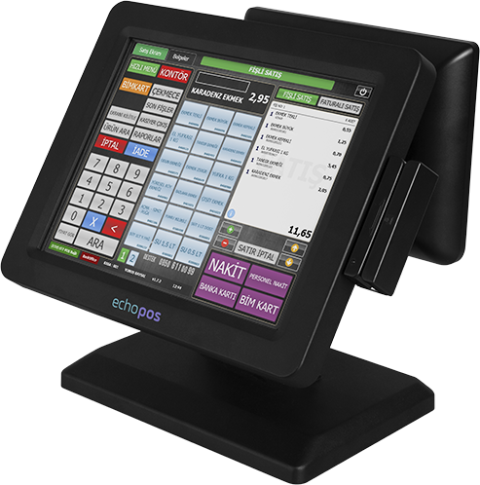 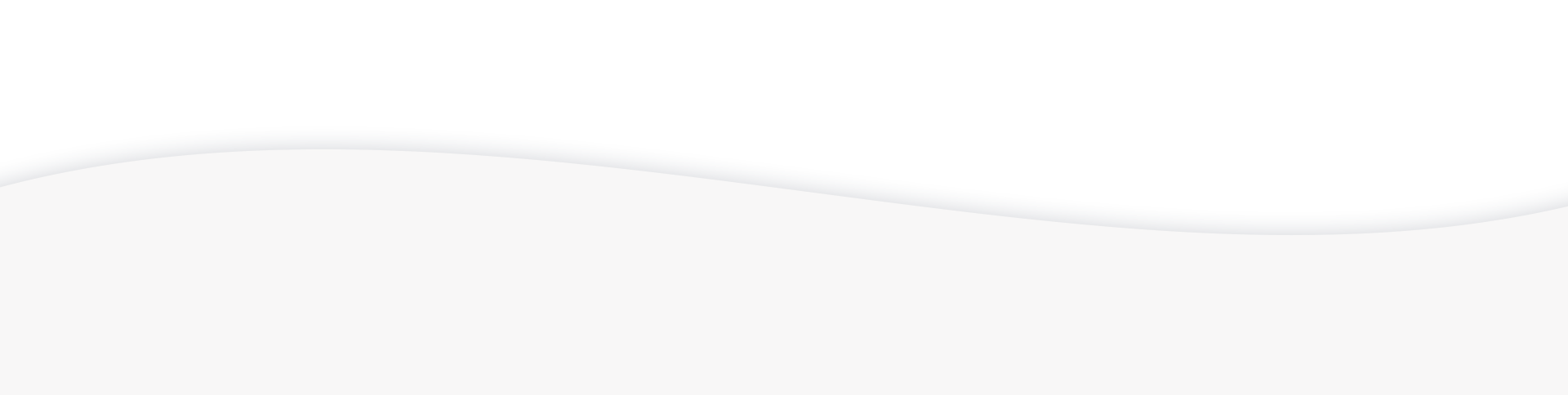 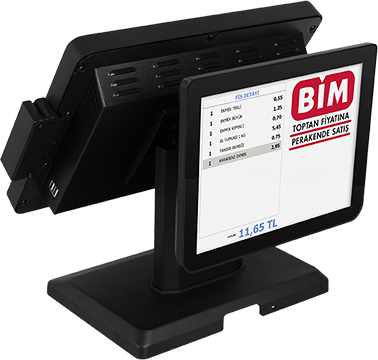 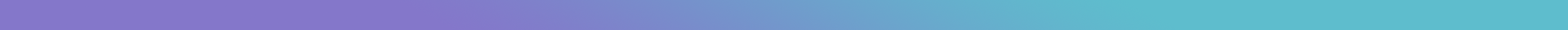 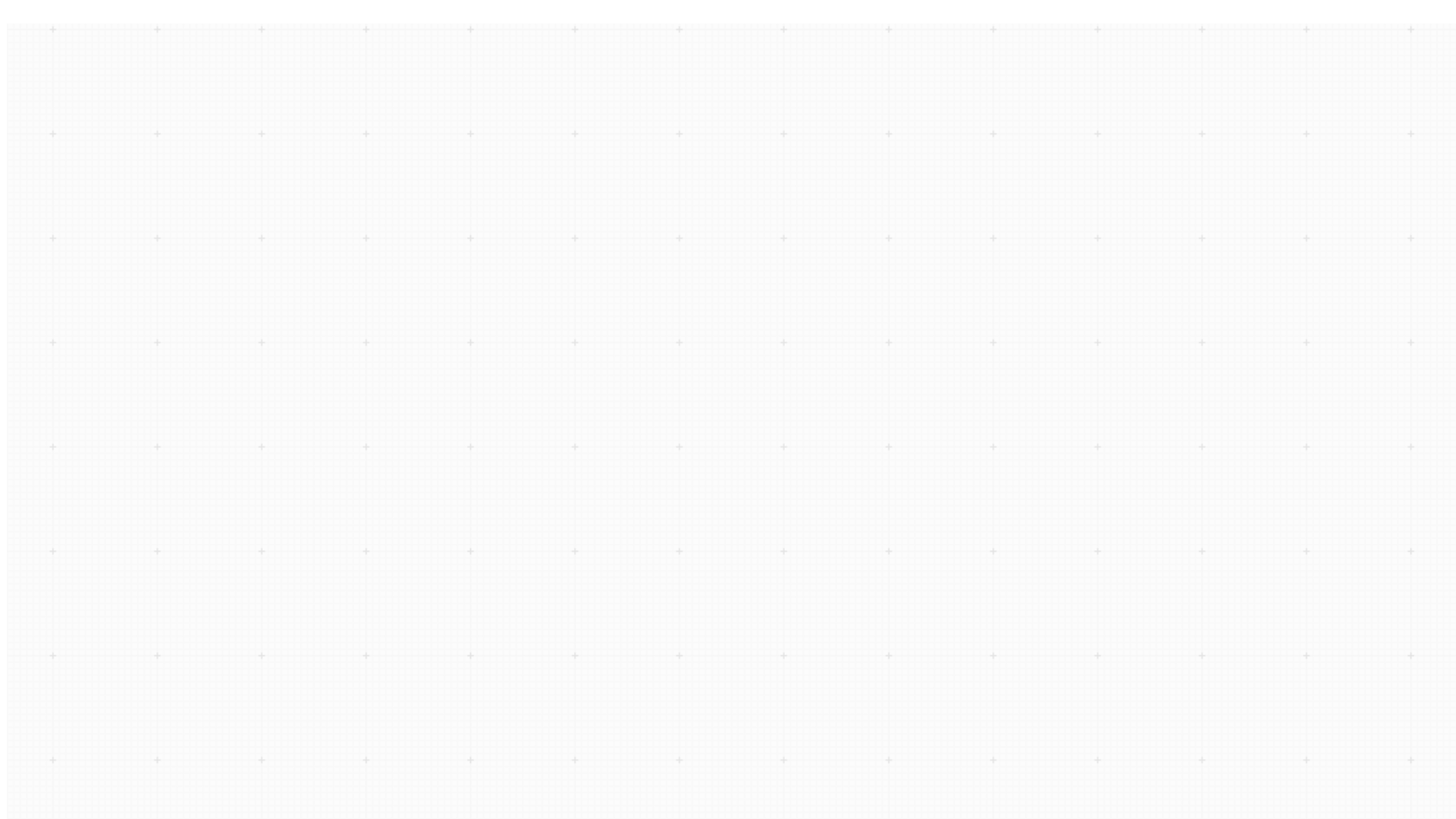 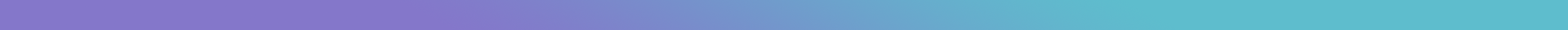 ECHOPOS HARDWARE SET
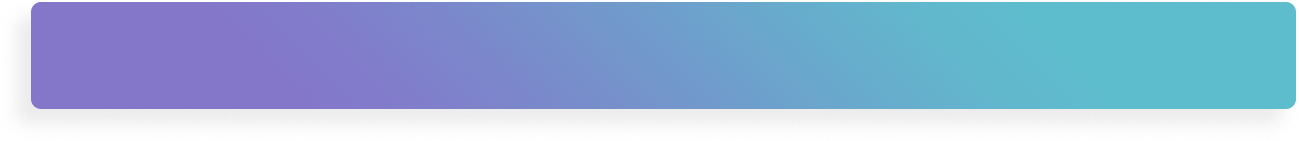 ECHOPOS W9 PCPOS MODEL
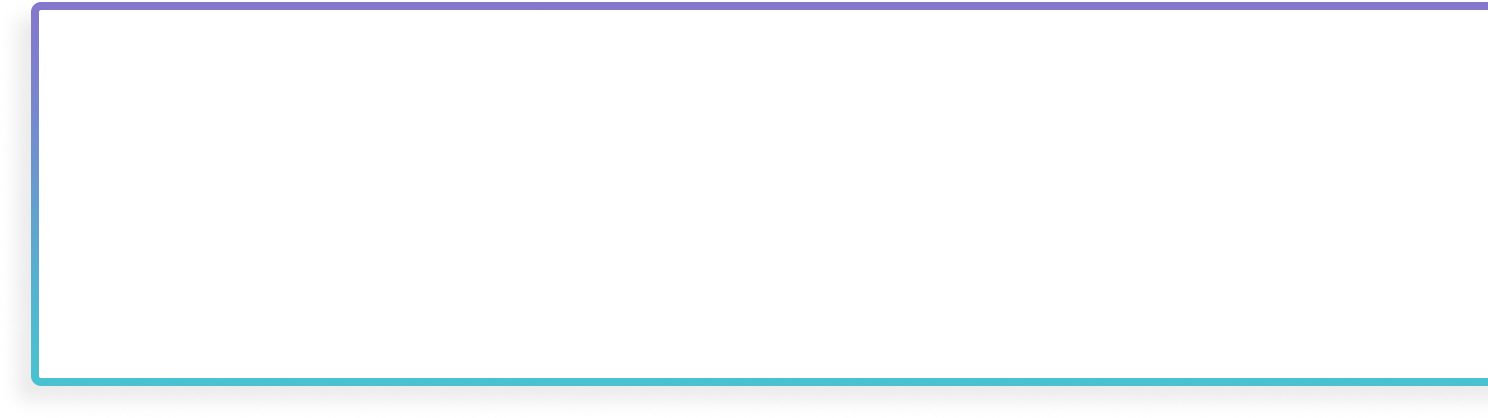 Operating System: Windows 7 ,Windows 10 (Trial Version), WIN SQL Express, WIN SQL Light
Central Processing Unit: Intel Celeron J1900 Quad Core Fanless CPU
Memory: 4GB Ram
Disc: 128GB SSD
Monitor: 15’’ Touch Screen LCD (1024x768), Capacitive Touch
Customer Indicator: 9.7’’ IPS Panel TFT LCD Monitor/Supports images and videos
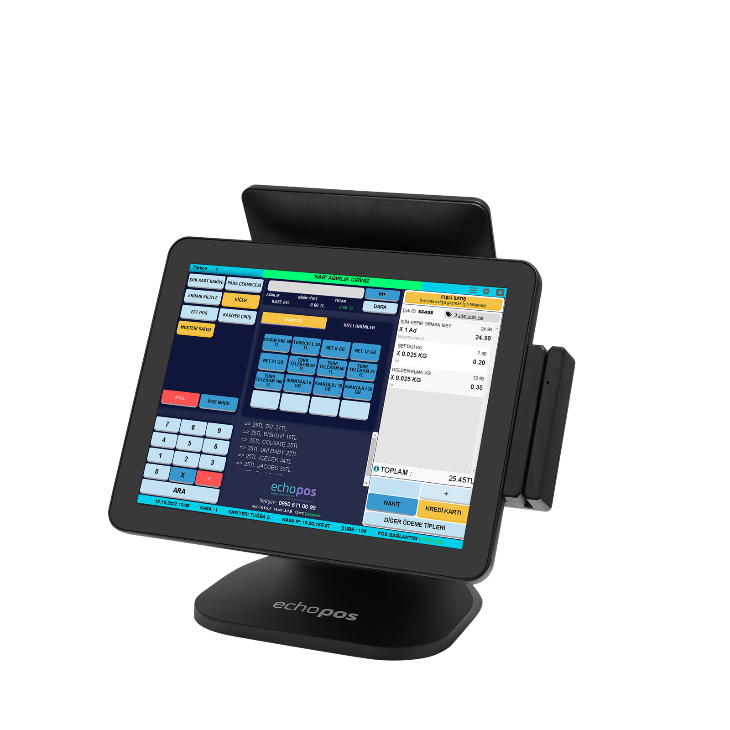 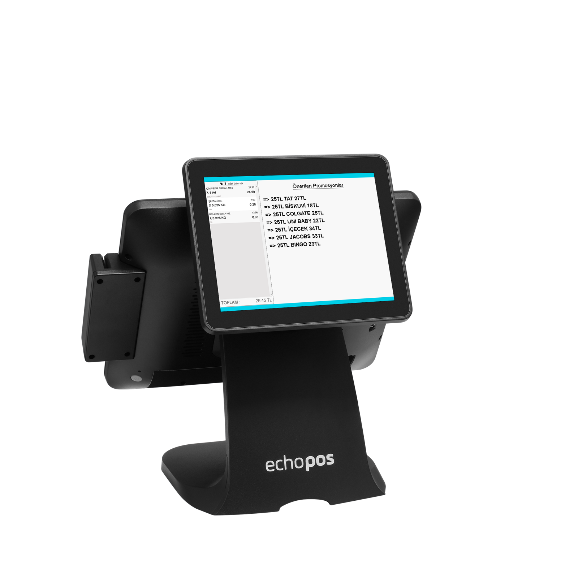 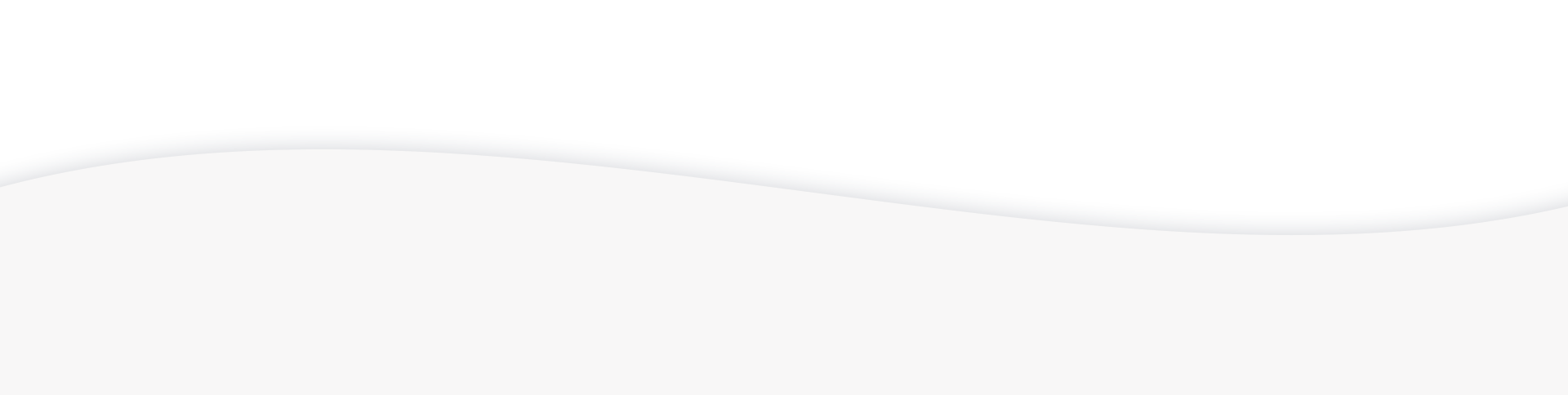 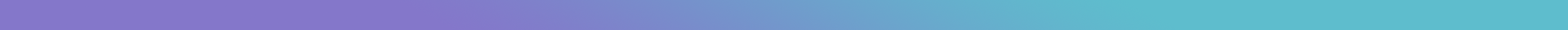 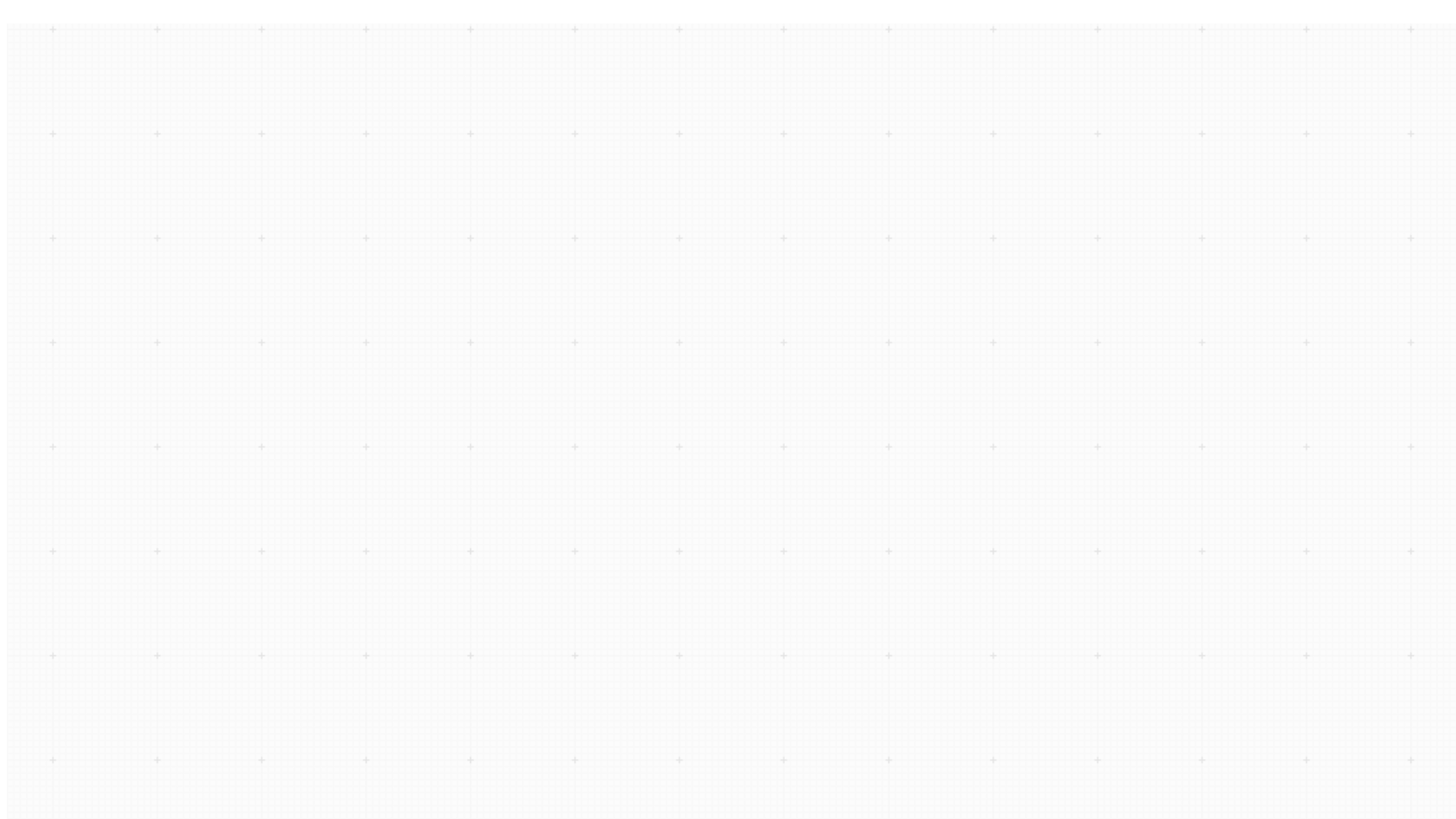 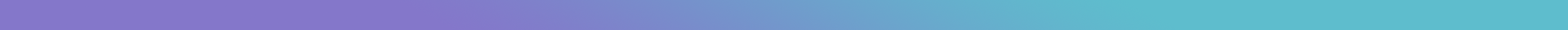 ECHOPOS HARDWARE SET
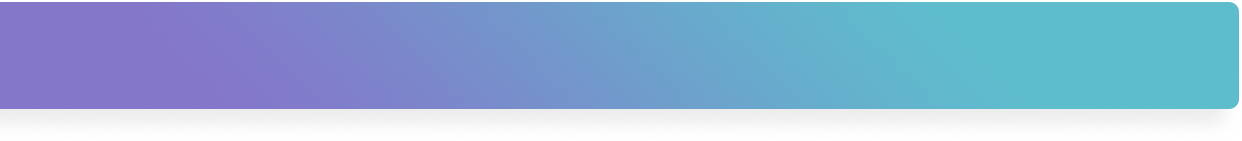 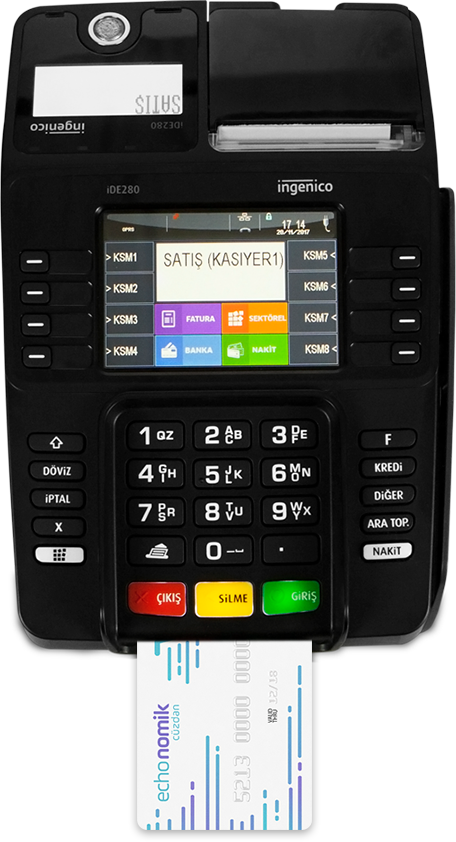 INGENICO IDE 280
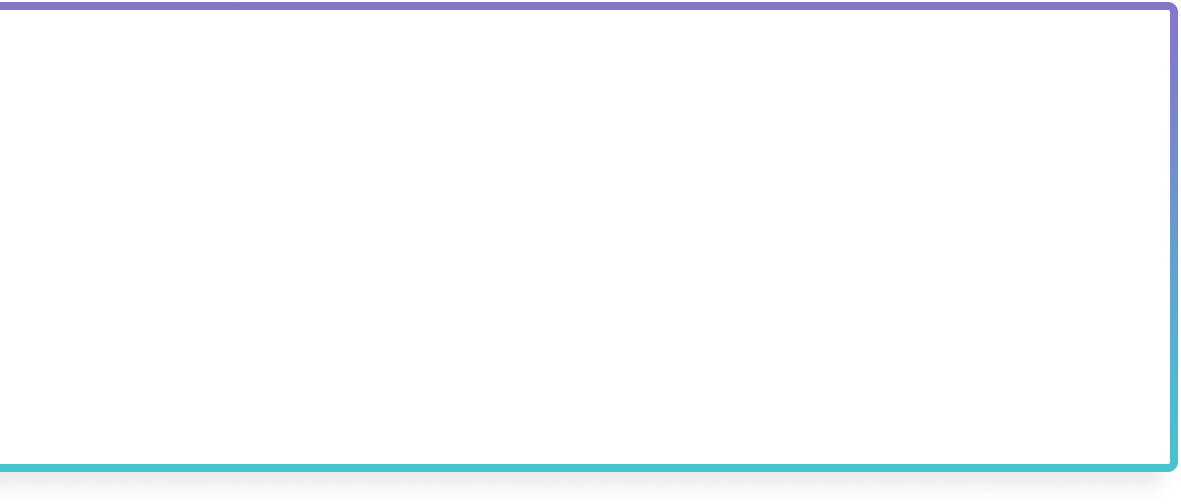 Central Processing Unit: 32 Bit, 450 Mhz  
Memory: 64 MB RAM / 128 MB Flash (up to 32GB) 
Wire Communication: 3xUSB, RS232, Drawer port, Ethernet 
Keyboard: On-screen pop-up keyboard with 4 X 4 keys – 18 function keys 
Video Player: Yes 
Thermal Printer: 18 Lines/Sec. – 50mm Paper Roll – 30 meters 
Power Supply: 12 V 2,5A 
Mechanic: 50 km 
Dimensions & Weight: 215,5 x 144,6 x 700 mm. 694 Grams
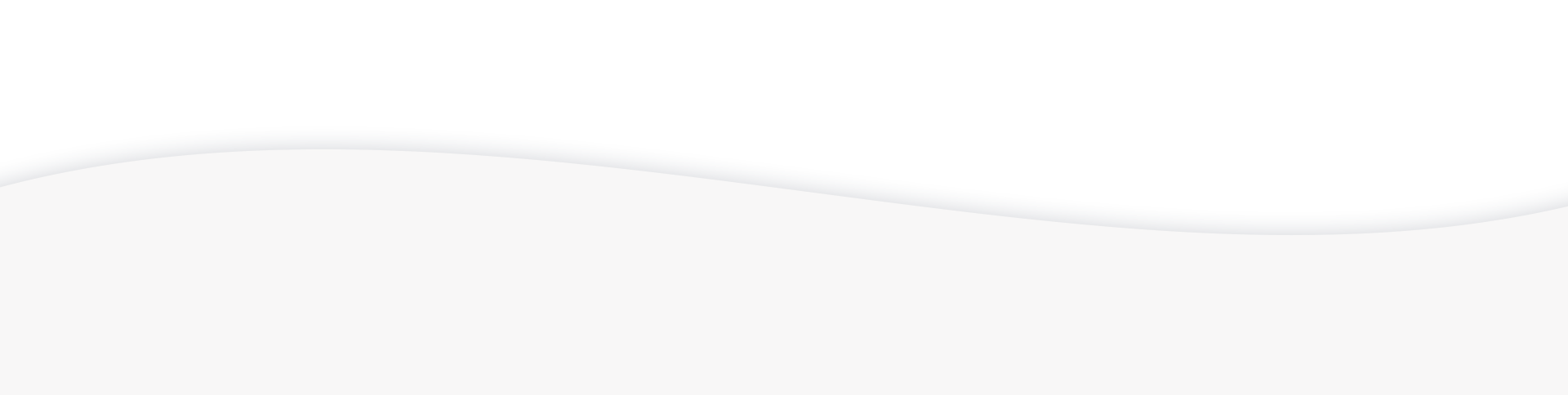 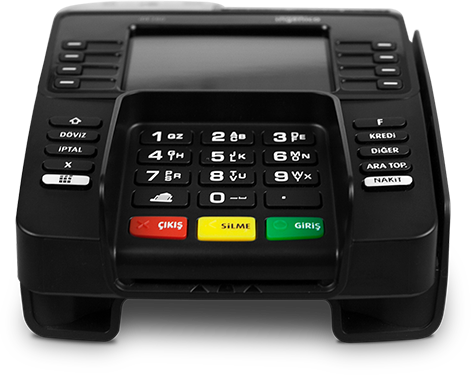 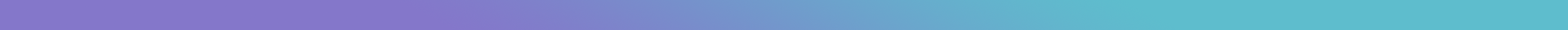 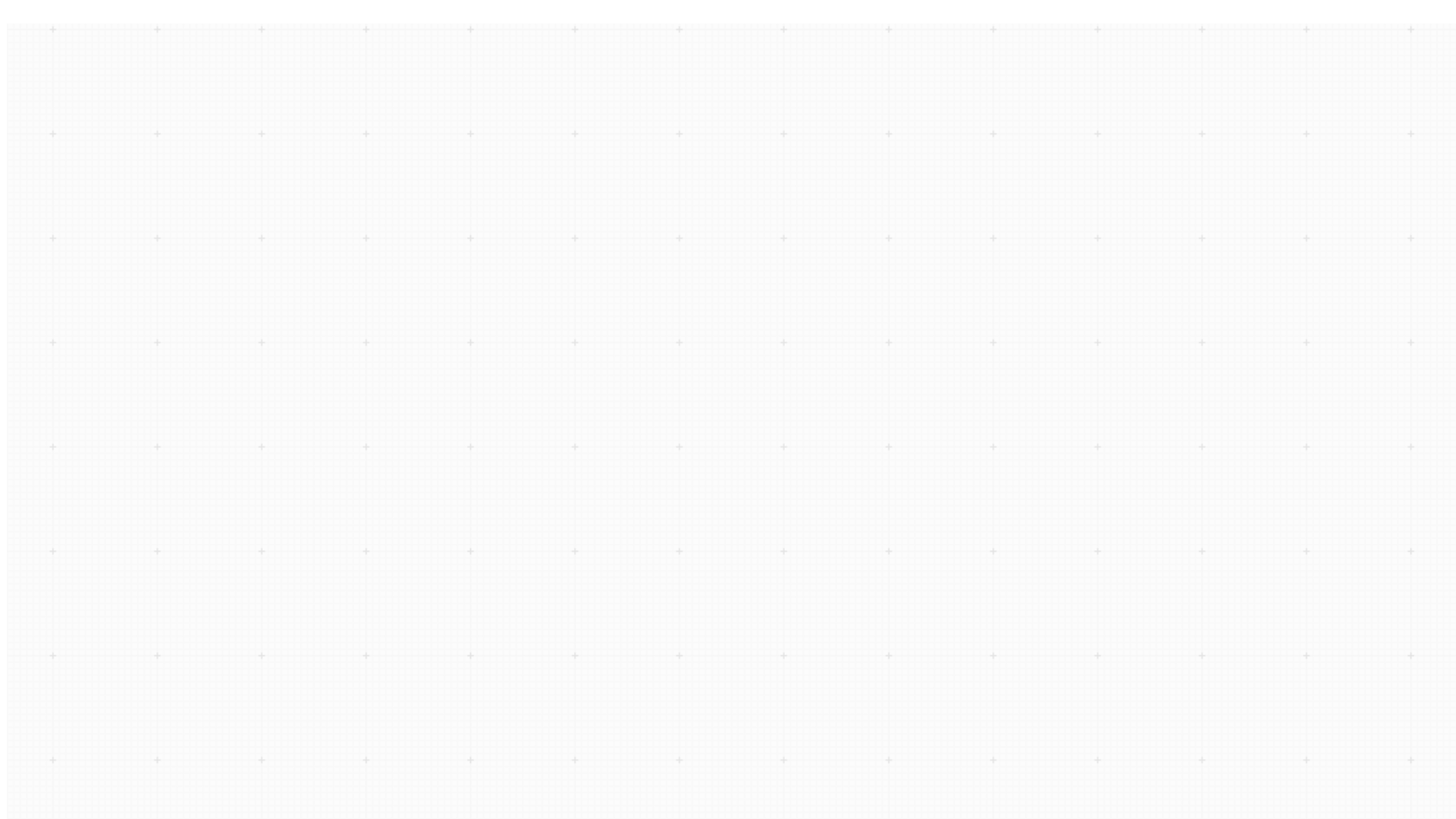 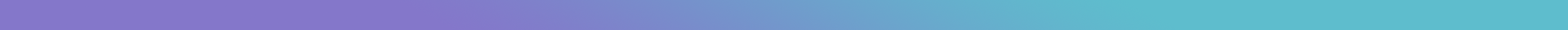 ECHOPOS HARDWARE SET
OTHER PRODUCTS
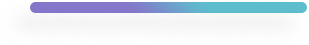 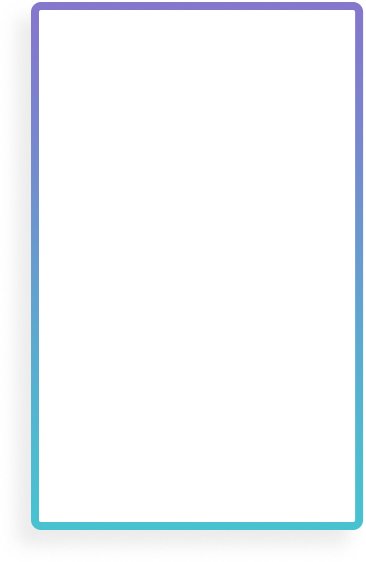 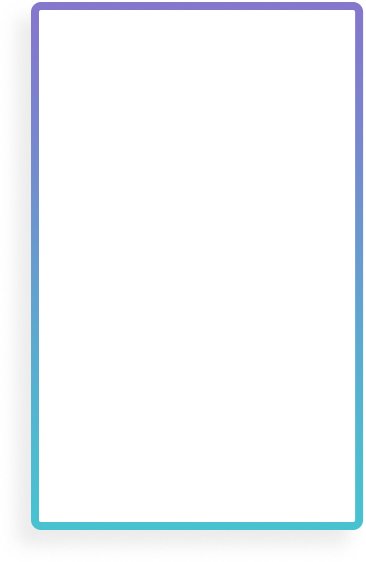 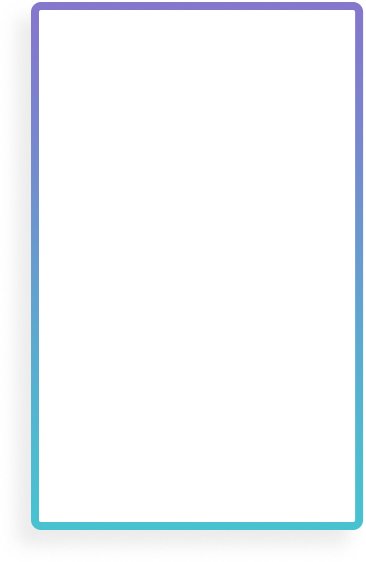 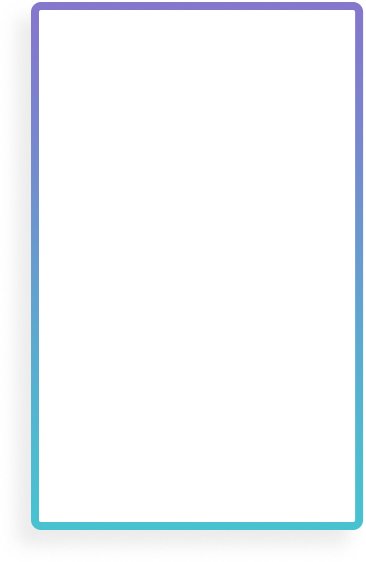 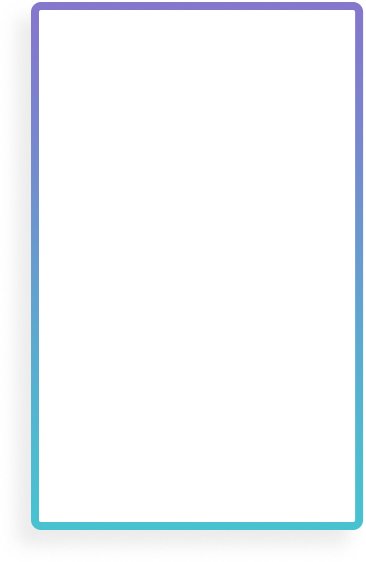 INGENICO PINPAD
BARCODE READER
ELECTRONIC BALANCE
3’’ THERMAL PRINTER
CASH DRAWER
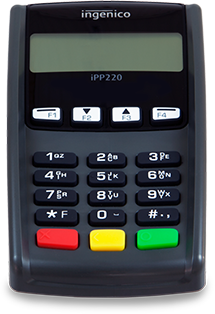 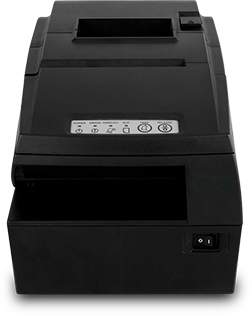 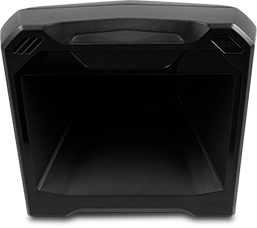 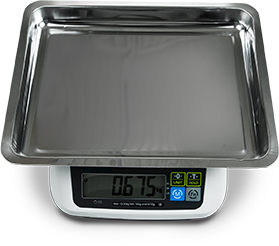 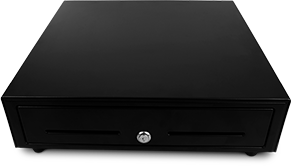 Barcode Dimensions: 1D – 2D
Main Computer Interface: IBM 46XX,
Keyboard Wedge, Serial, USB
Dimensions & Weight: 96.8 mm-143 mm 
148.8 mm / 499 g
Operating Temperature Range: -10 40
Supply: DC 9V
Indicator type: LCD
Product Weight: 2.8kg
5 paper, 8 coin units
Operable with 12v / 24v
Locking system and electric opening
Cold steel and SECC structure
Ingenico IDE 280 new-generation desktop cash register POS
Print method: Directly thermal line printing
Dot Density: 512/576 dot lines
Print Speed: 250 mm /sec
Print Width: 79.5+/-0.5 mm
Interface: Serial, USB, Ethernet
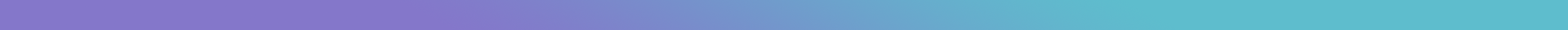 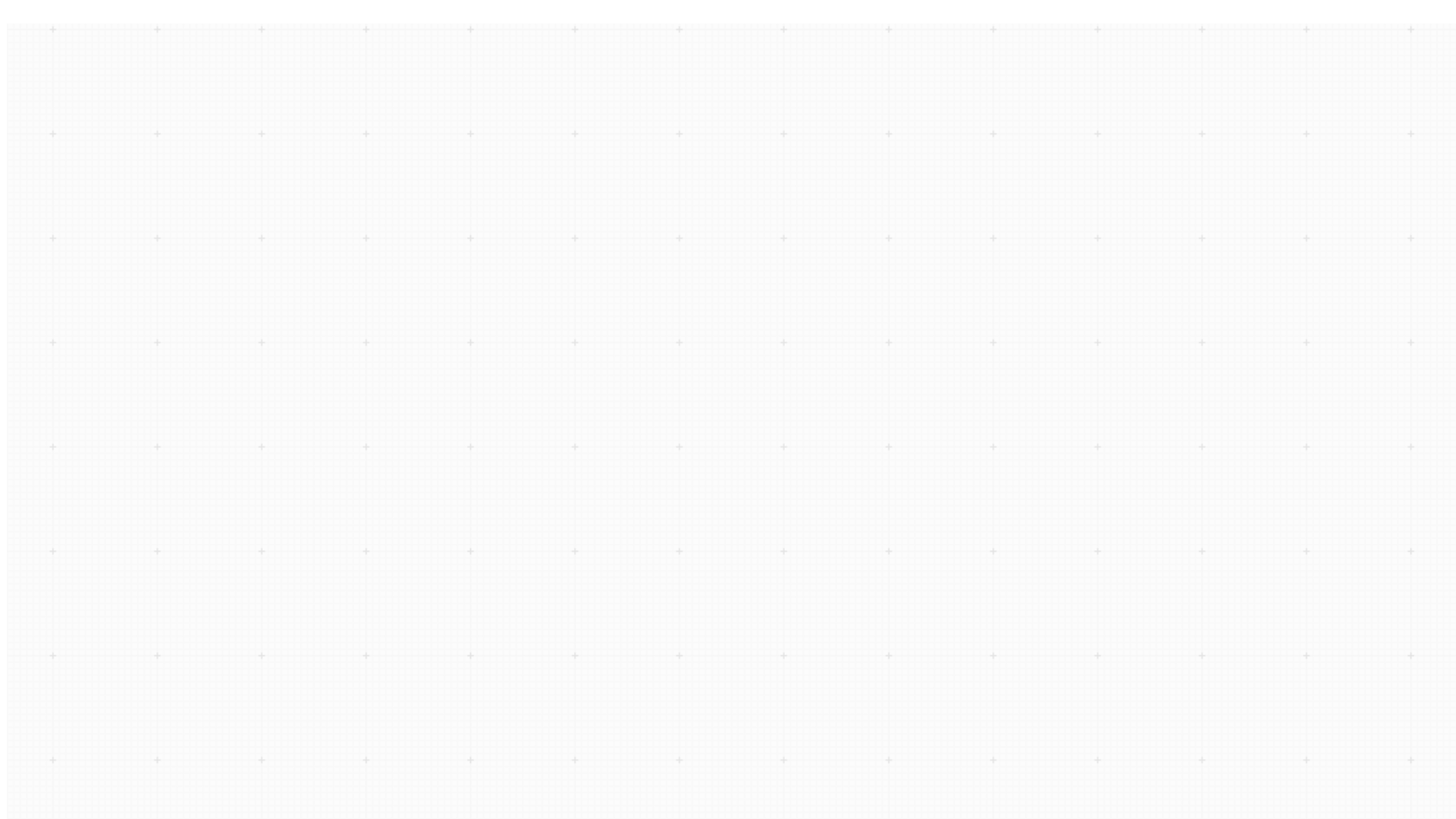 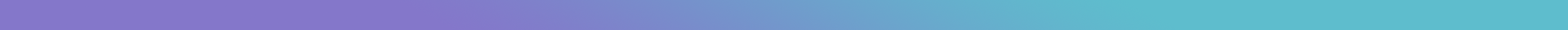 ECHOPOS HARDWARE SET
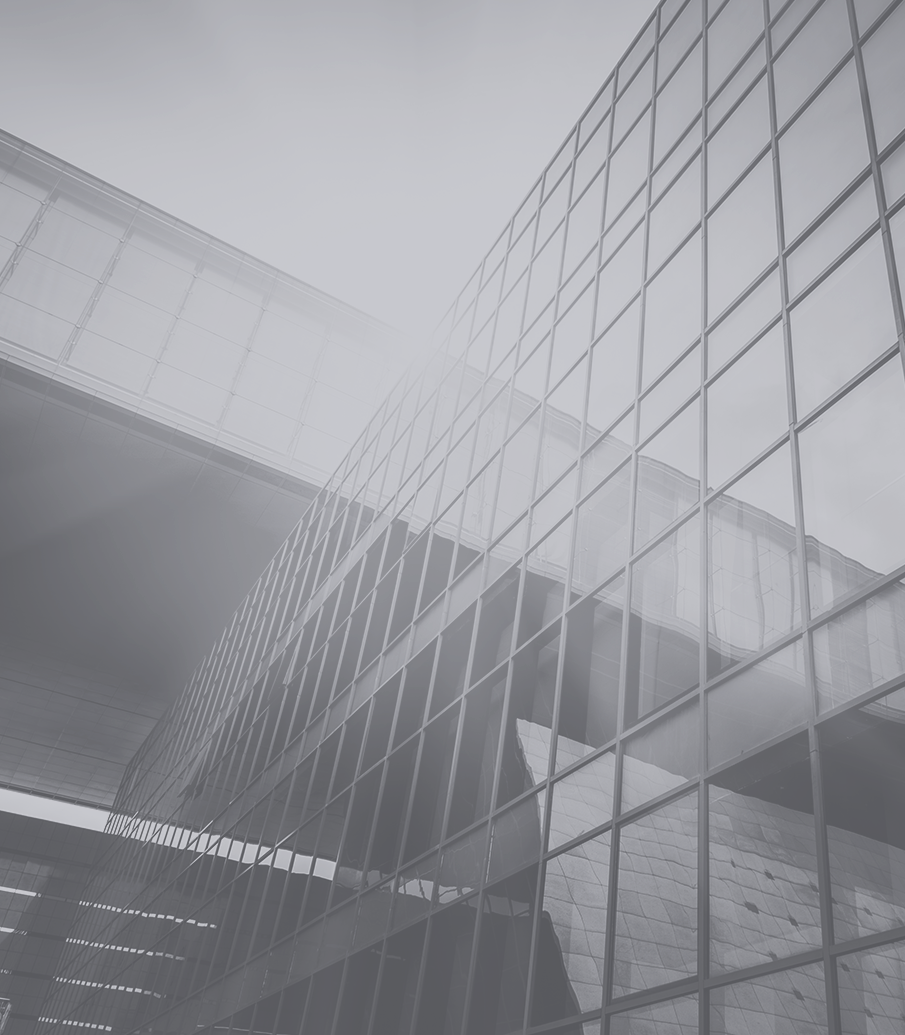 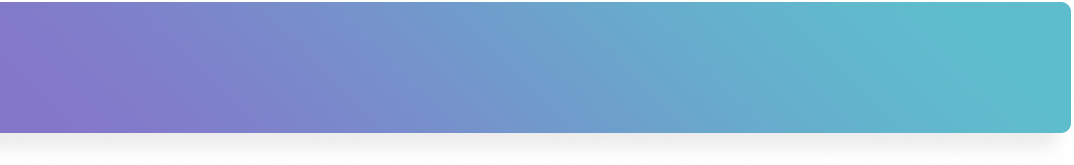 ECHOPOS: THE EASIEST POS
ECHOPOS offers
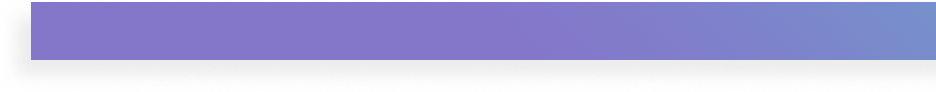 Provides service between 08:00-22:00 every day.

Optional On-Site Support Service (SLA)
Different financial models
CALL CENTER SUPPORT SERVICES
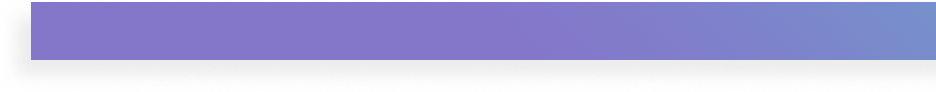 Real-time and two-way communications protocols
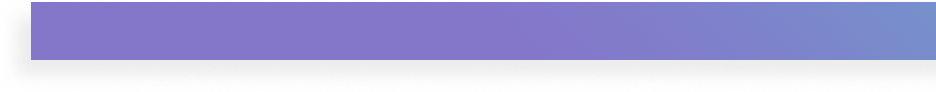 Mobile and web applications
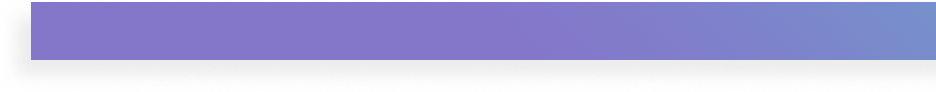 New-generation cash registers with no initial investment cost
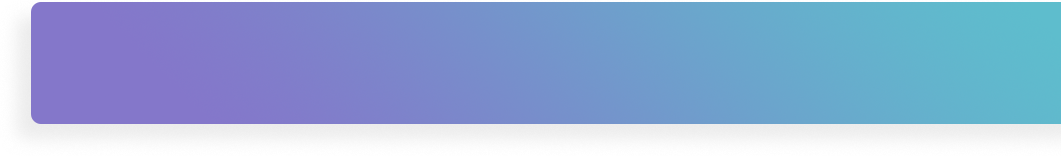 ECHOPOS: THE SMARTEST POS
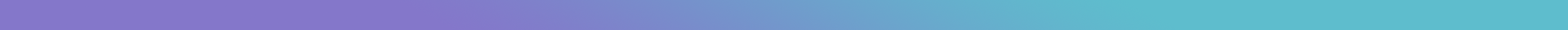 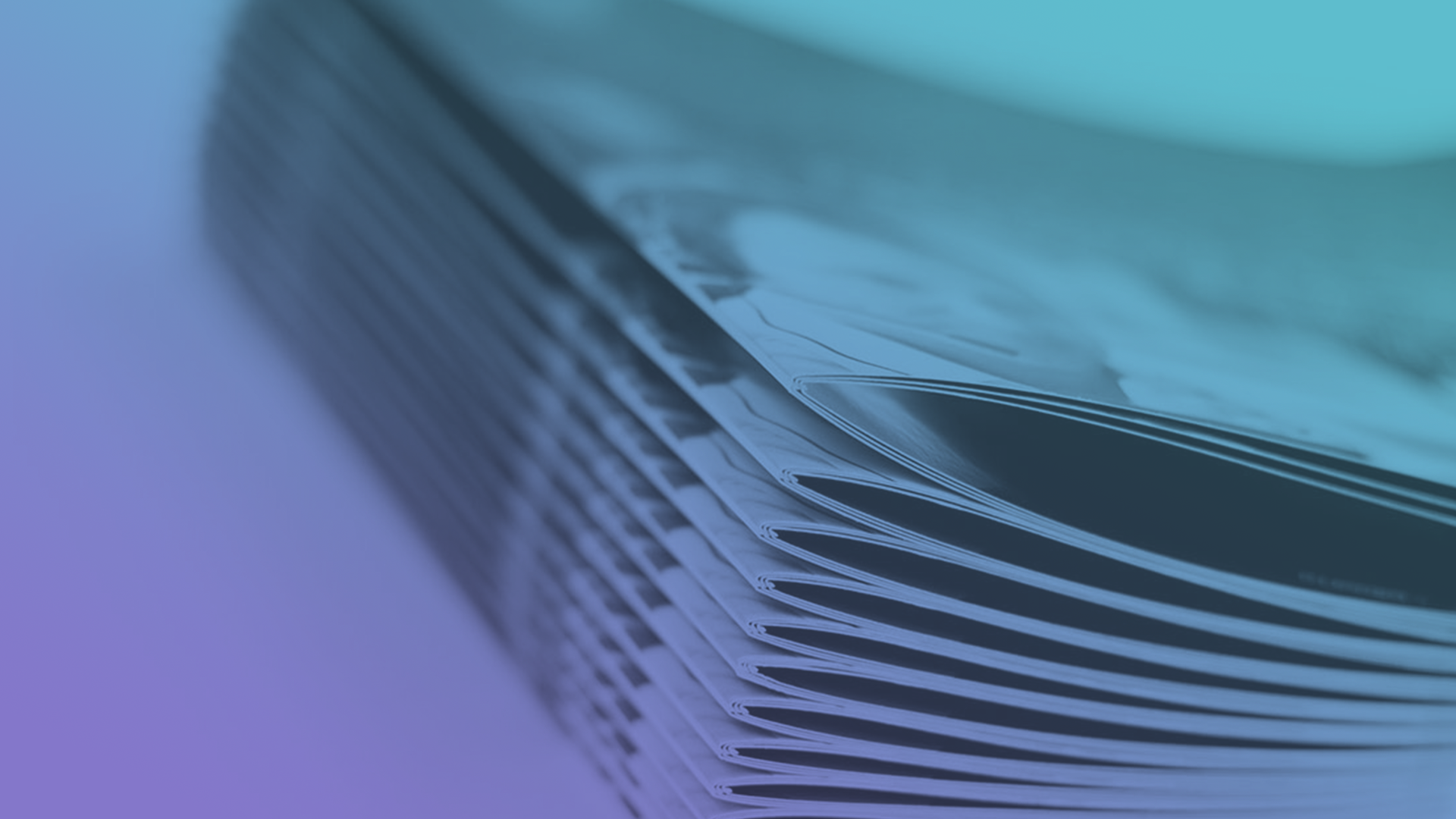 ECHOPOS
CATALOGUE
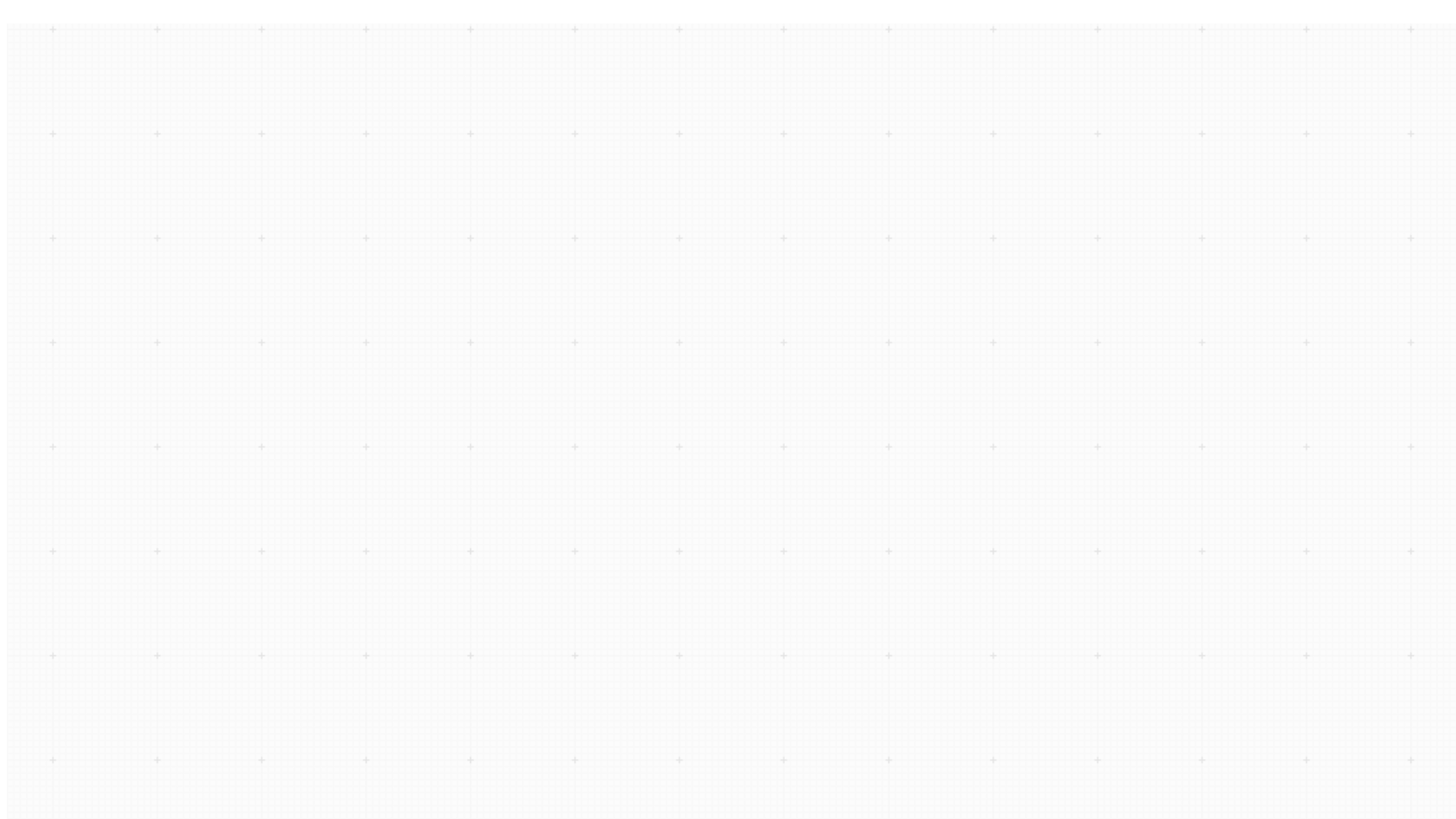 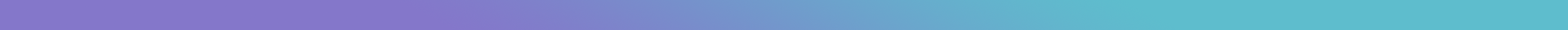 CATALOGUE
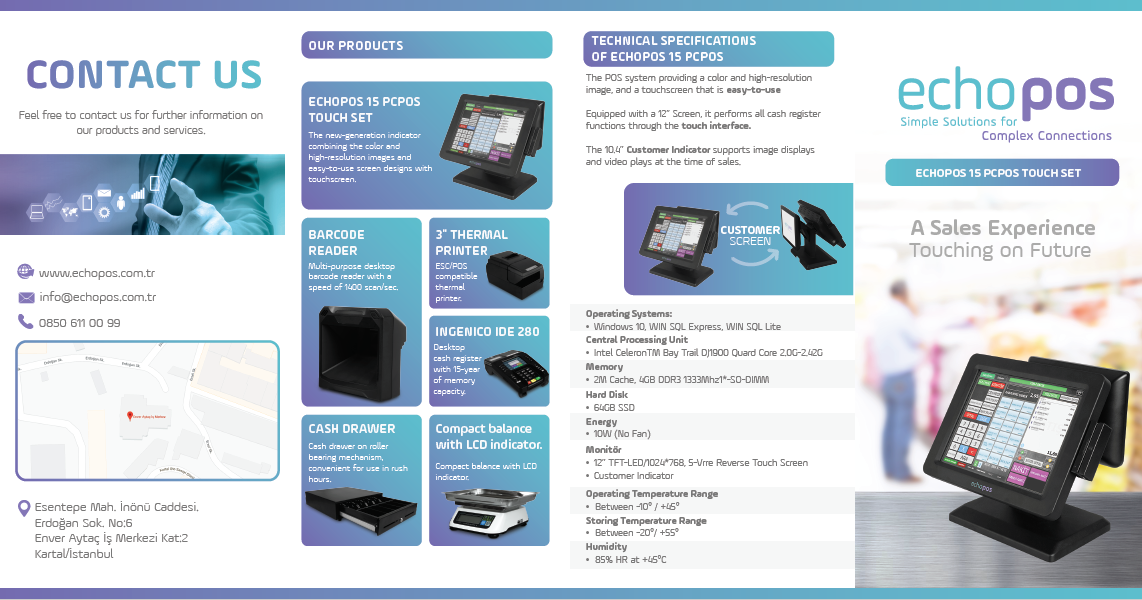 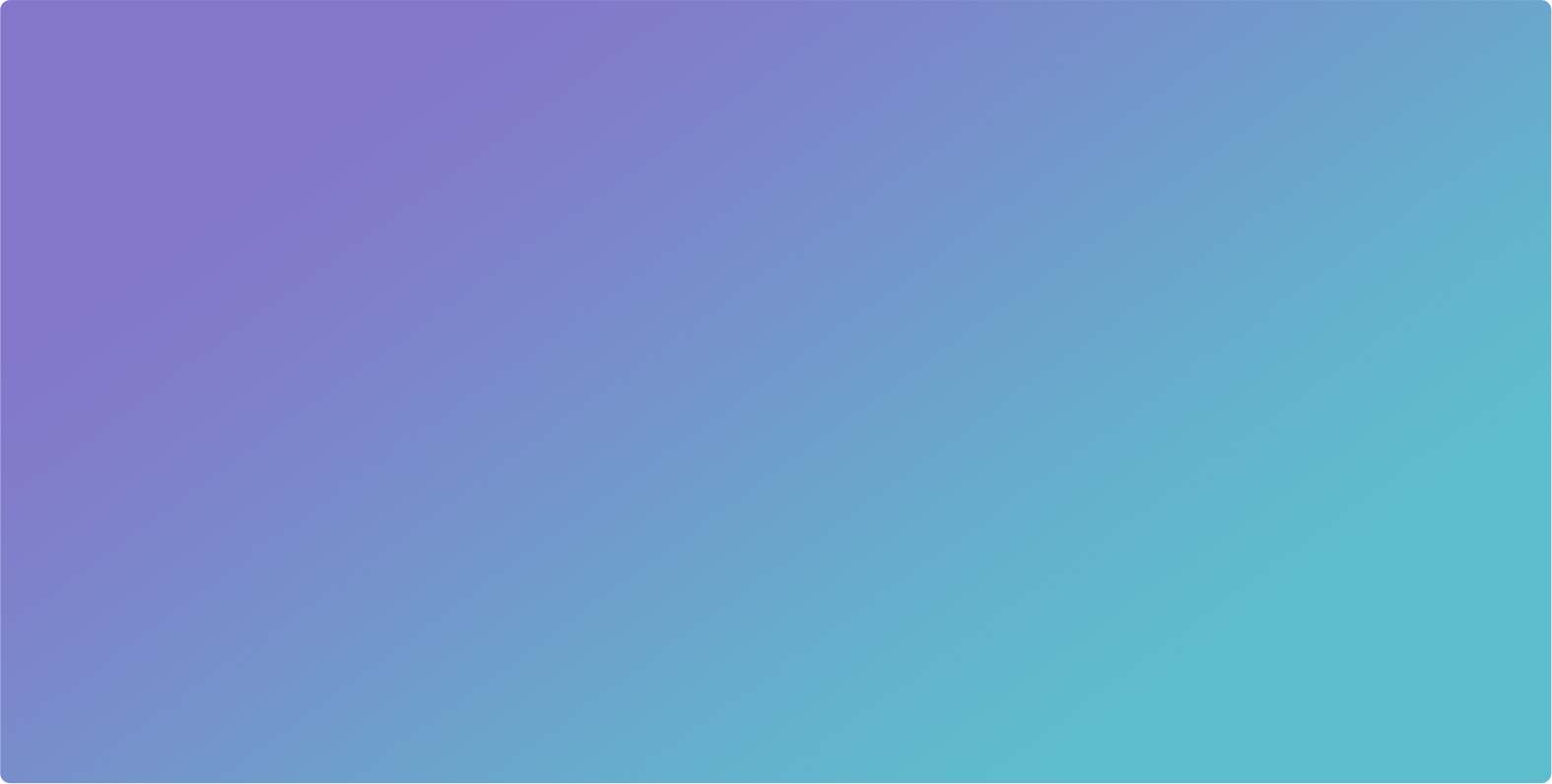 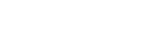 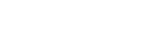 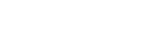 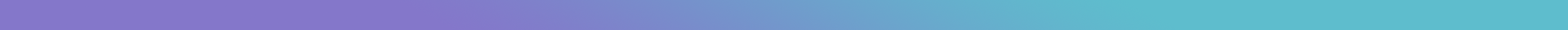 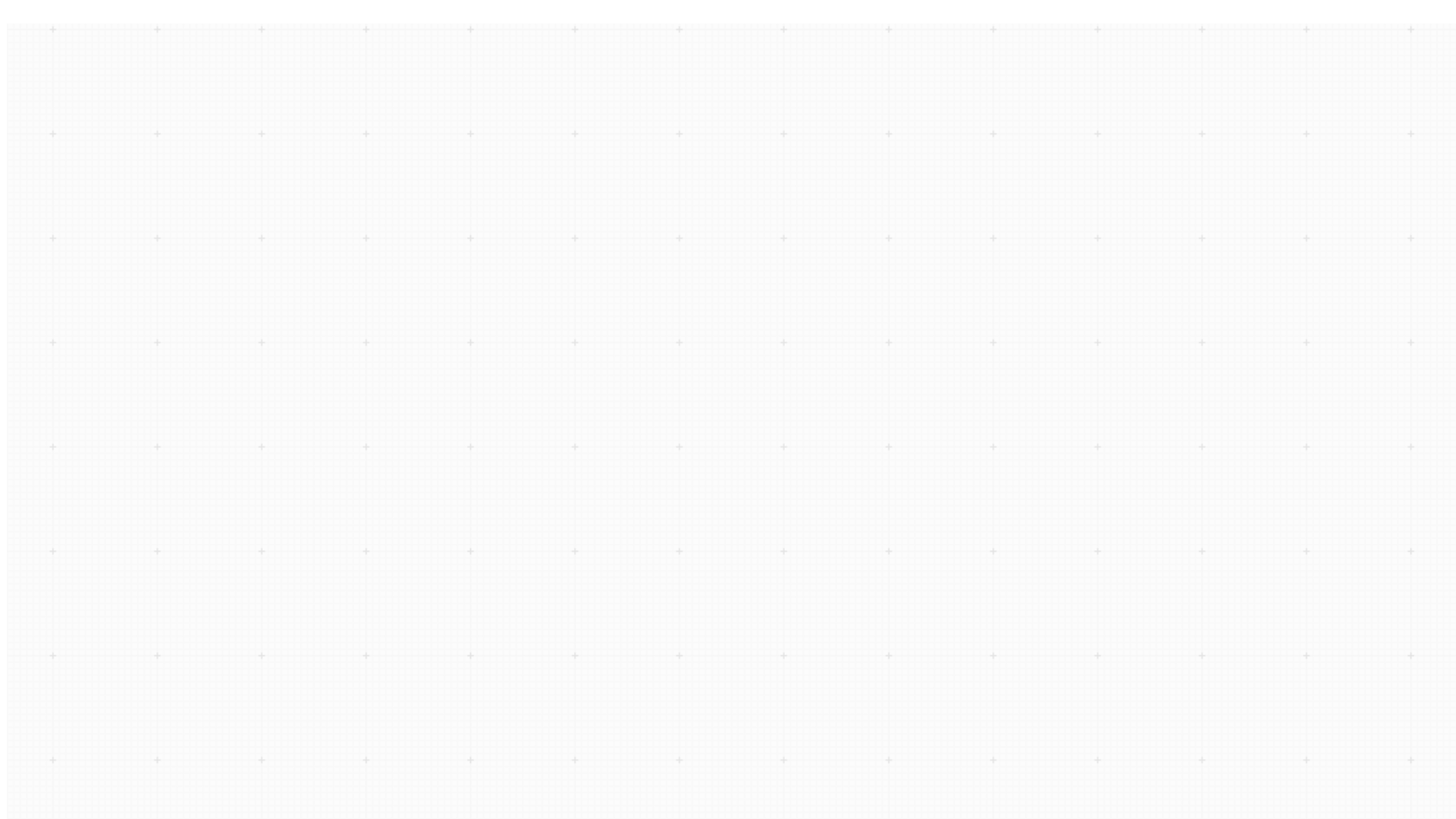 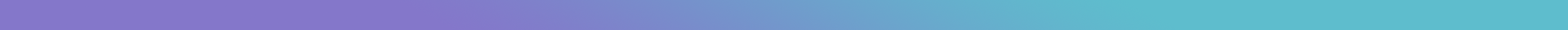 CATALOGUE
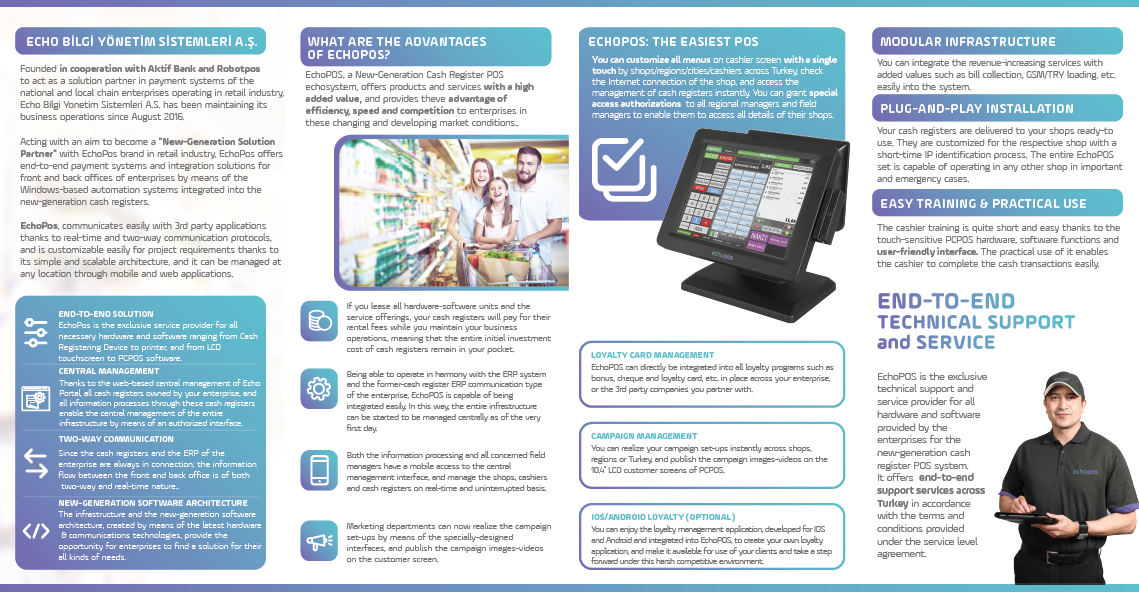 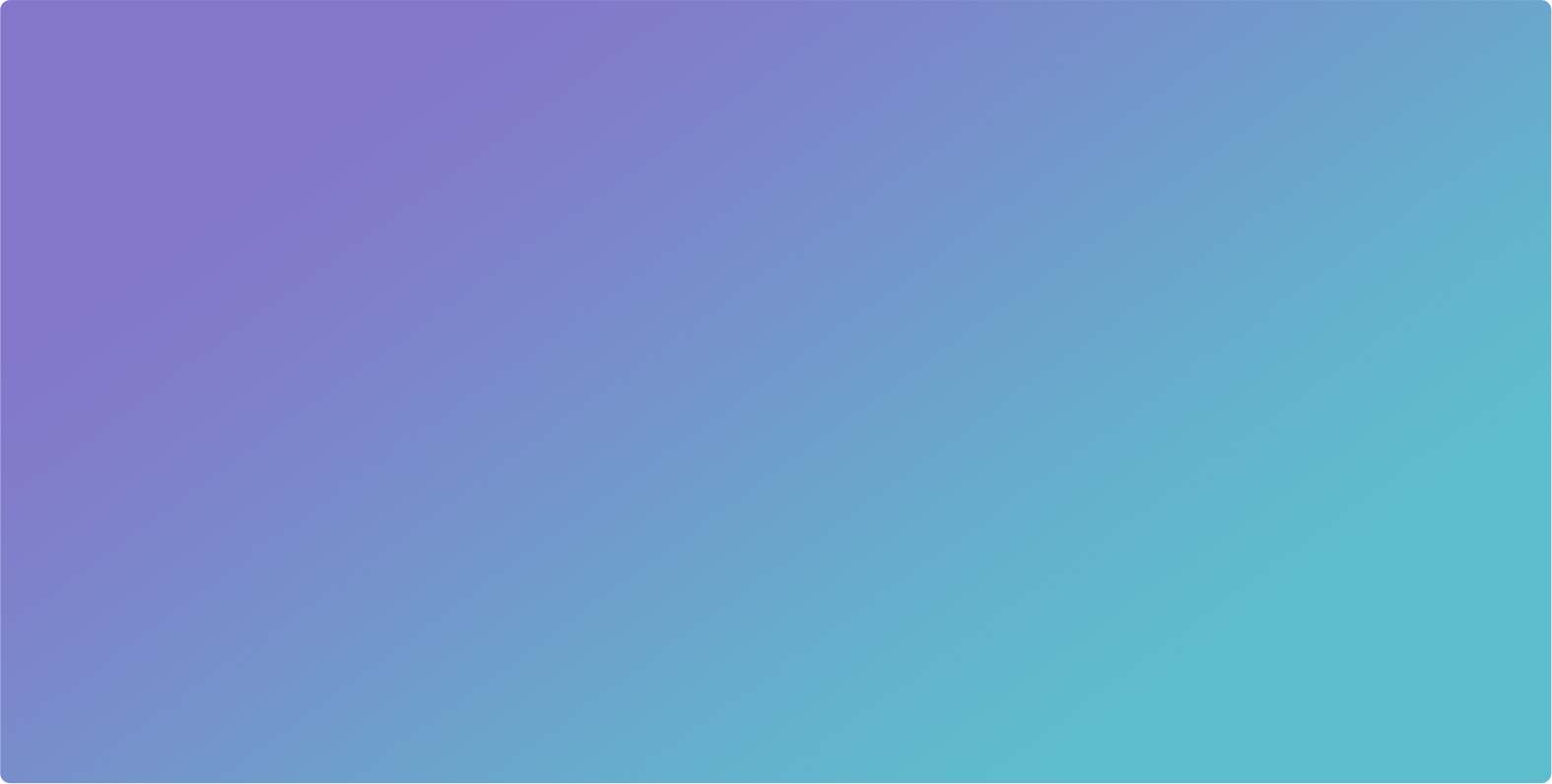 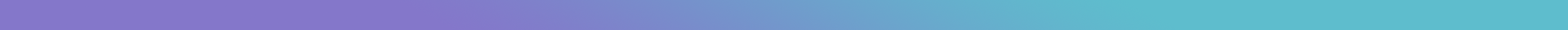 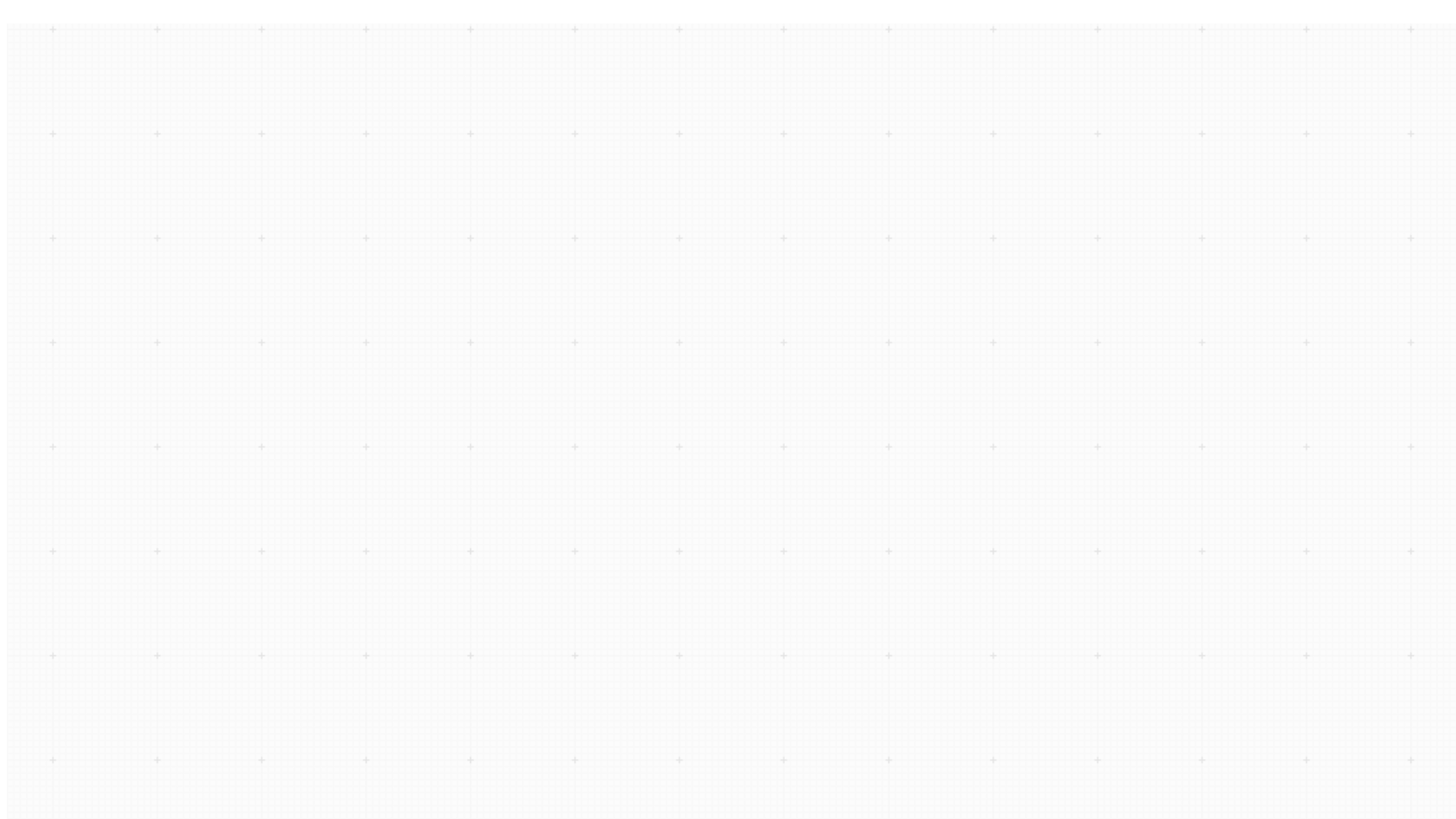 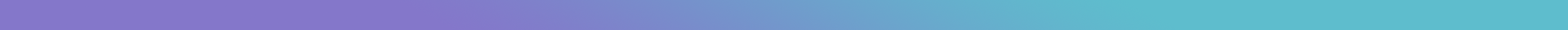 CATALOGUE
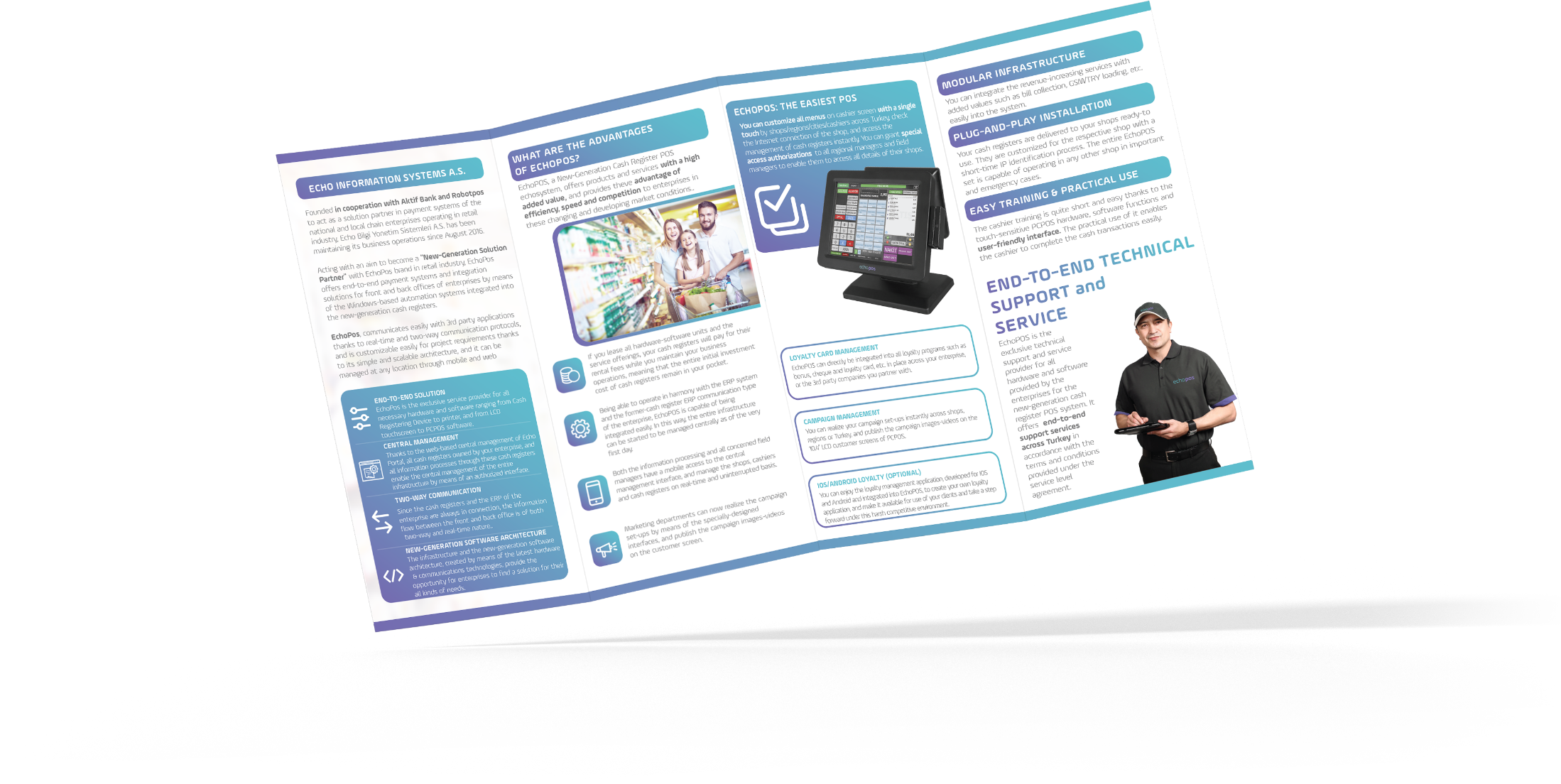 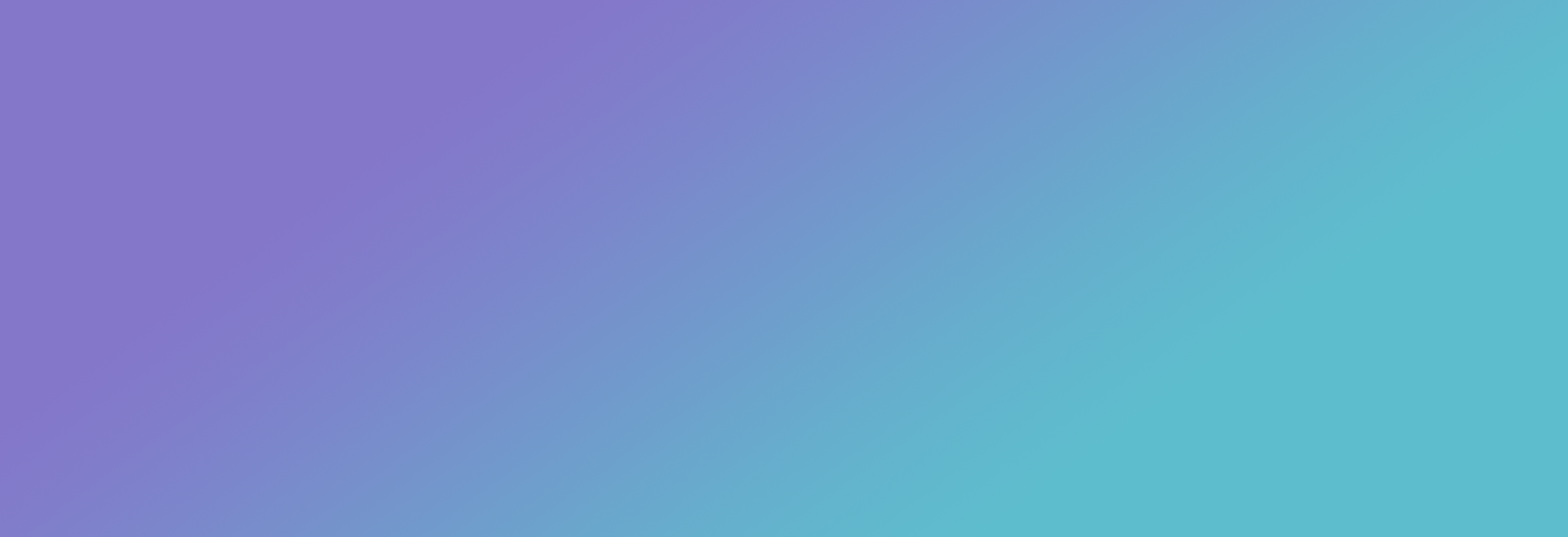 Please have the QR code read to download the catalog
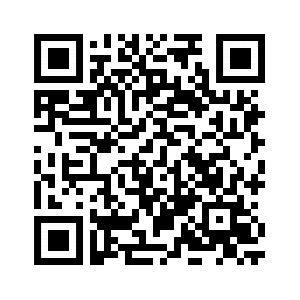 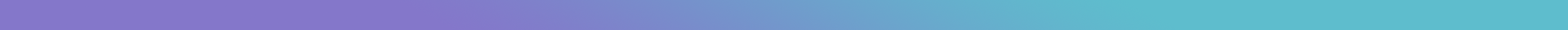 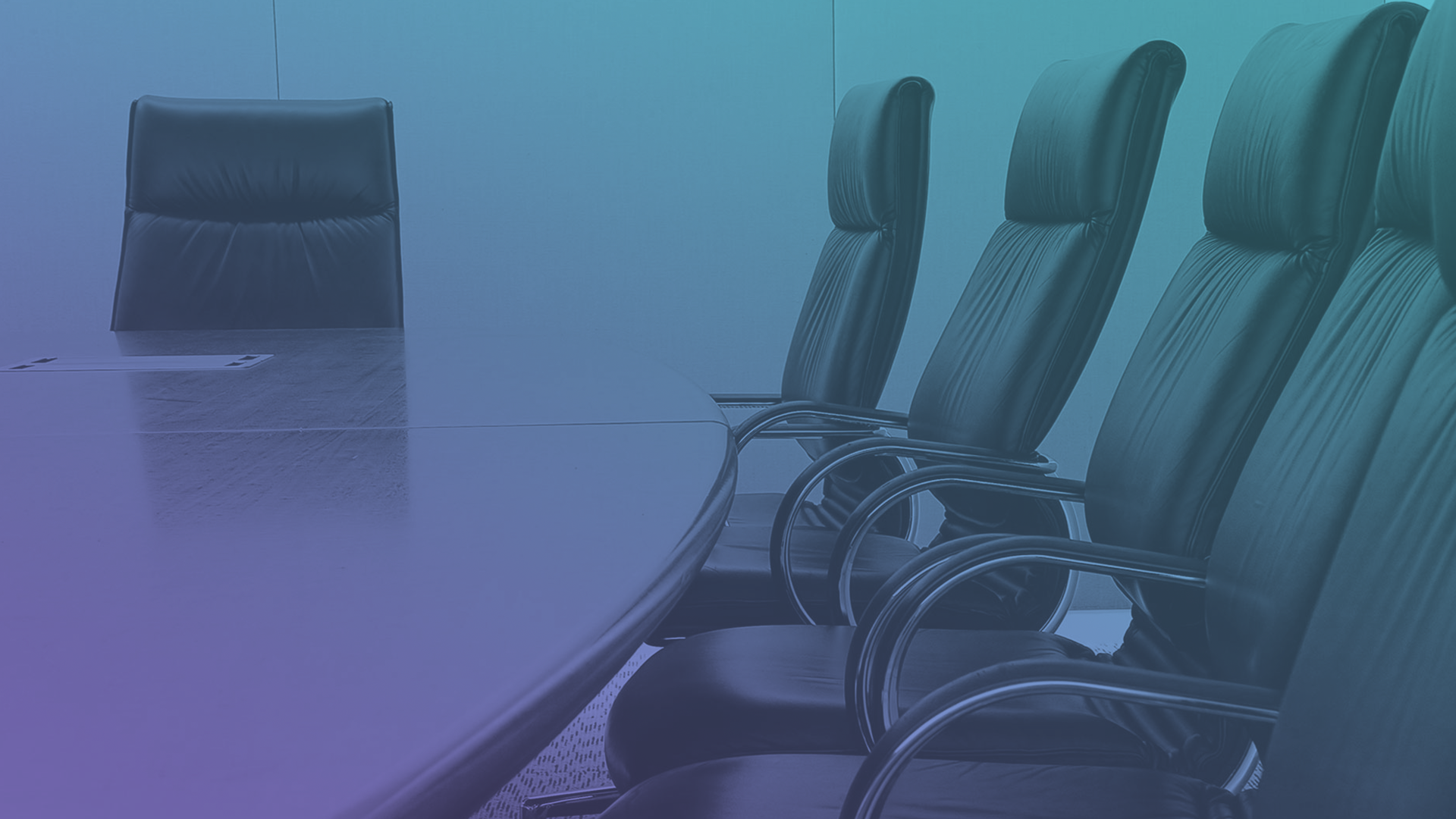 PROJECTS OF ECHOPOS?
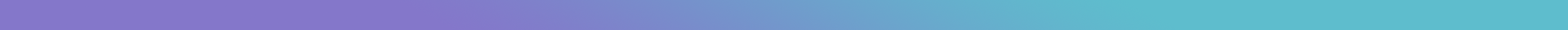 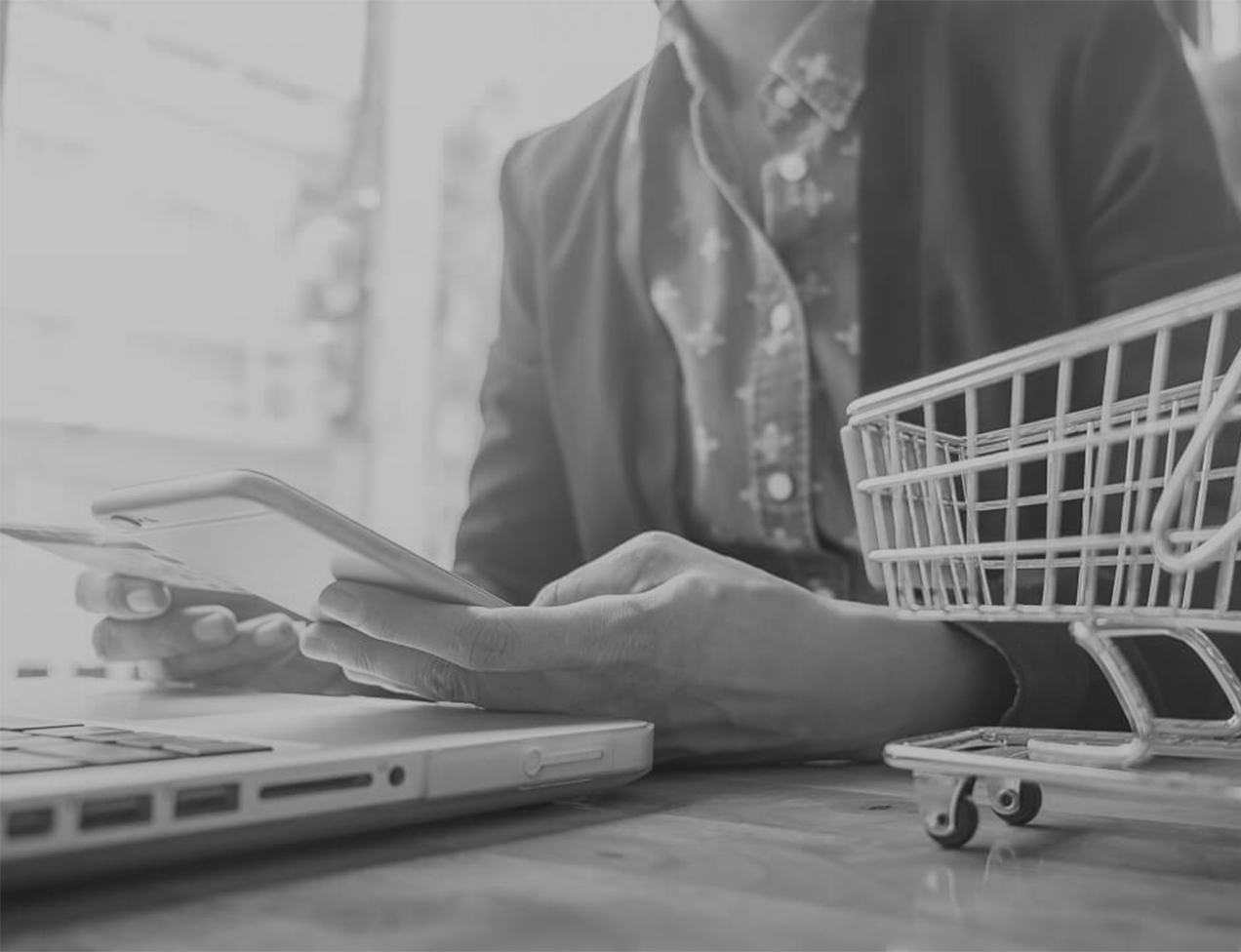 OUR PROJECTS
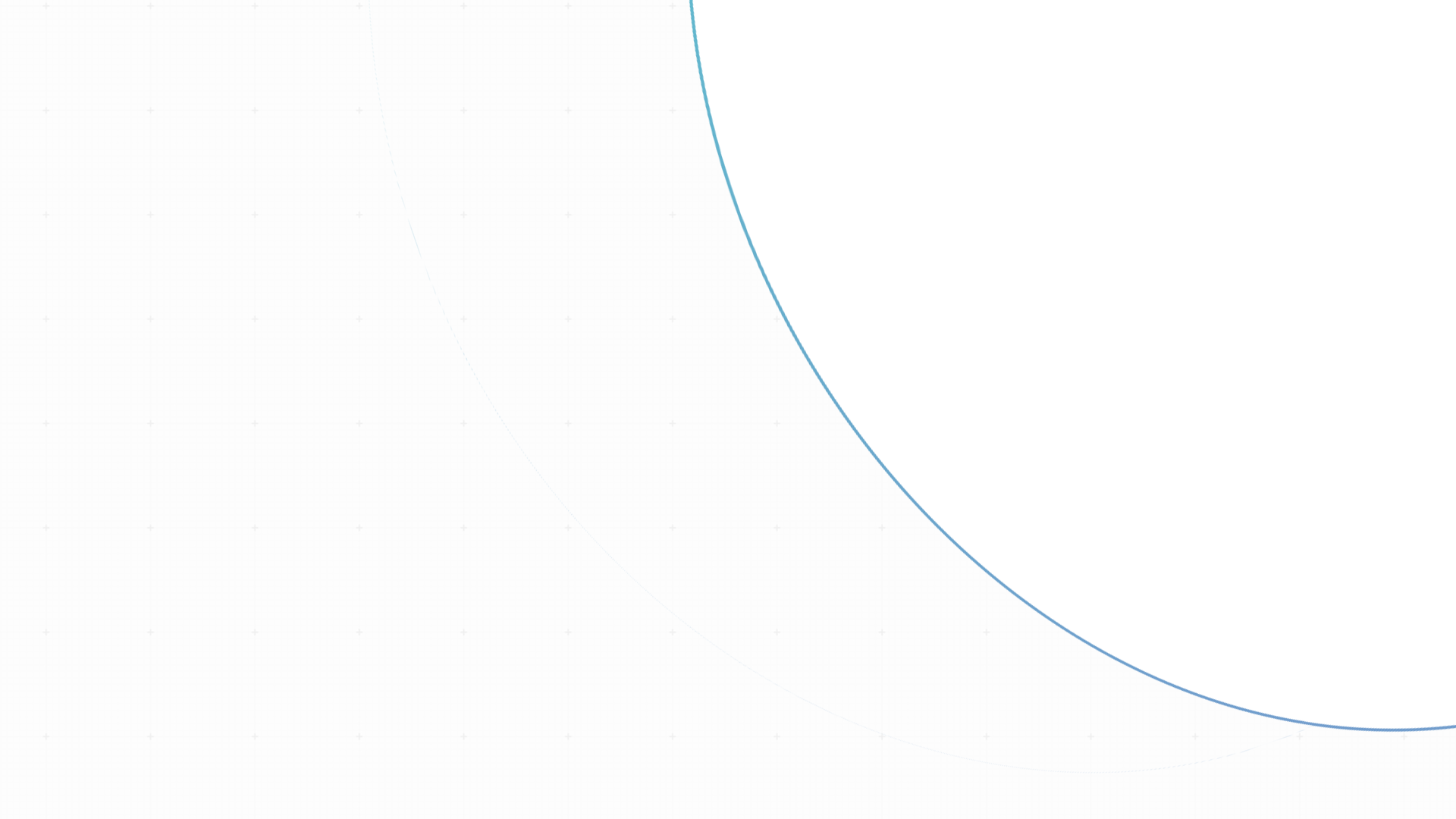 ECHOPOS / SOK
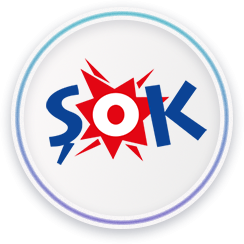 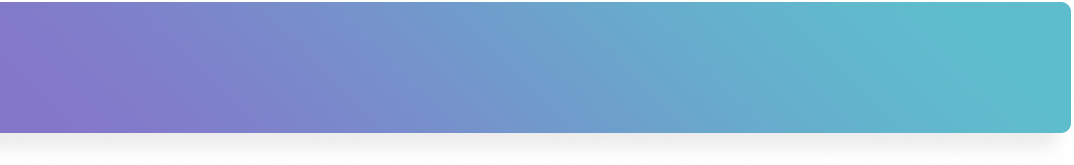 Normal sales (Cash / Credit Card)
Invoiced Sales (E-archive / E-invoice)
Units Sales
Gift Card Sales
Sok card Payment receipt / Balance inquiry
IBB Payment receipt
Promotions Management
Cash Refund Transactions
Credit Card Cancellation / Refund Transactions 
Reflecting and reporting of daily sales to ERP
Ininal Card Balance Loading
Game Pin Loading
Invoice Collection
Transfer Money
Social Card
Paycell-QR Payment
Istanbul Card
ŞOK Food Card
Sodexo FlexoGift 
Distance selling
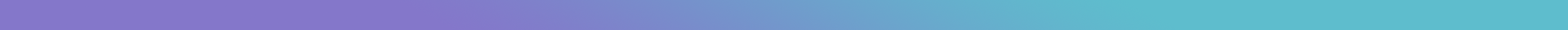 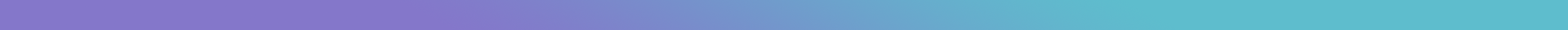 OUR PROJECTS
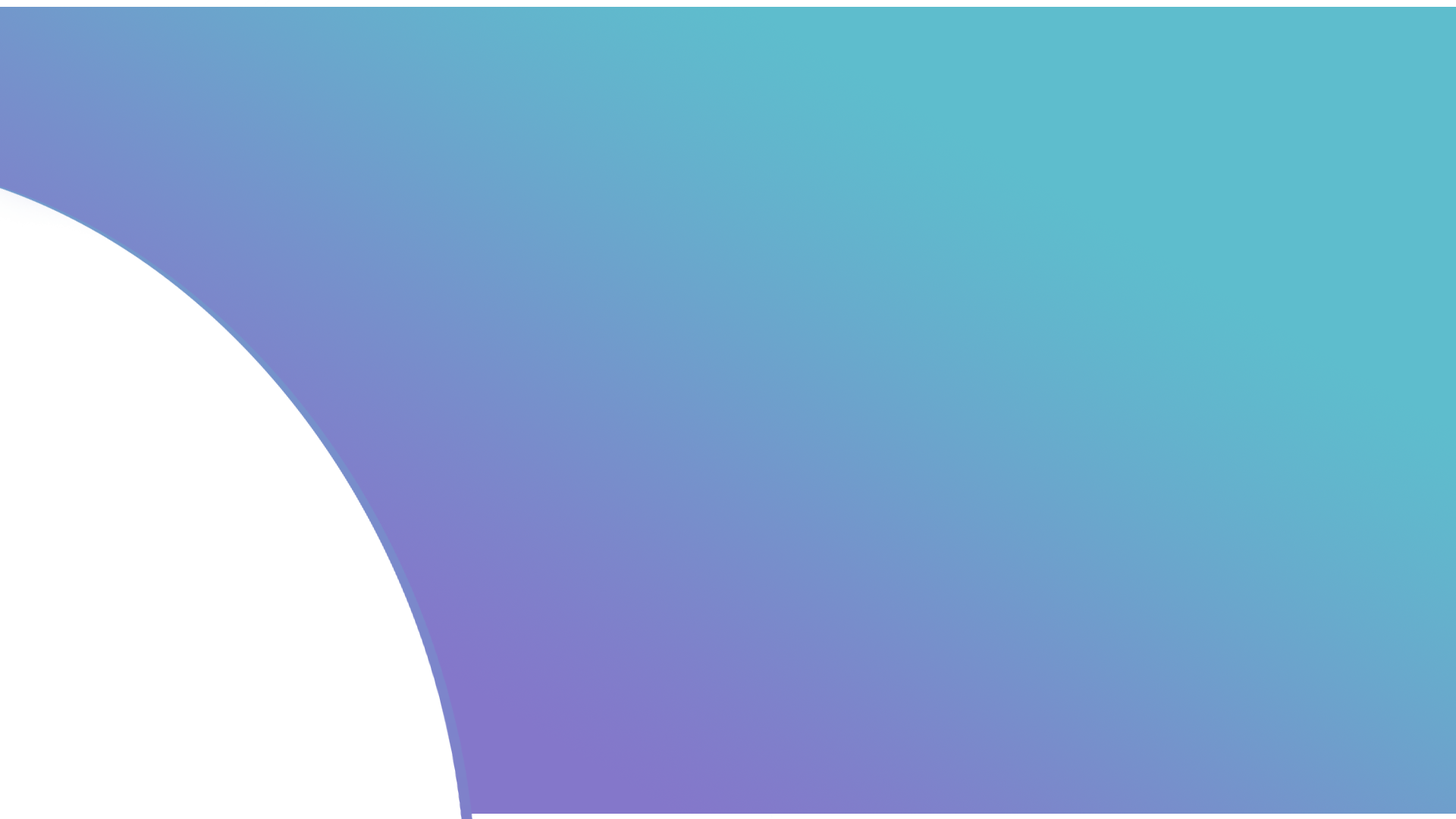 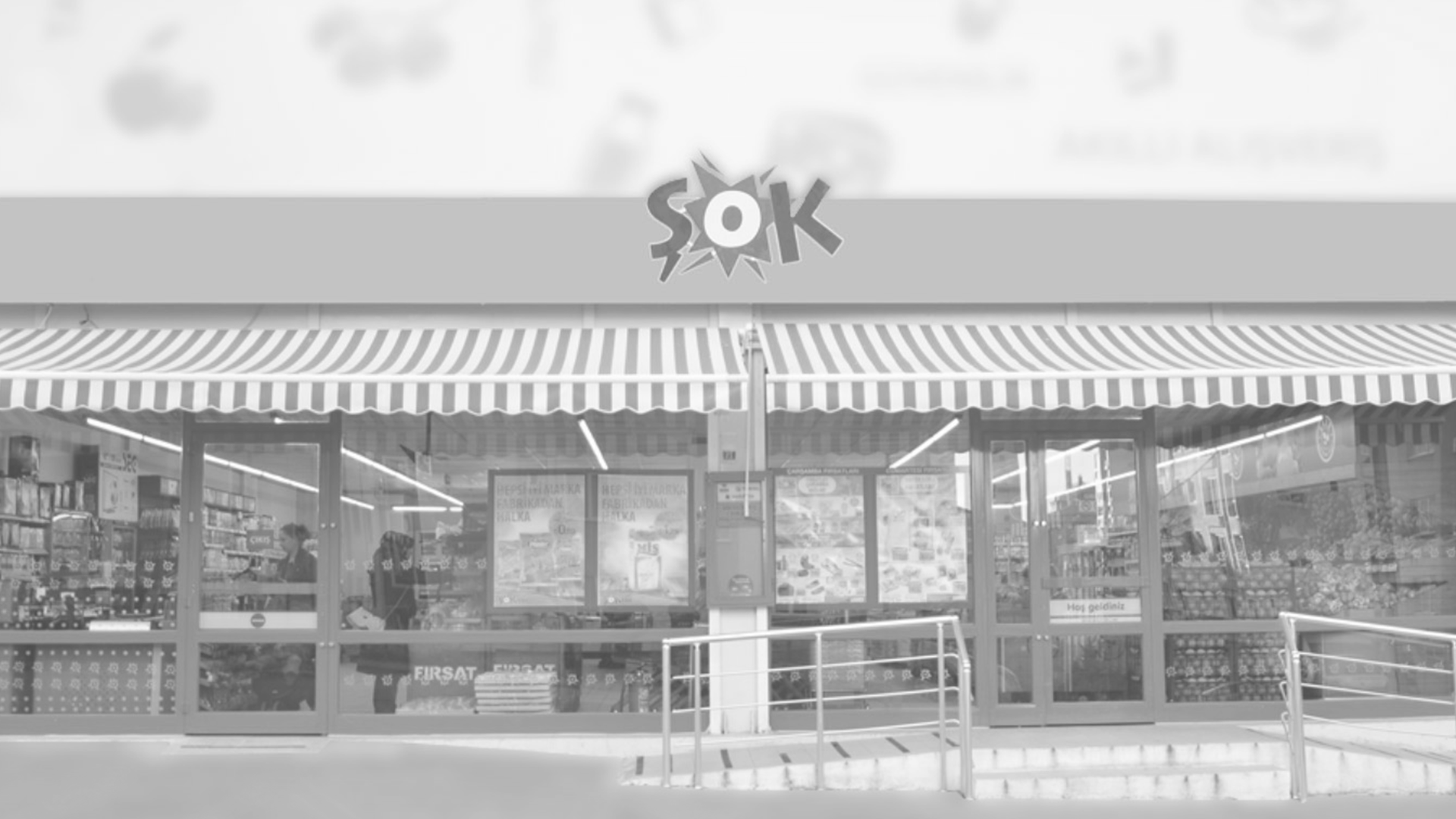 SOK
NEWLY-OPENED BRANCHES CONTINUE WITH ECHOPOS
*Data for SOK are up-to-date as of  01.10.2024
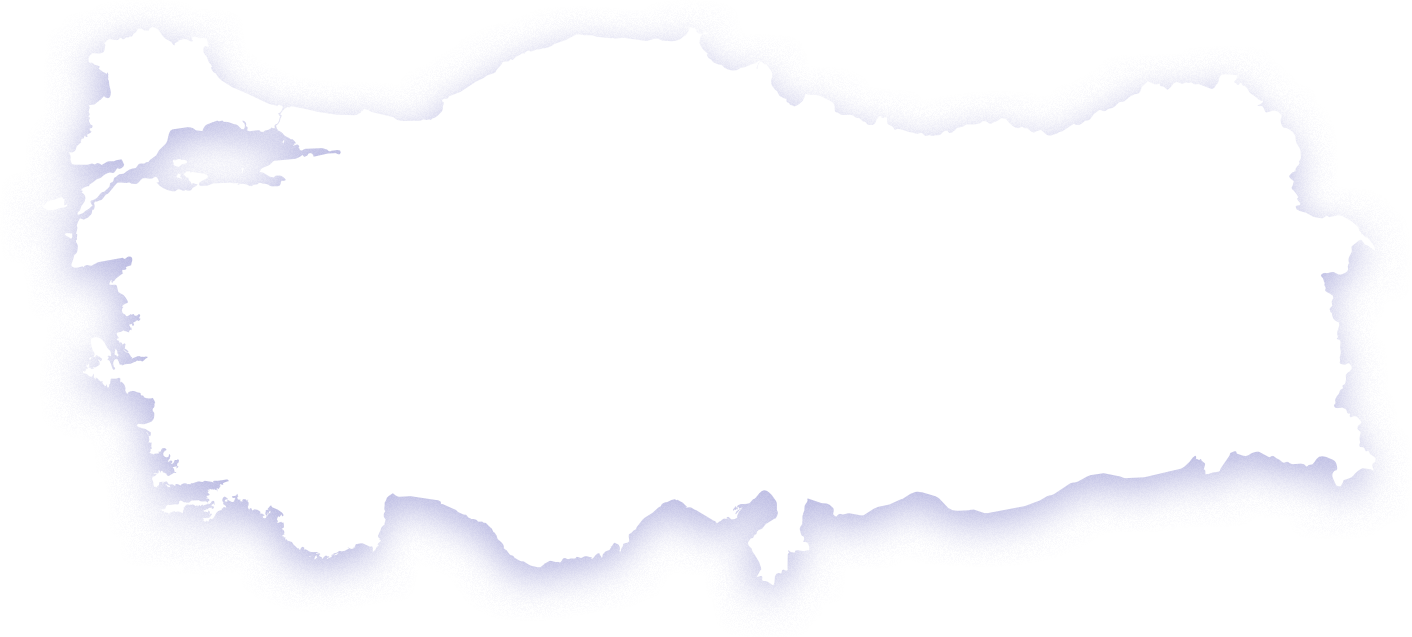 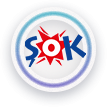 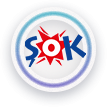 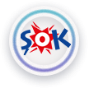 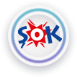 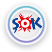 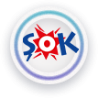 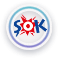 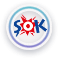 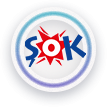 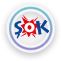 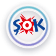 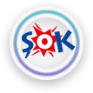 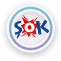 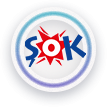 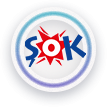 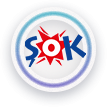 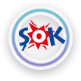 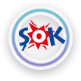 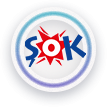 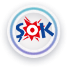 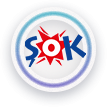 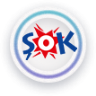 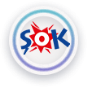 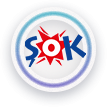 16.760
81
8.431
INSTALLATIONS
PROVINCES
BRANCHES
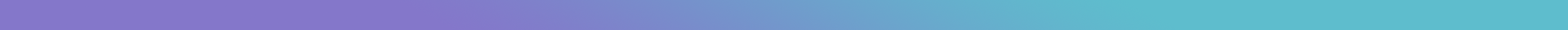 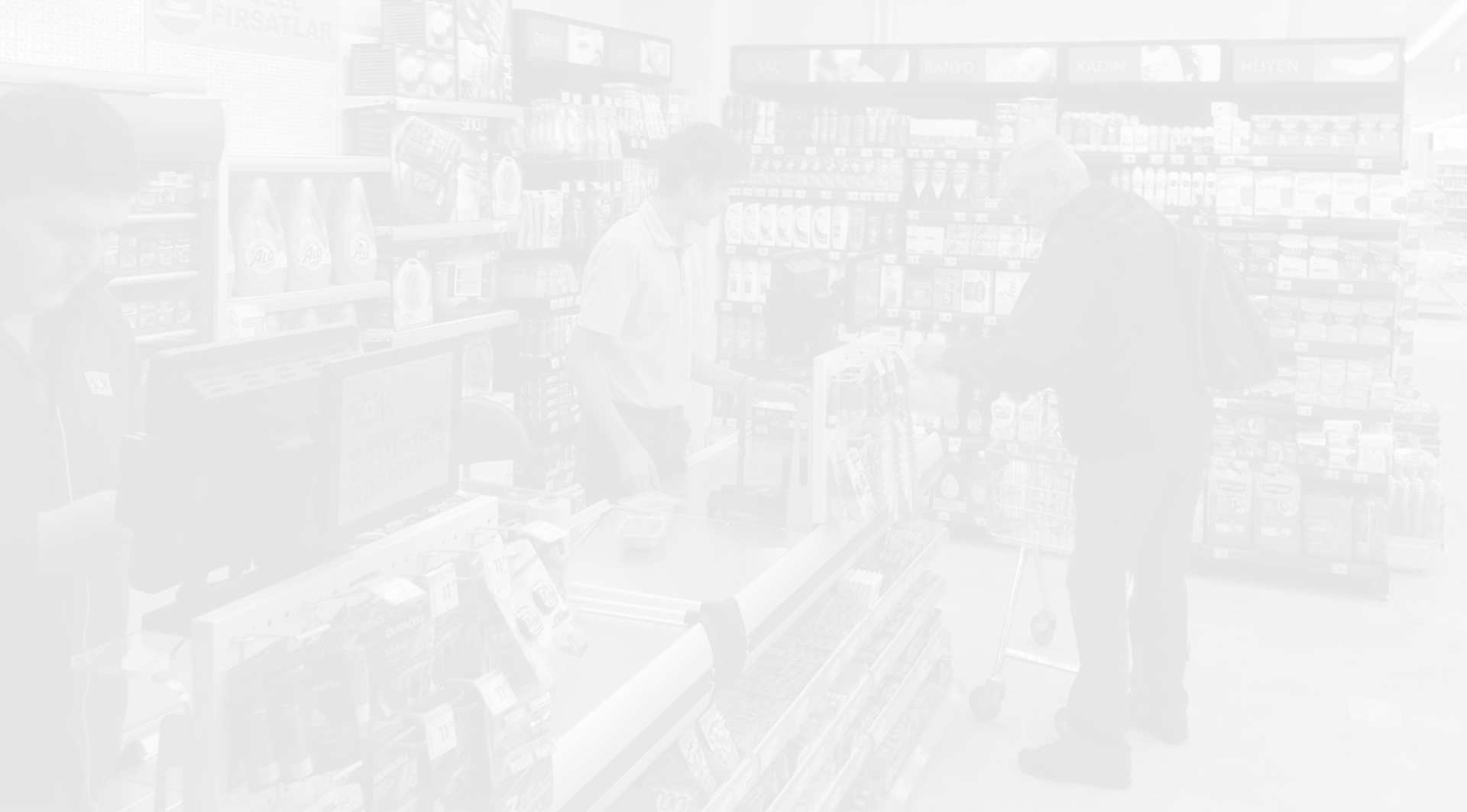 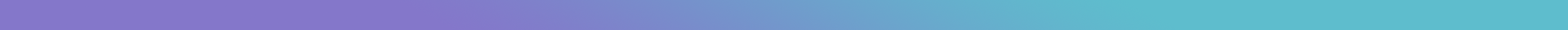 OUR PROJECTS
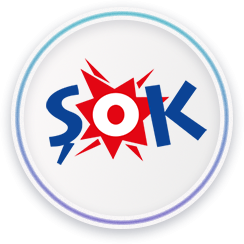 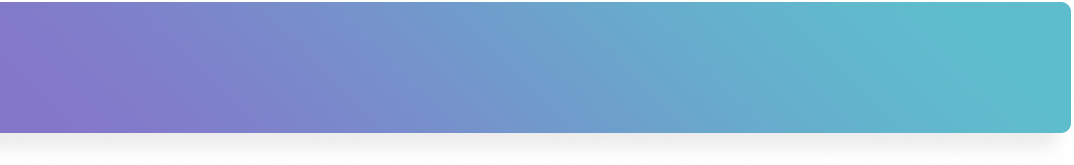 ECHOPOS / SOK
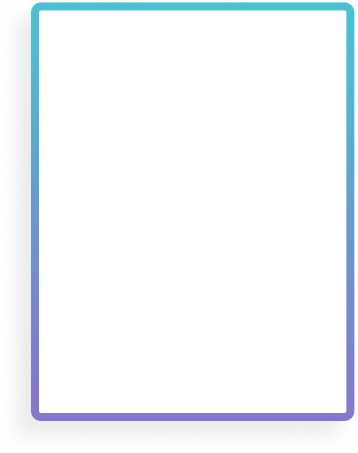 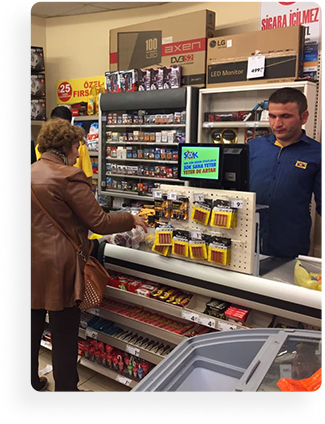 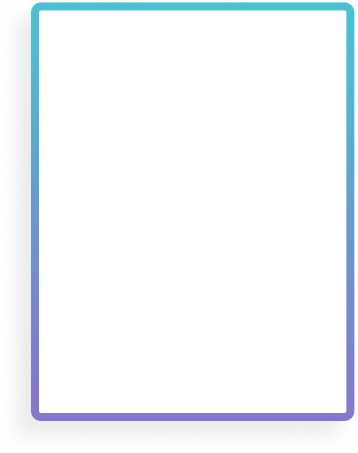 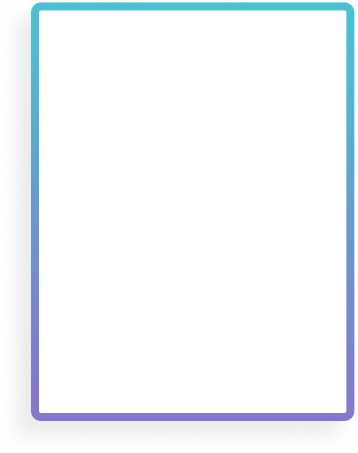 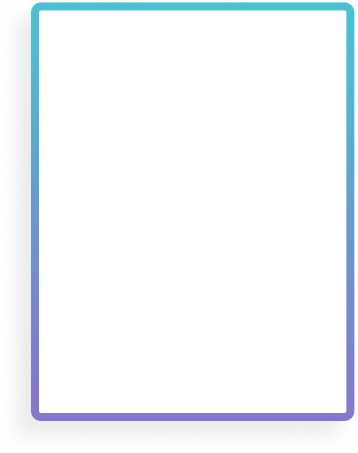 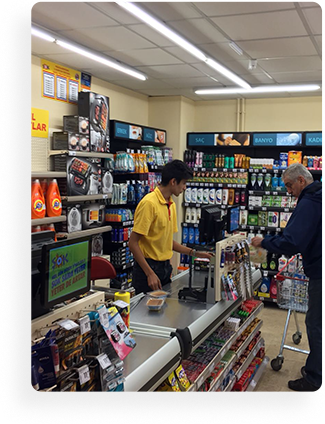 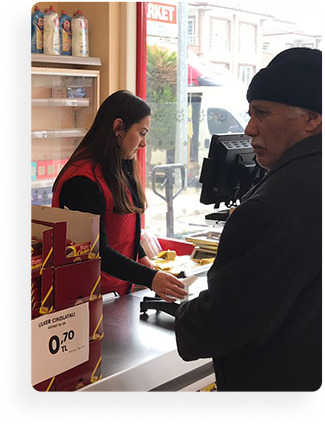 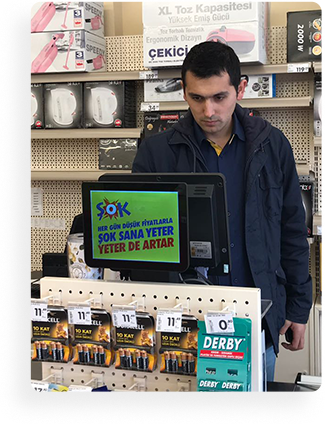 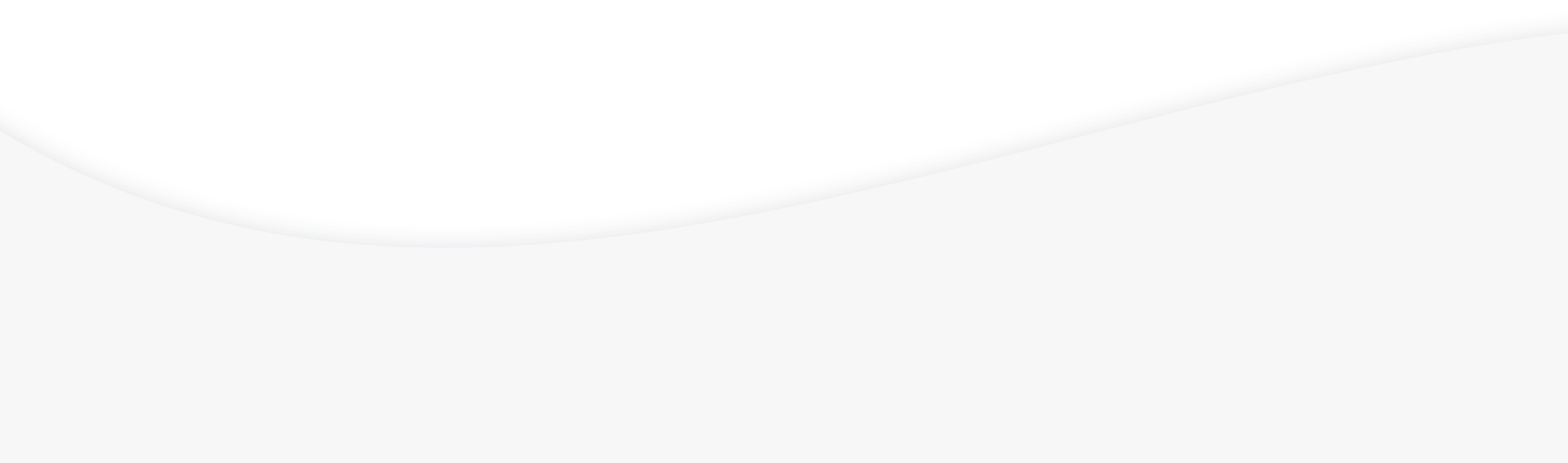 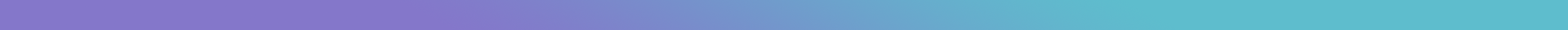 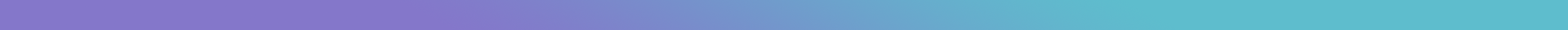 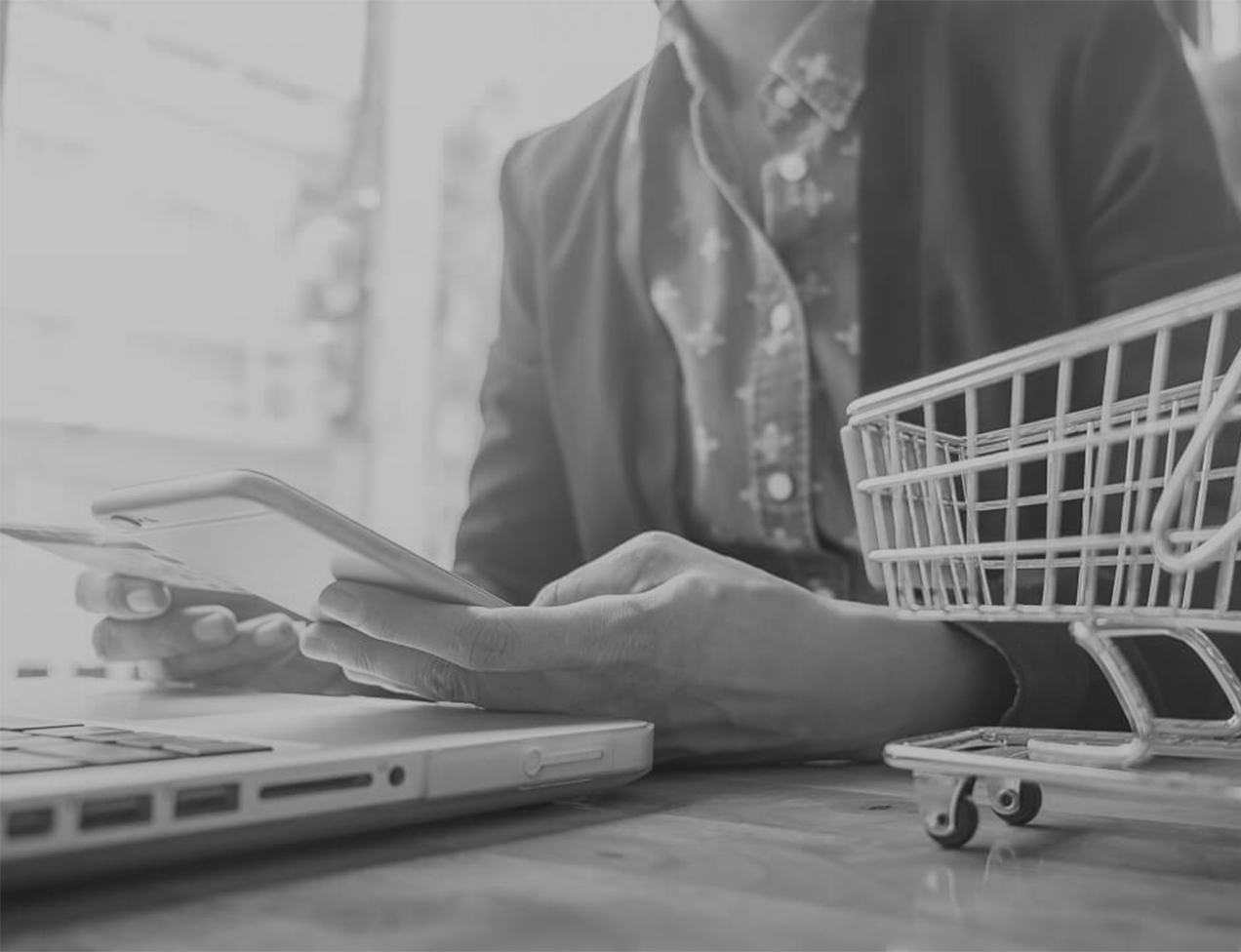 OUR PROJECTS
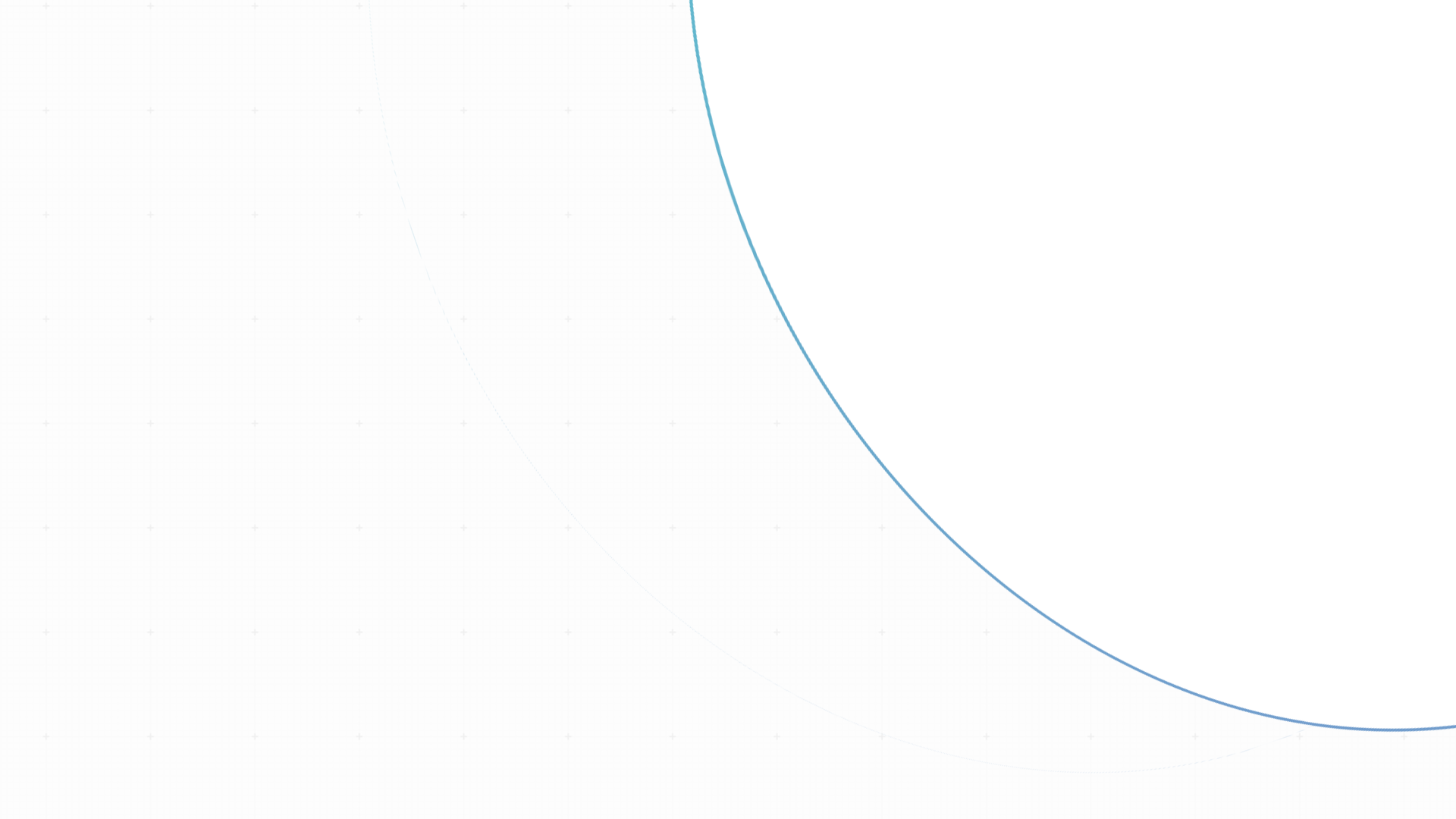 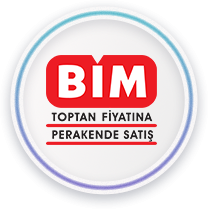 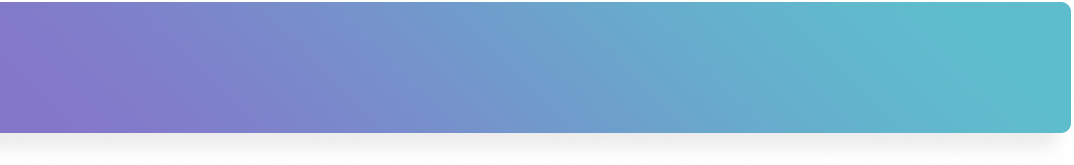 ECHOPOS / BIM
Normal sales (Cash / Credit Card)
Invoiced Sales (E-archive / E-invoice)
Units Sales
Gift Card Sales
Bim card Payment receipt
Promotions Management
Cash Refund Transactions
Credit Card Cancellation / Refund Transactions
Cash Register Advance / Payment Transactions
Document Management (Product Transfer/Return to Storage, etc.)
Virtual Product Integration
Open Inventory Installment
Instalment Sales Integration
BIM Money
Change Region
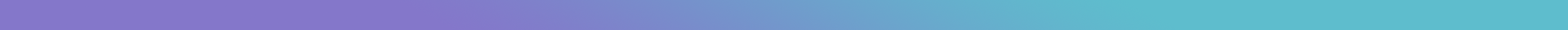 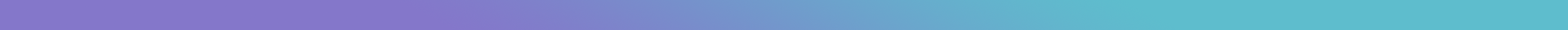 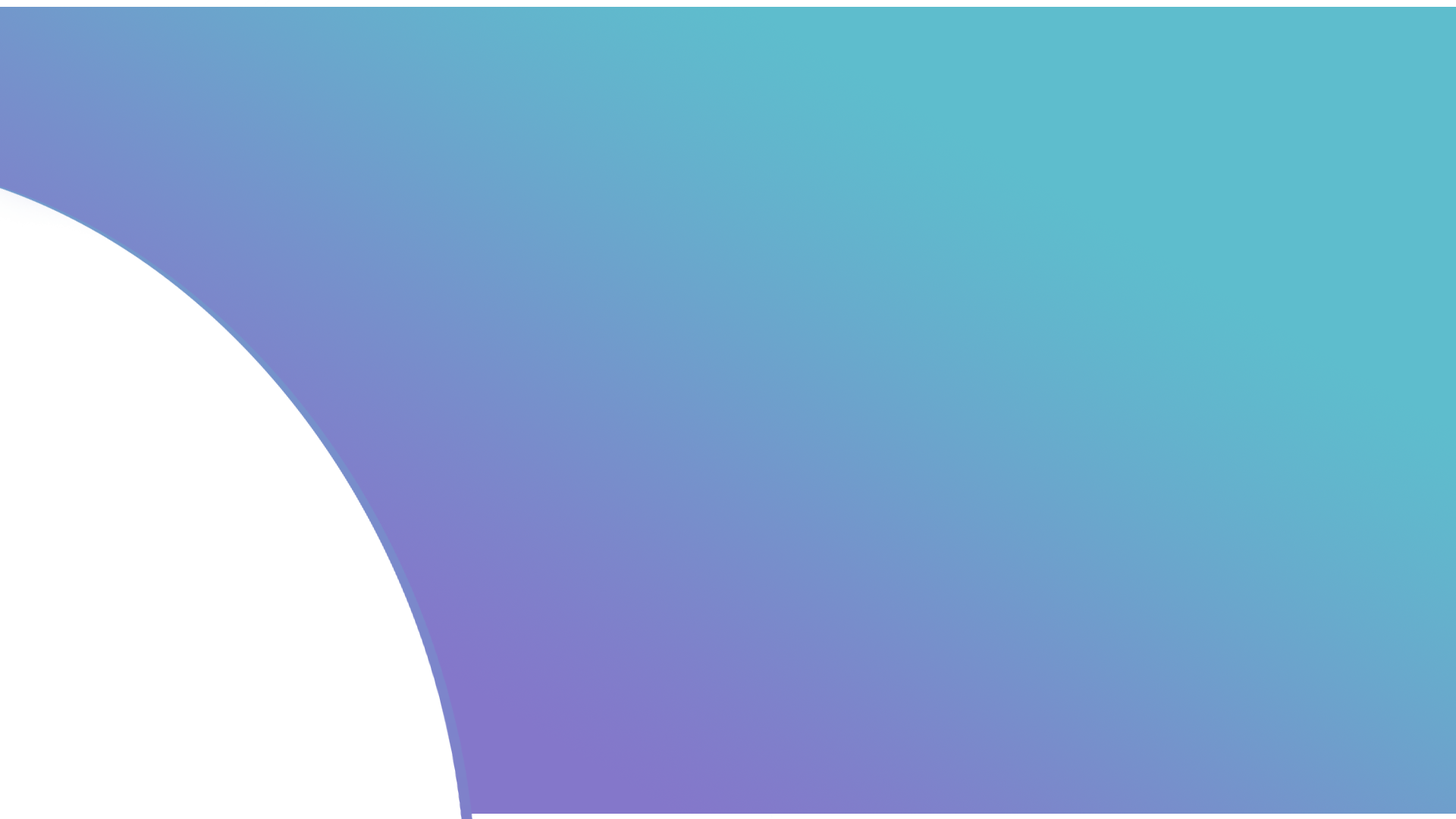 OUR PROJECTS
IN BIM MARKETS
WE ALSO OFFER SERVICES BY MEANS OF BACK OFFICE SOFTWARE
*Data for Bim are up-to-date as of 01.10.2024
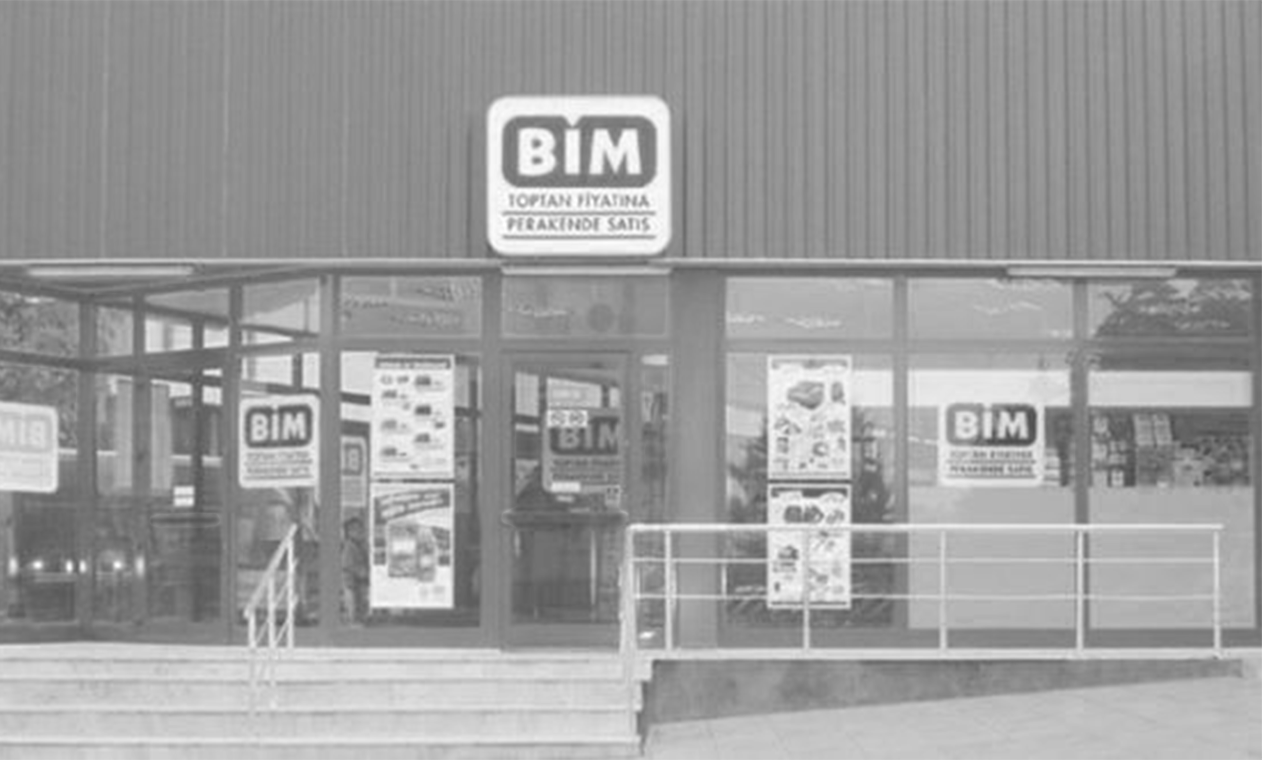 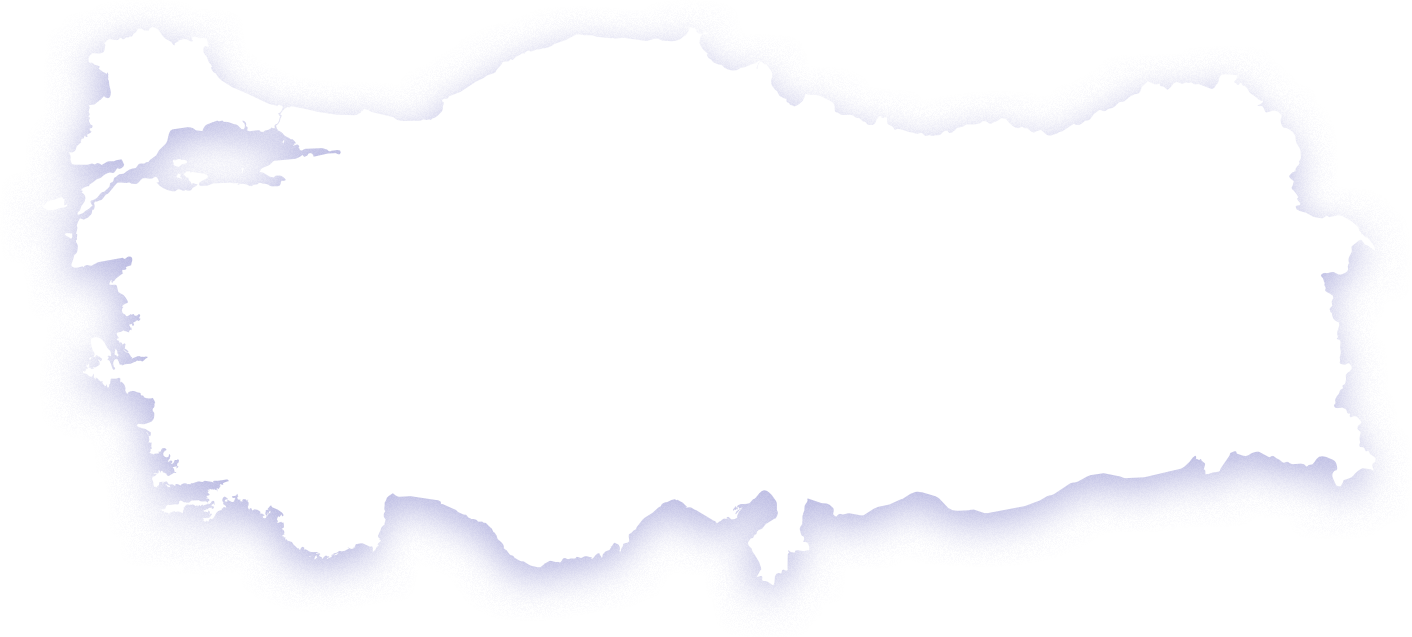 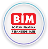 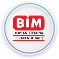 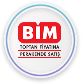 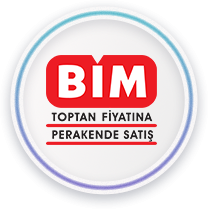 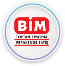 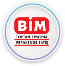 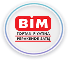 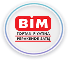 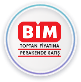 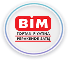 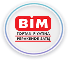 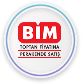 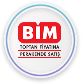 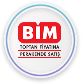 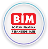 25
23
3.528
1508
PROVINCES
INSTALLATIONS
REGION
BRANCHES
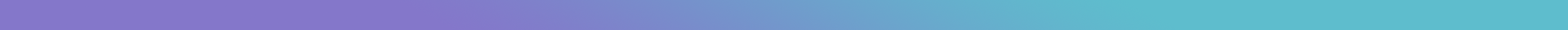 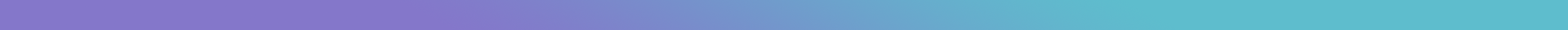 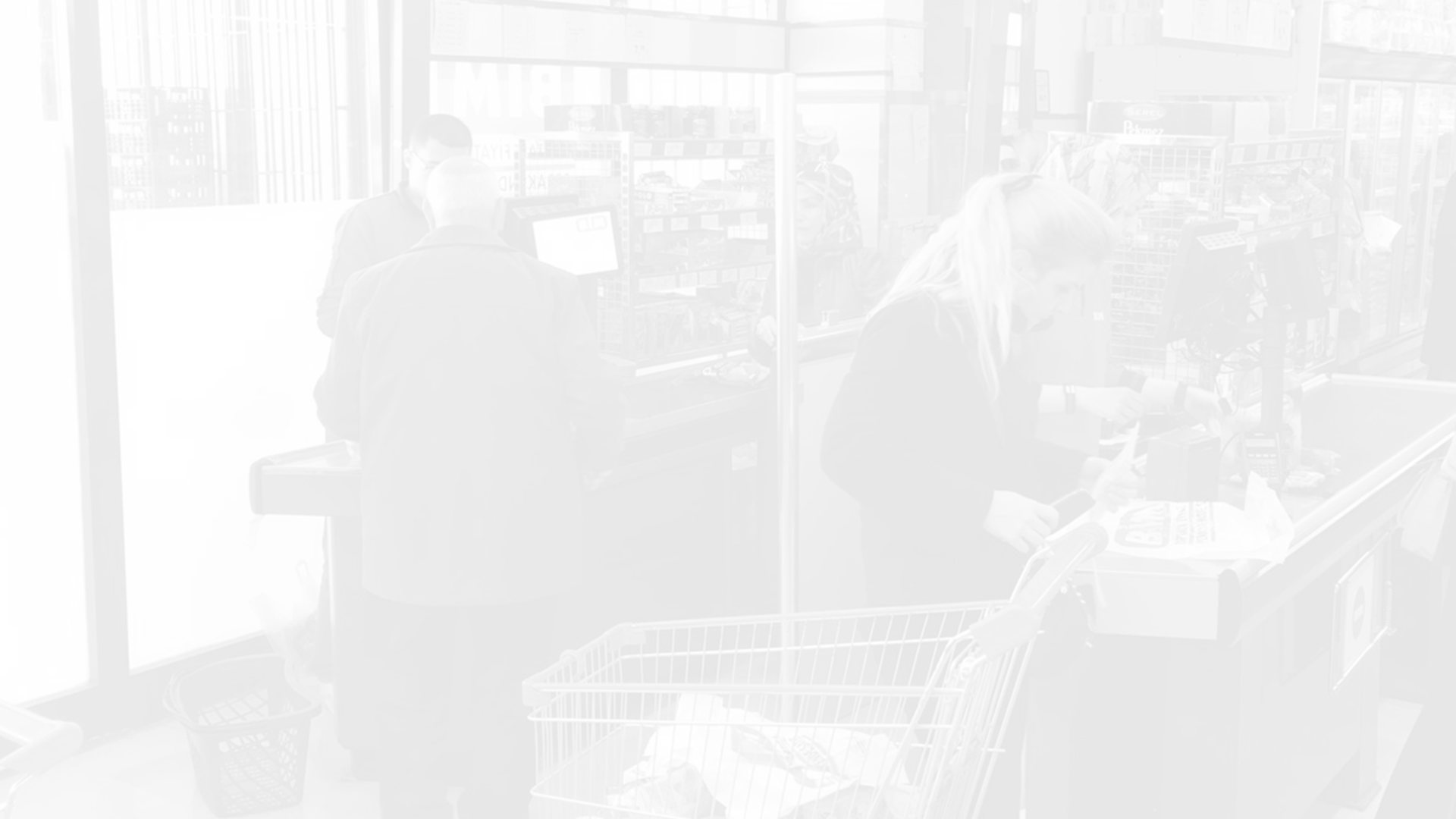 OUR PROJECTS
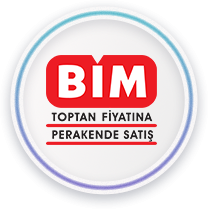 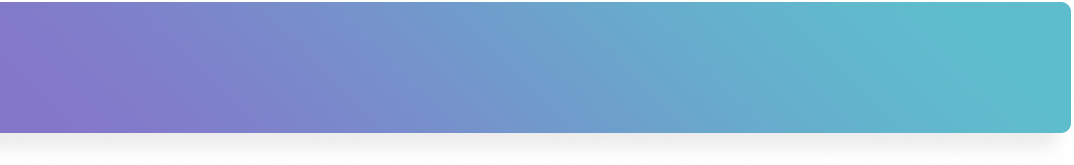 ECHOPOS / BIM
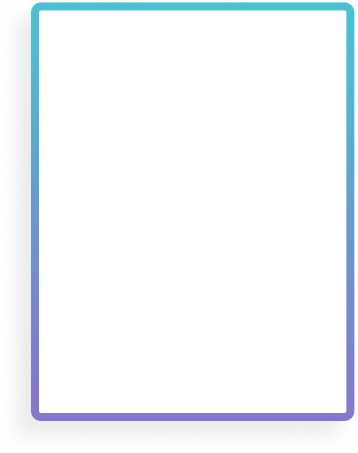 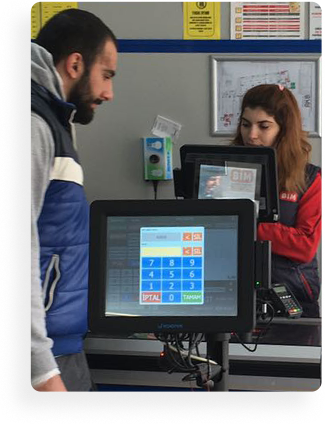 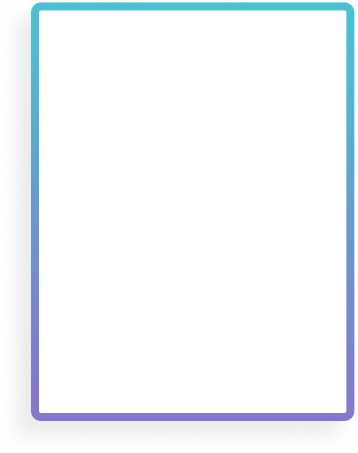 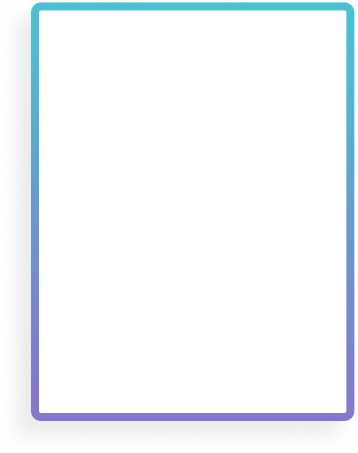 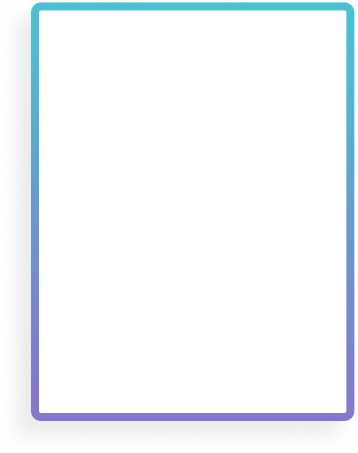 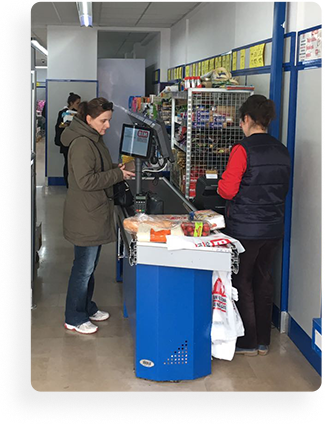 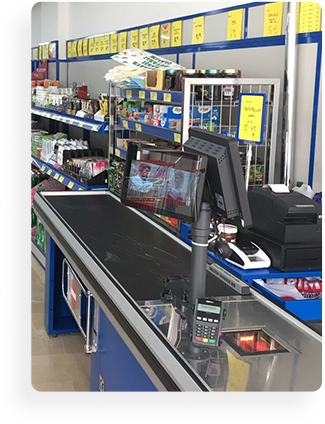 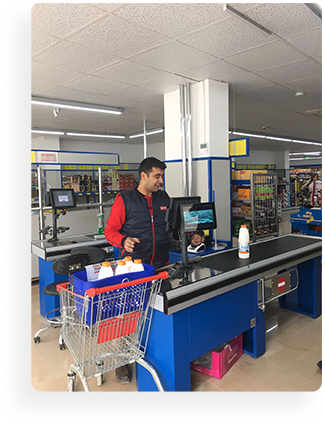 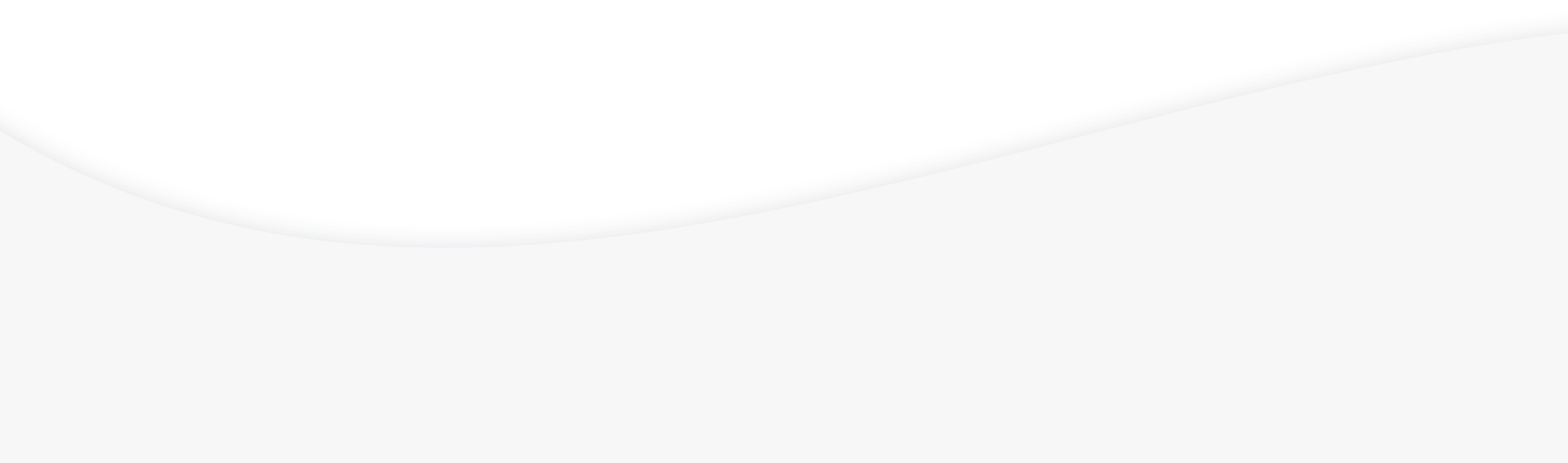 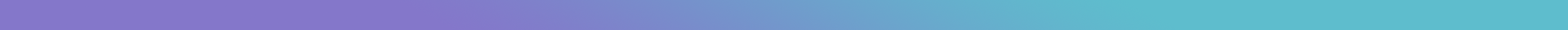 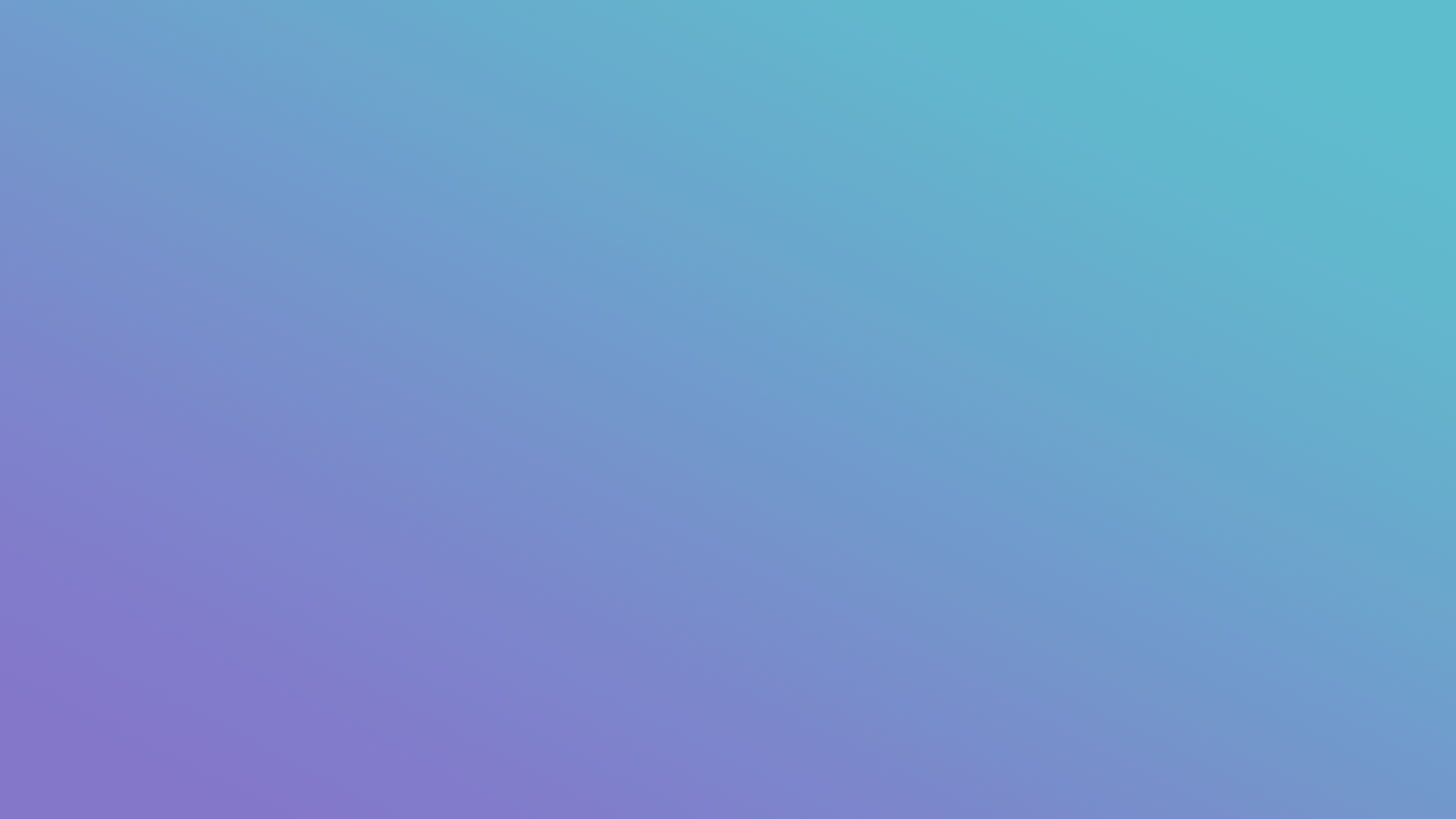 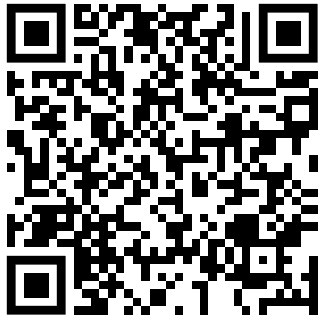 Please have the QR code read to download the presentation
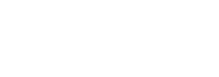 Esentepe Mah. İnönü Cad. Erdoğan Sok. No:6 Enver Aytaç İş Merkezi Kat:2 
Kartal / İSTANBUL
info@echopos.com.tr
www.echopos.com.tr
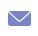 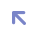 0850 611 00 99
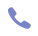